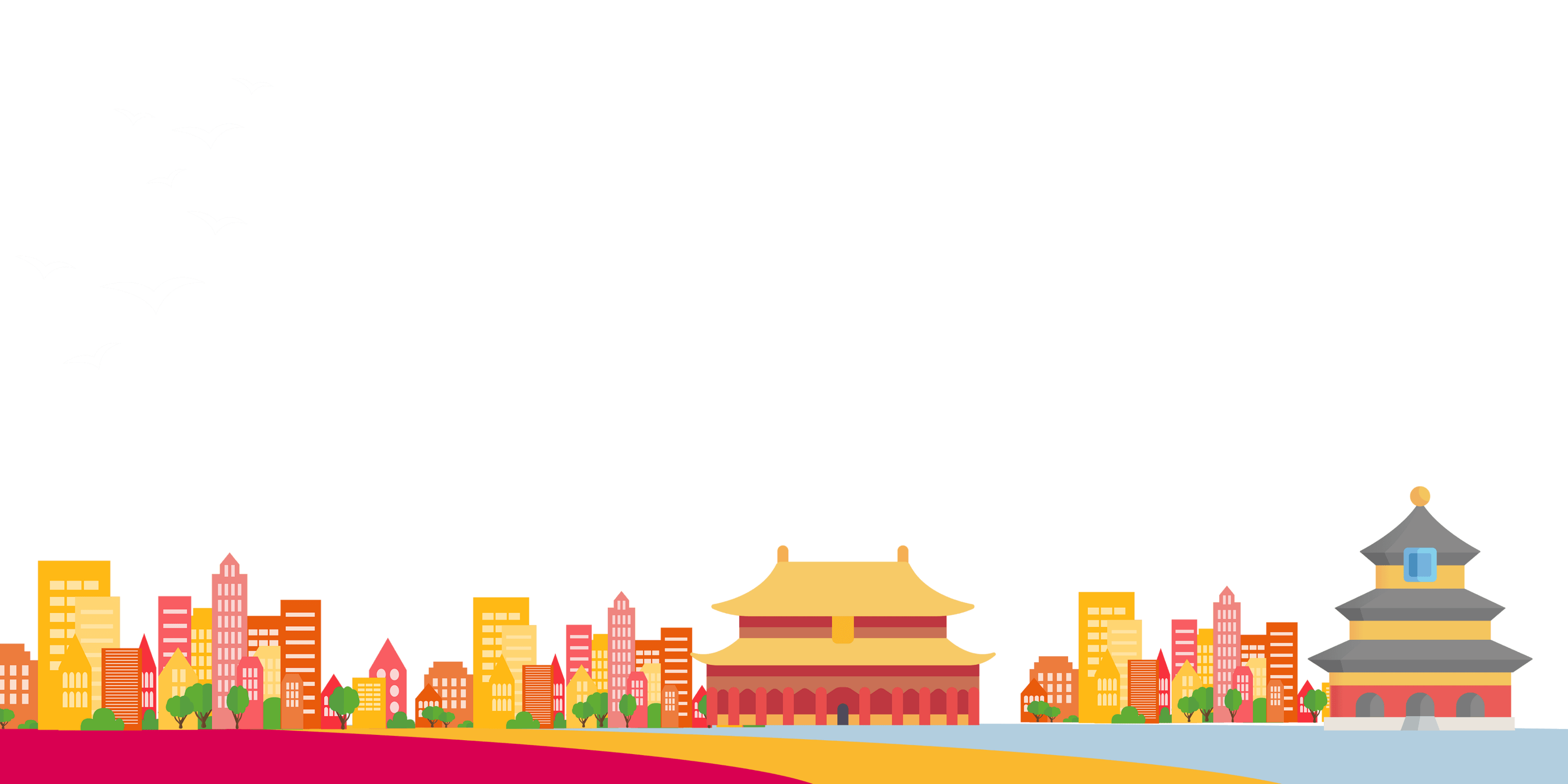 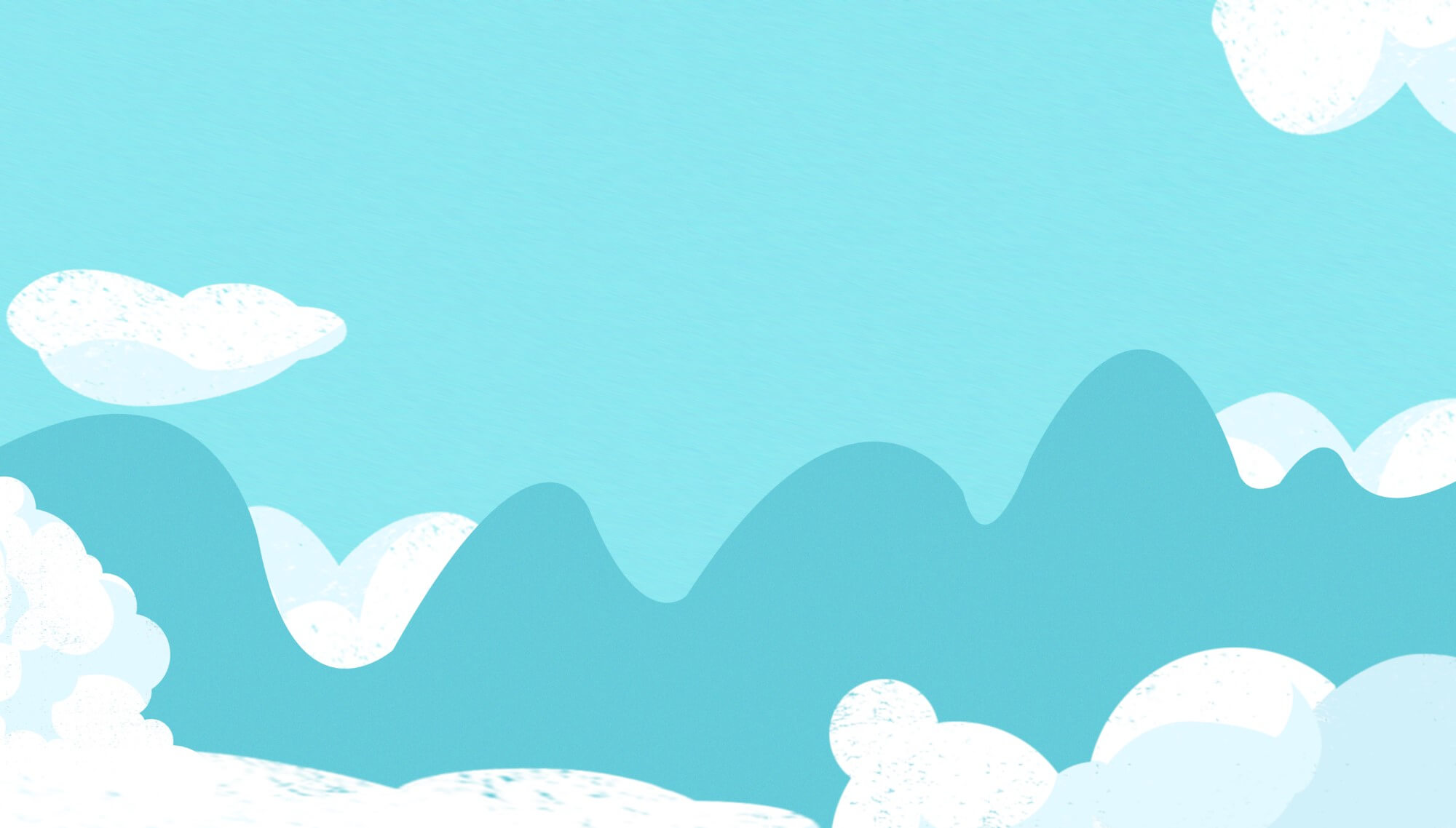 Măng non teams
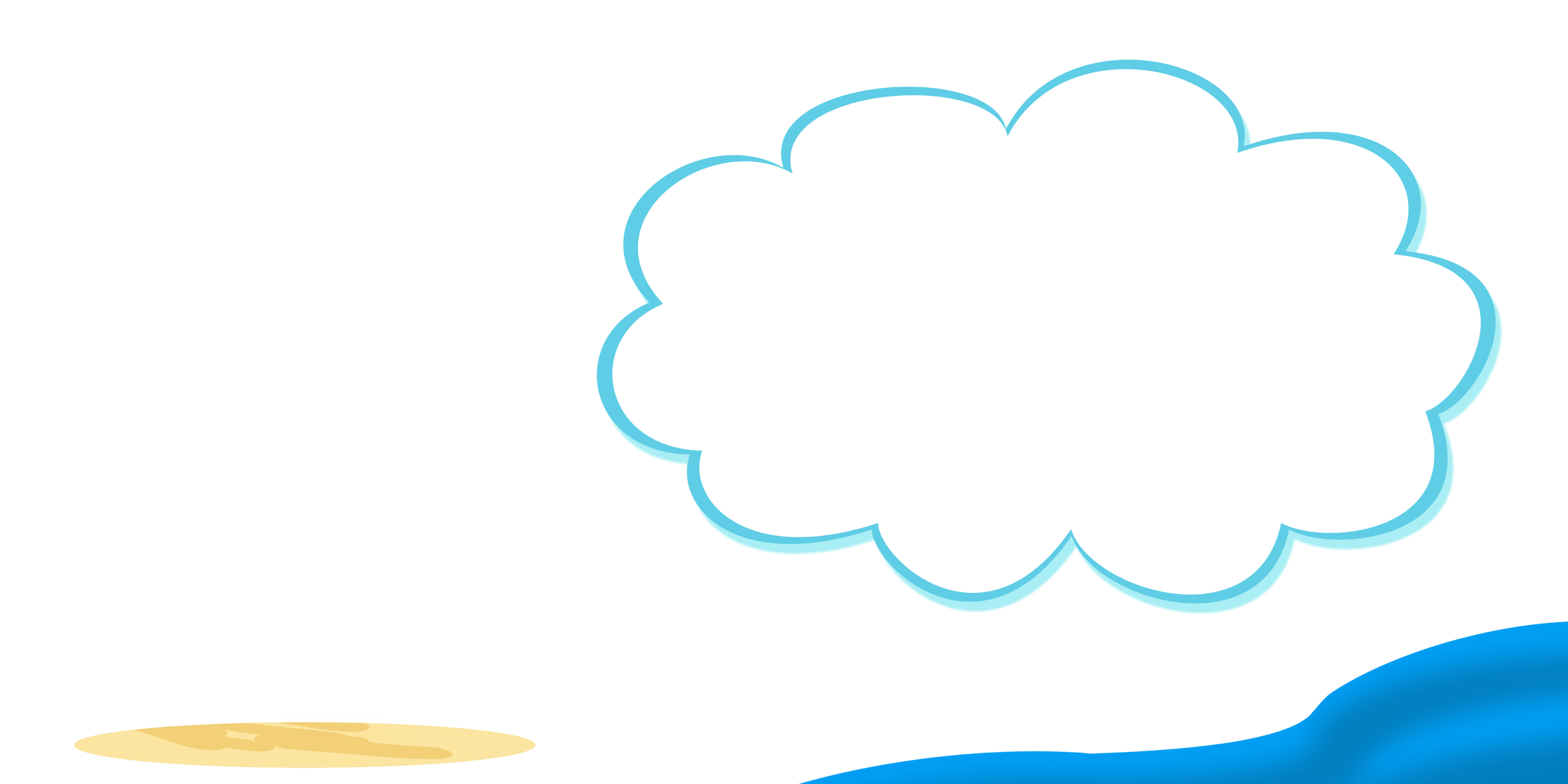 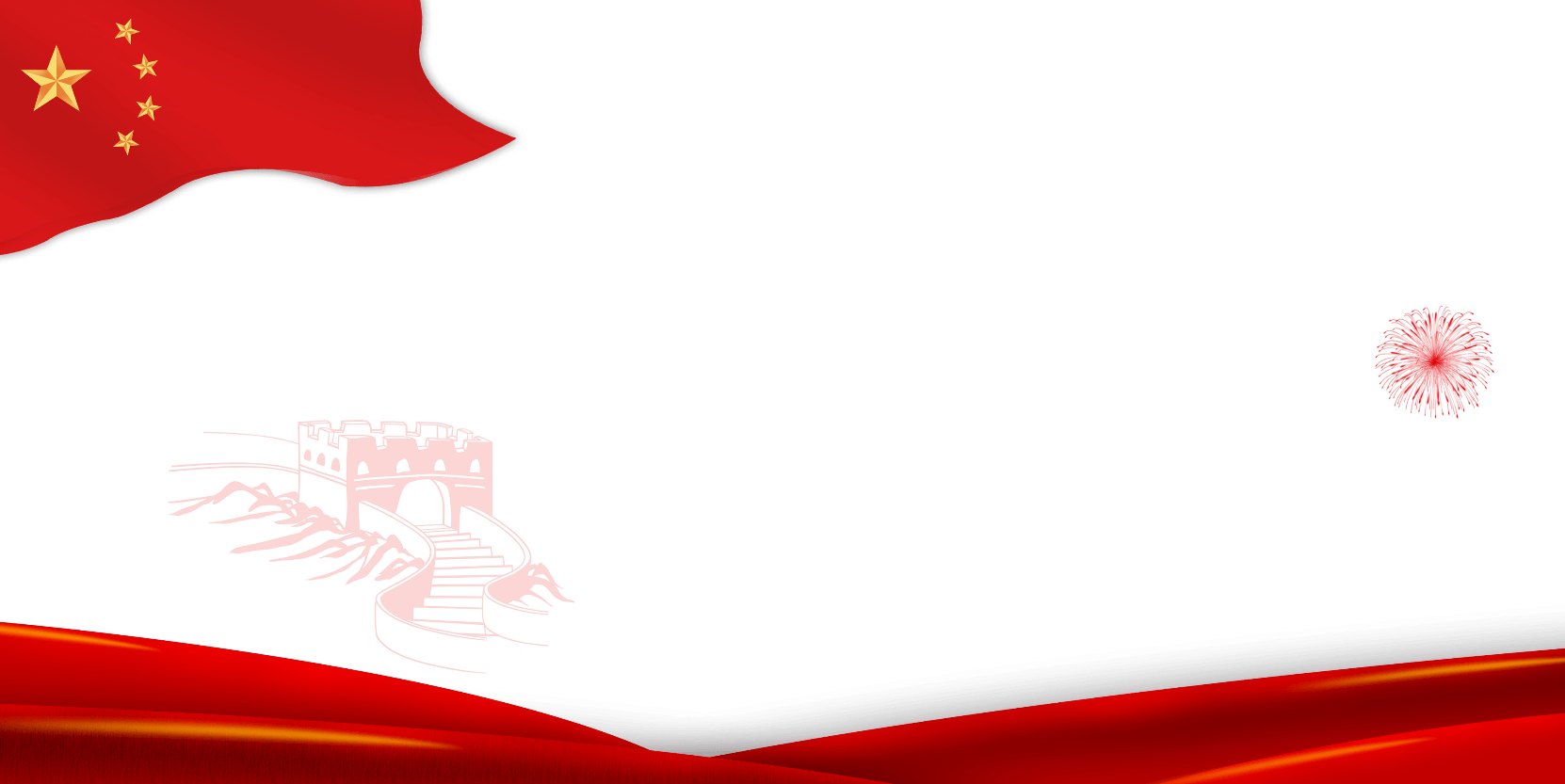 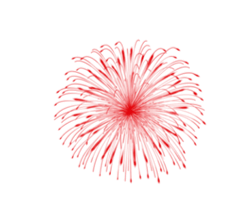 Toán
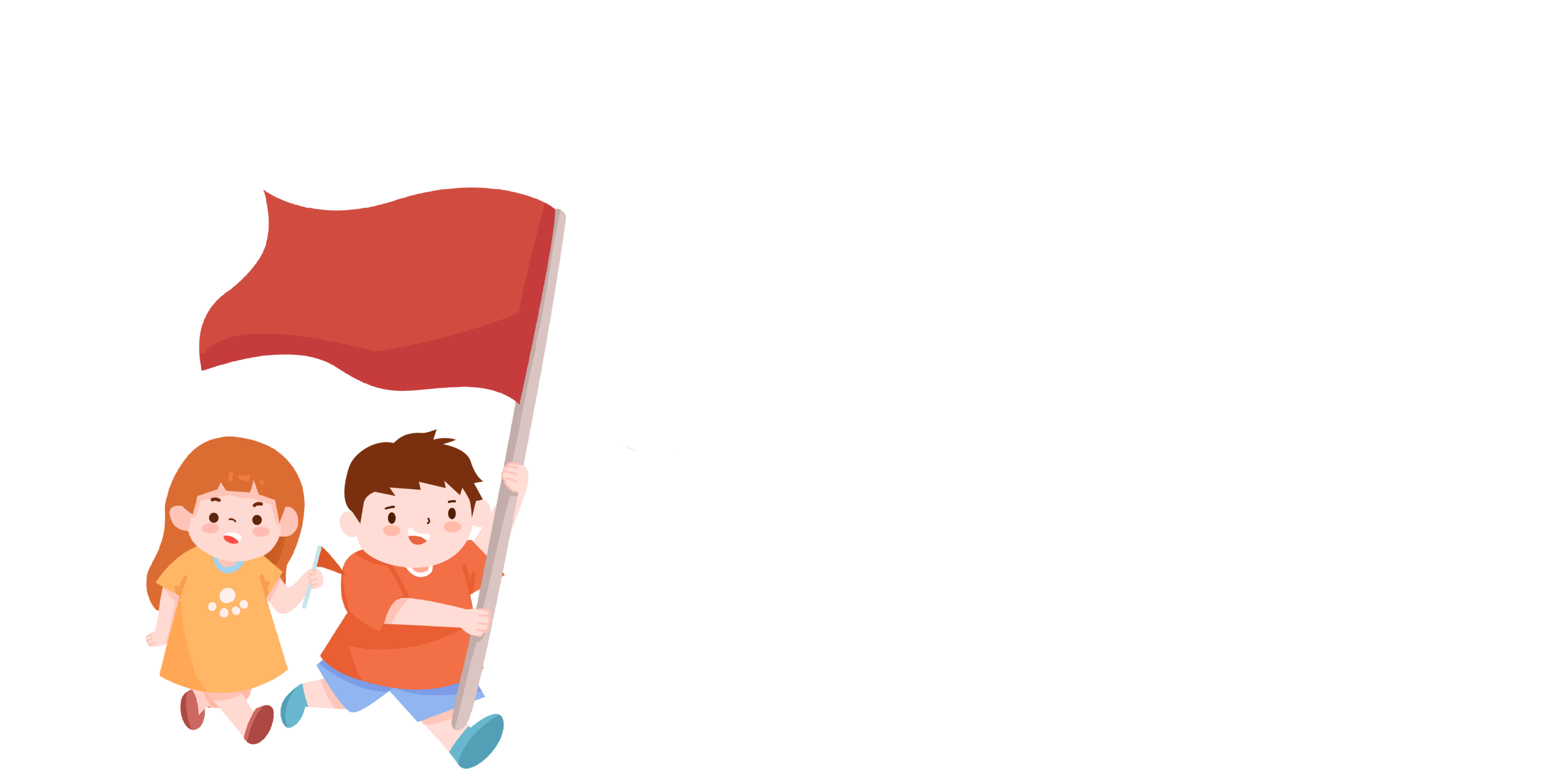 LUYỆN TẬP
Trang 87
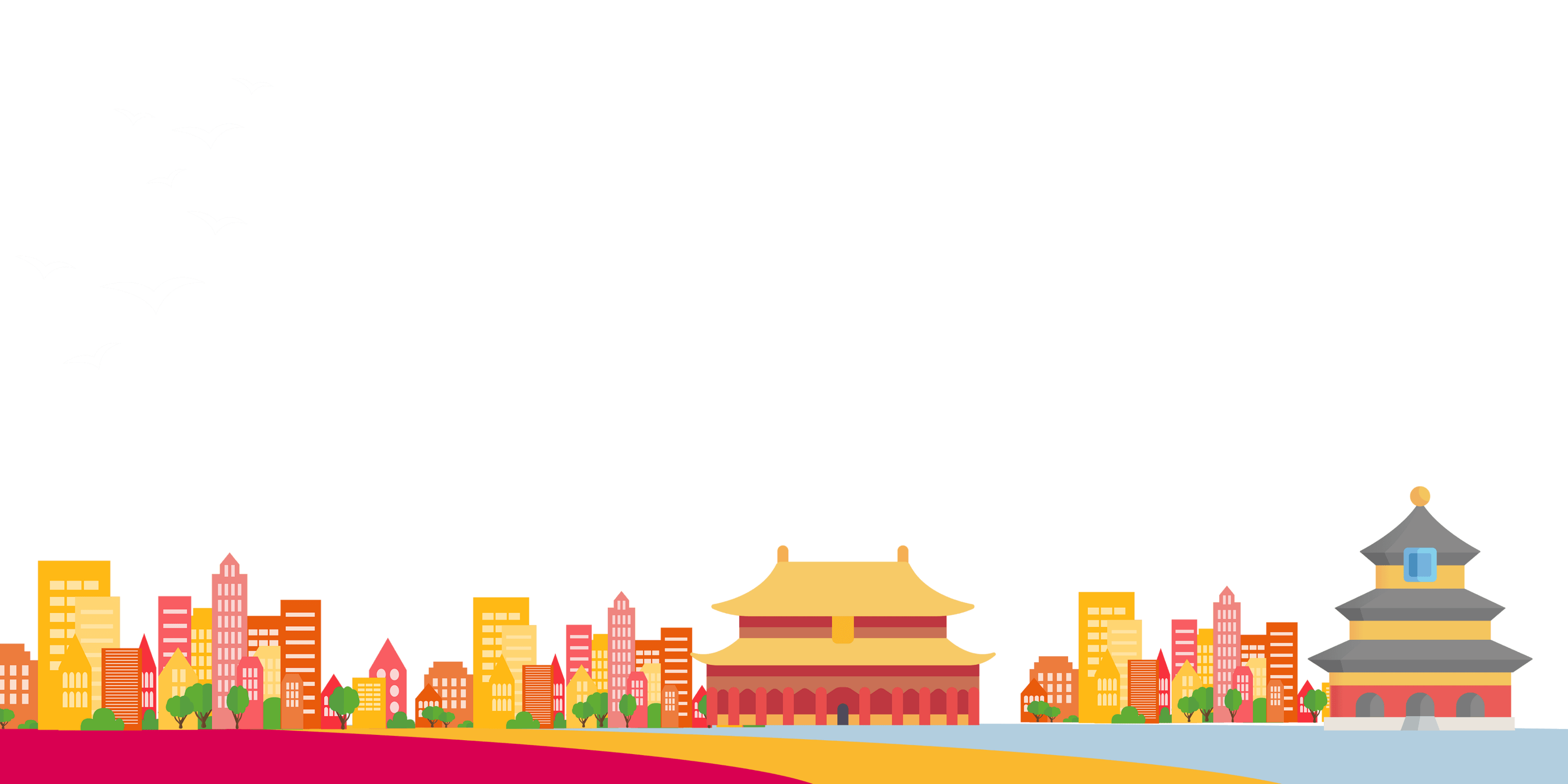 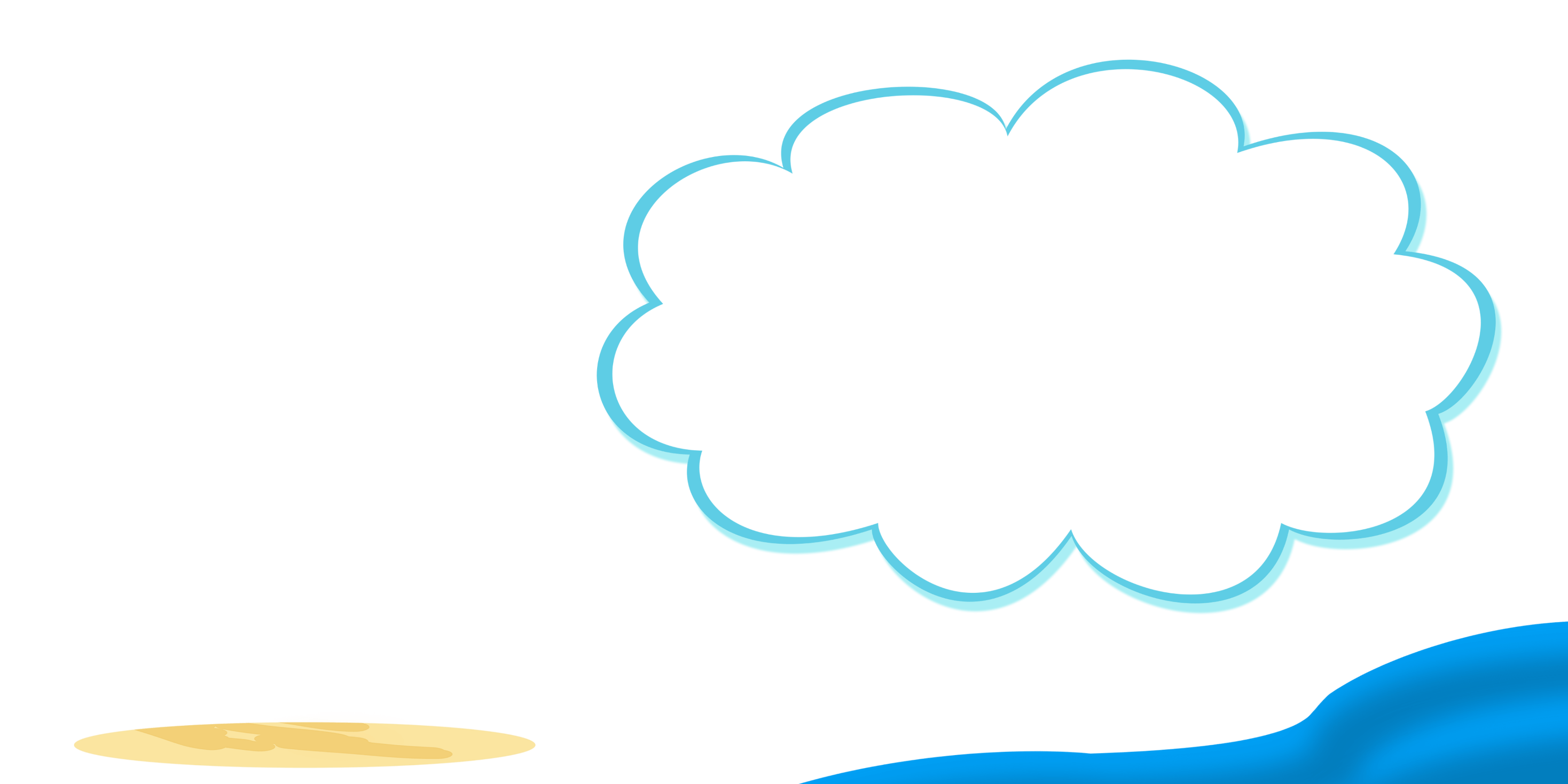 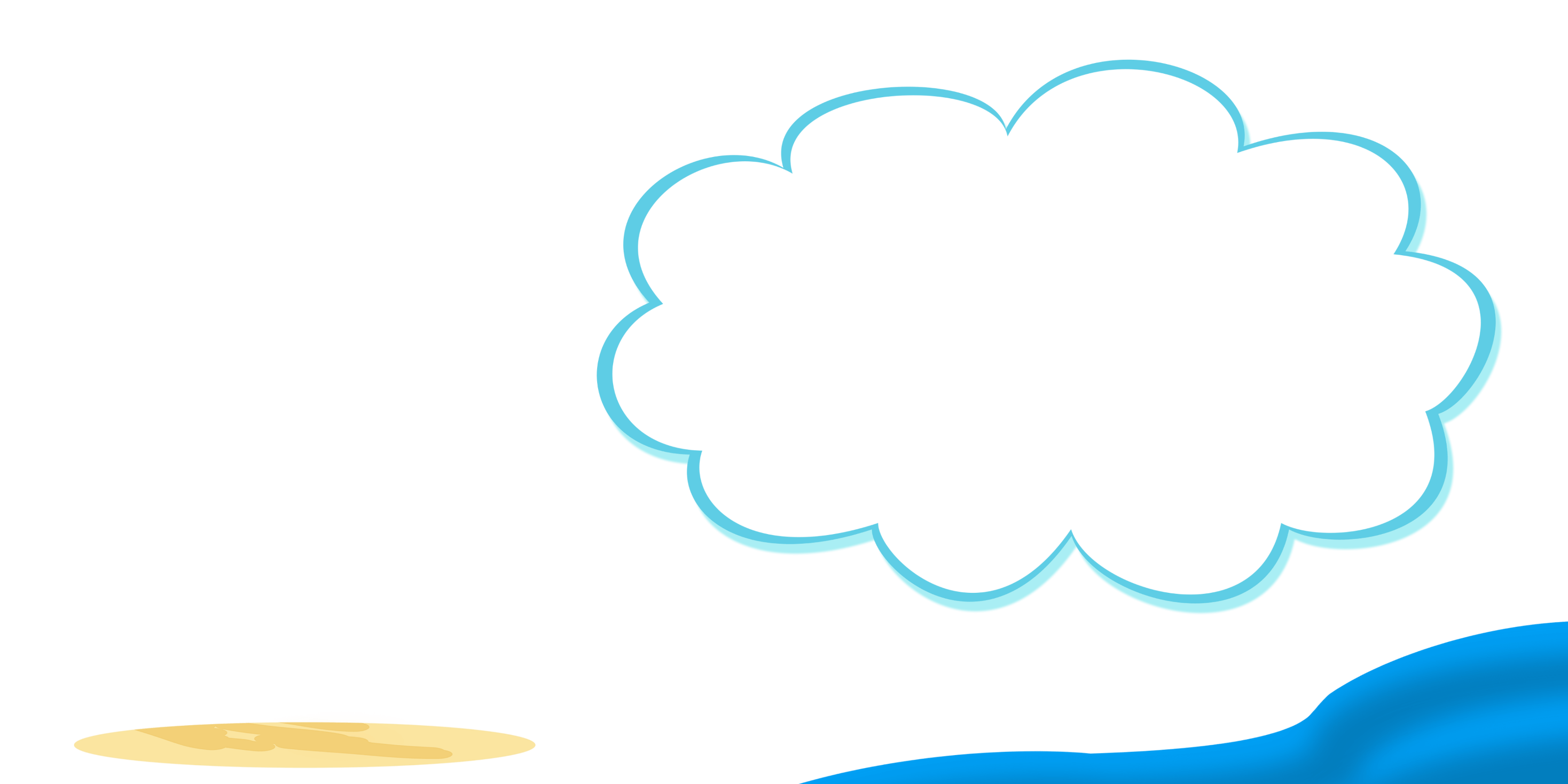 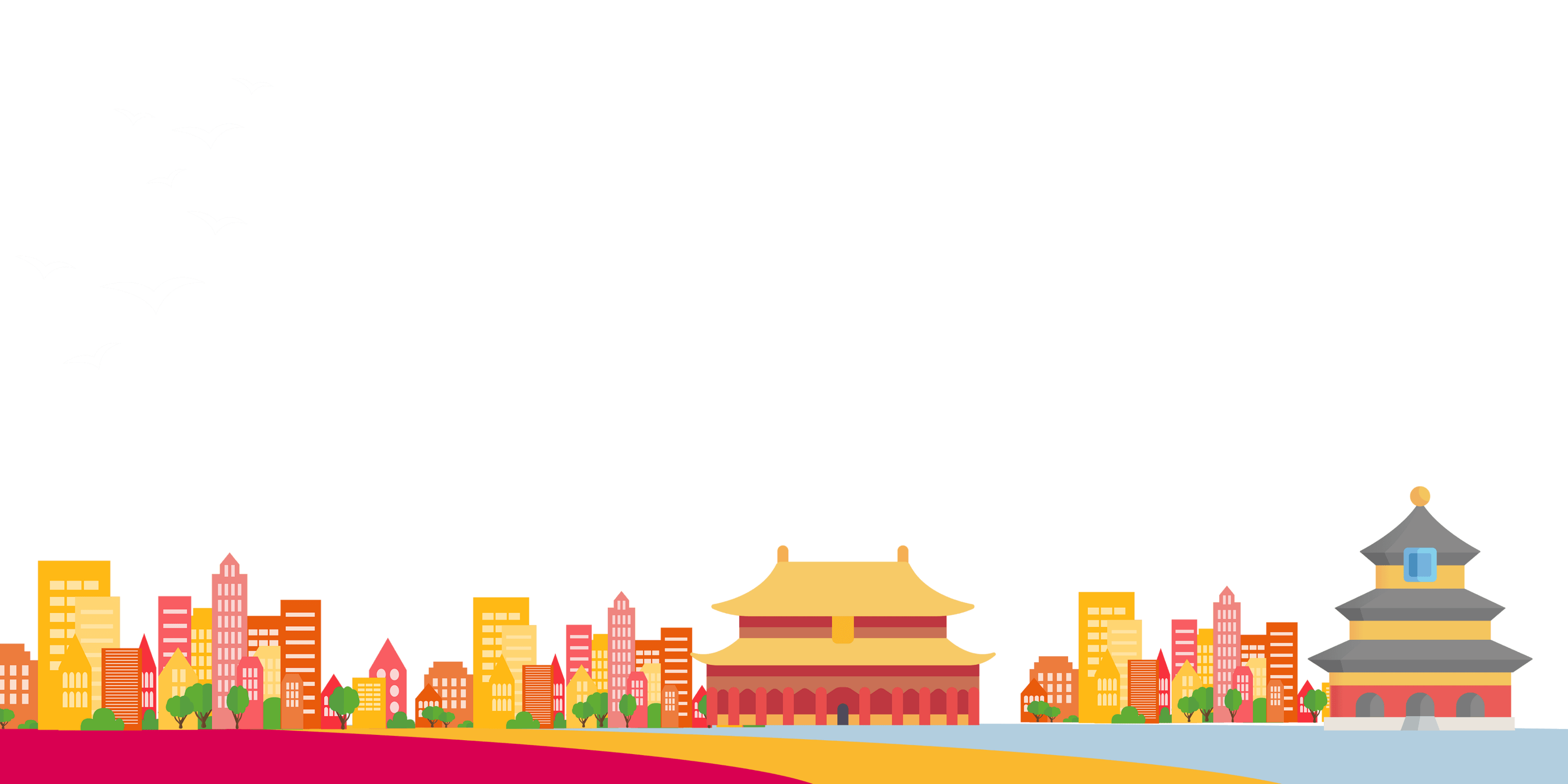 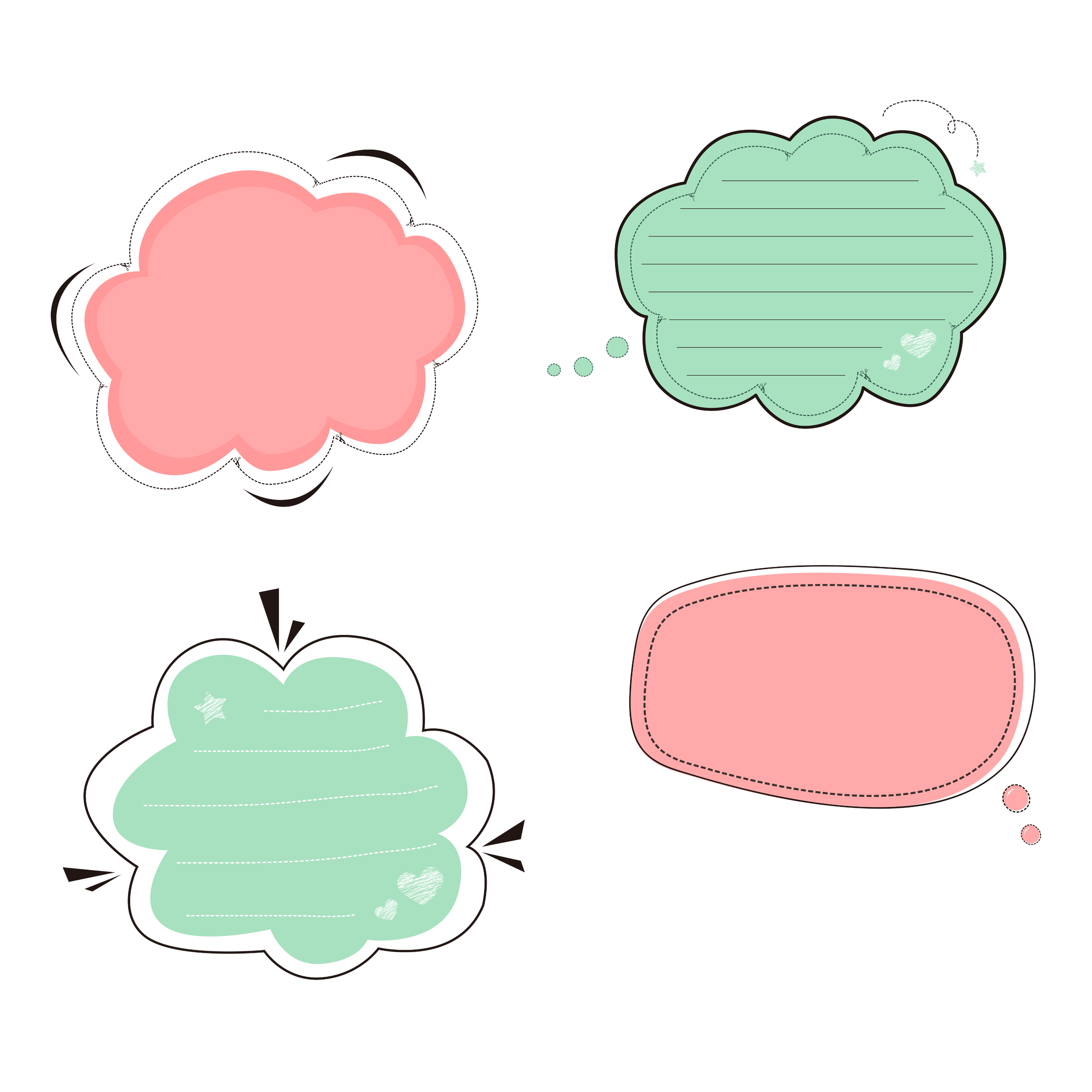 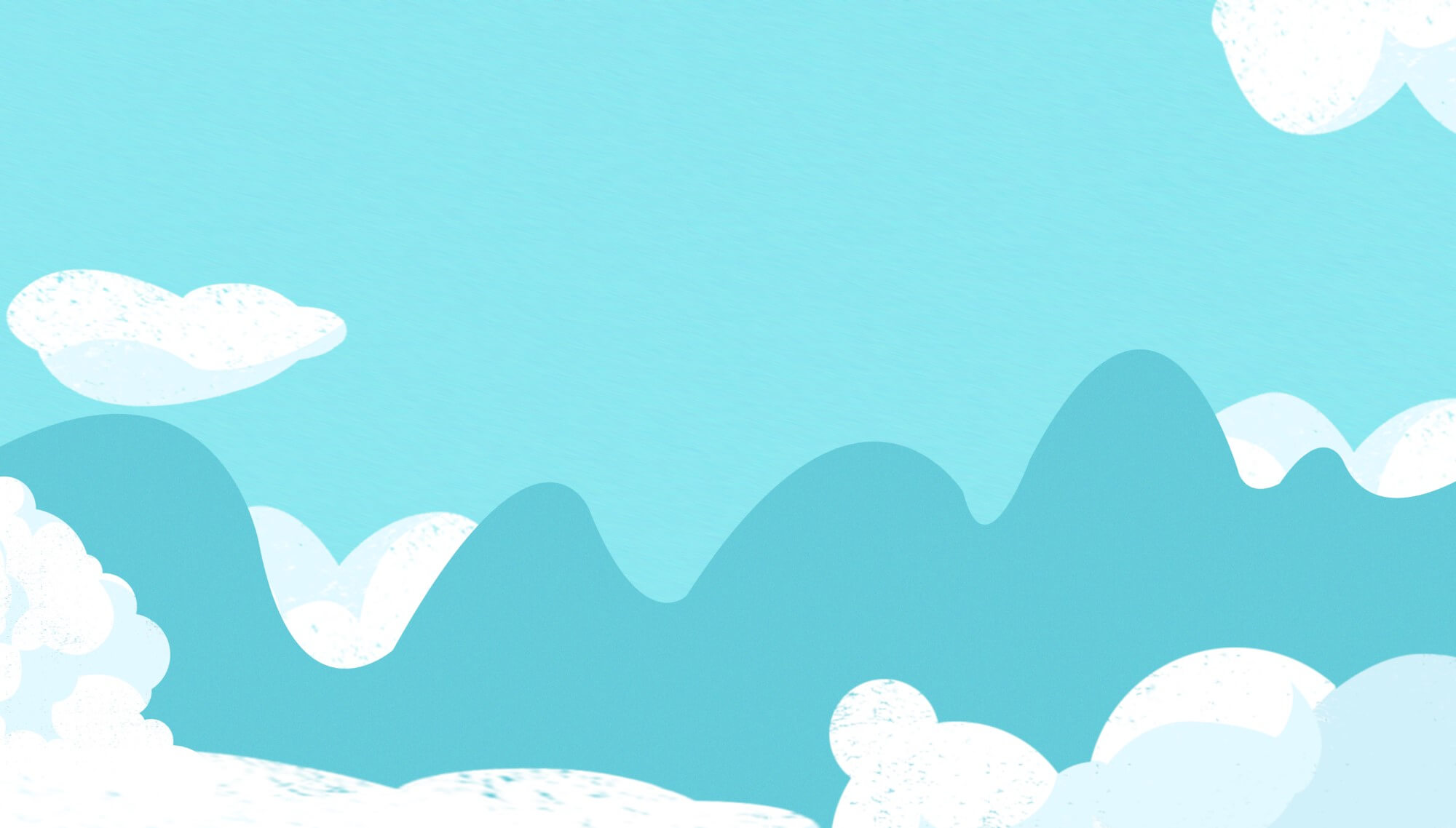 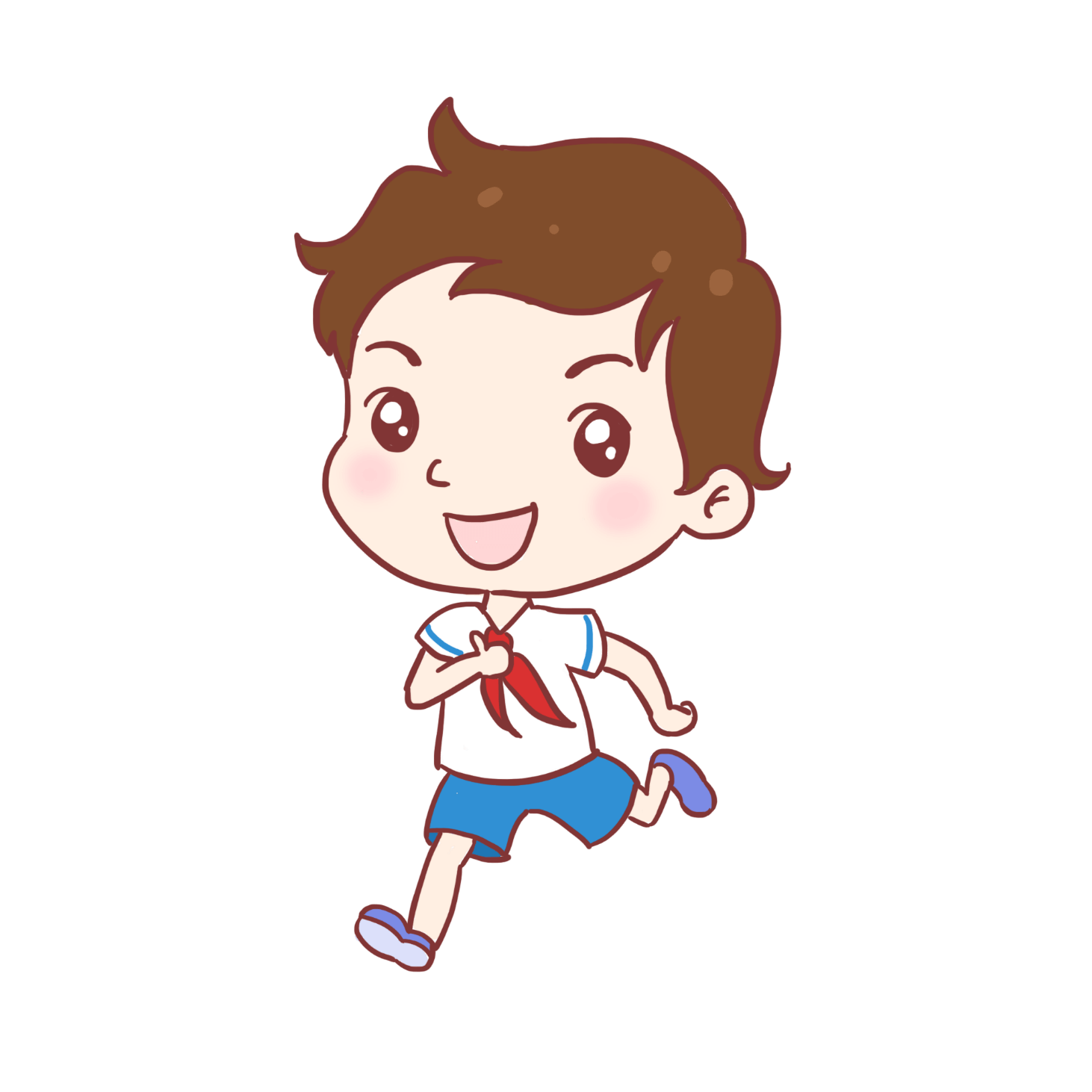 Khởi động
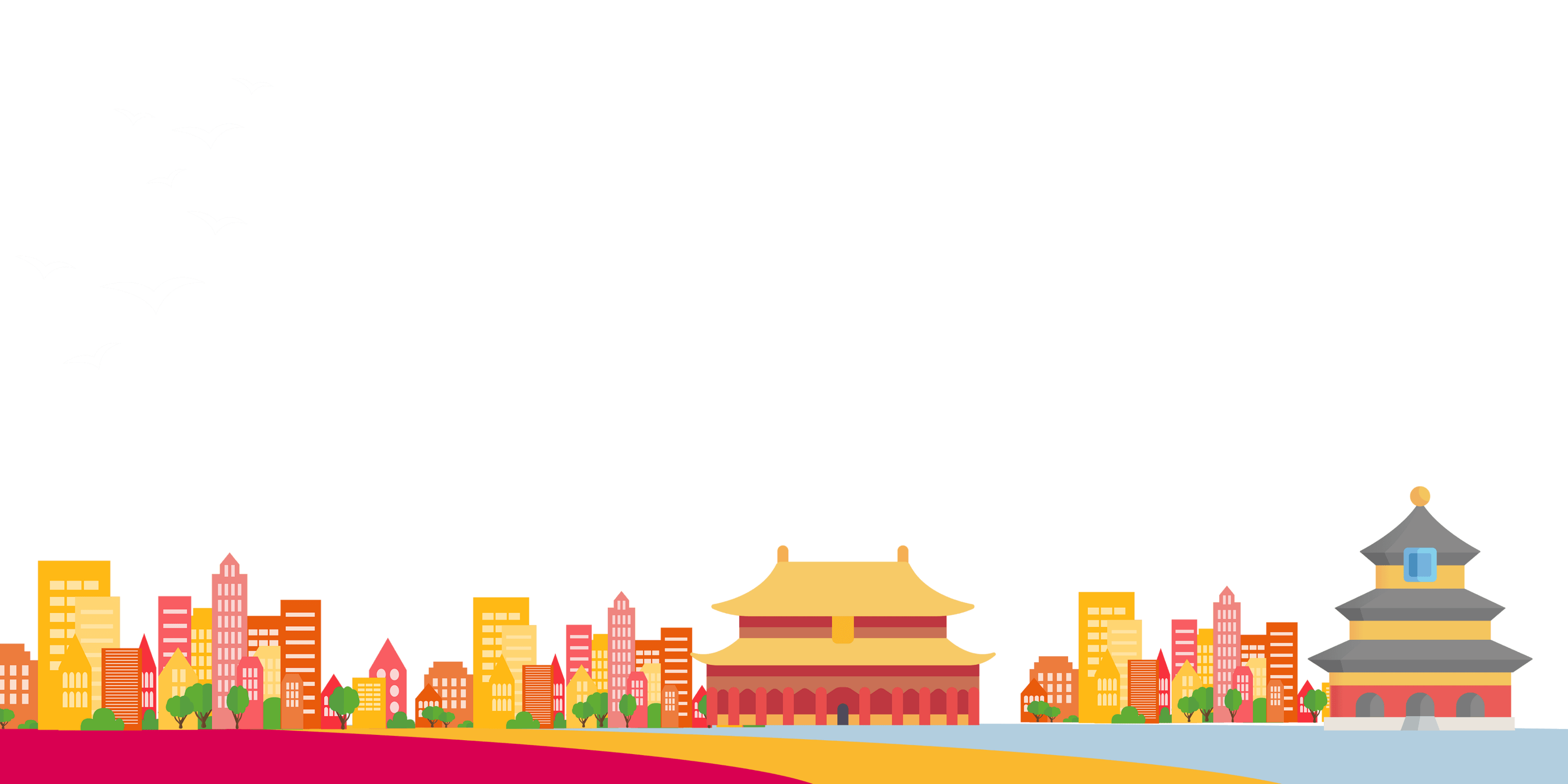 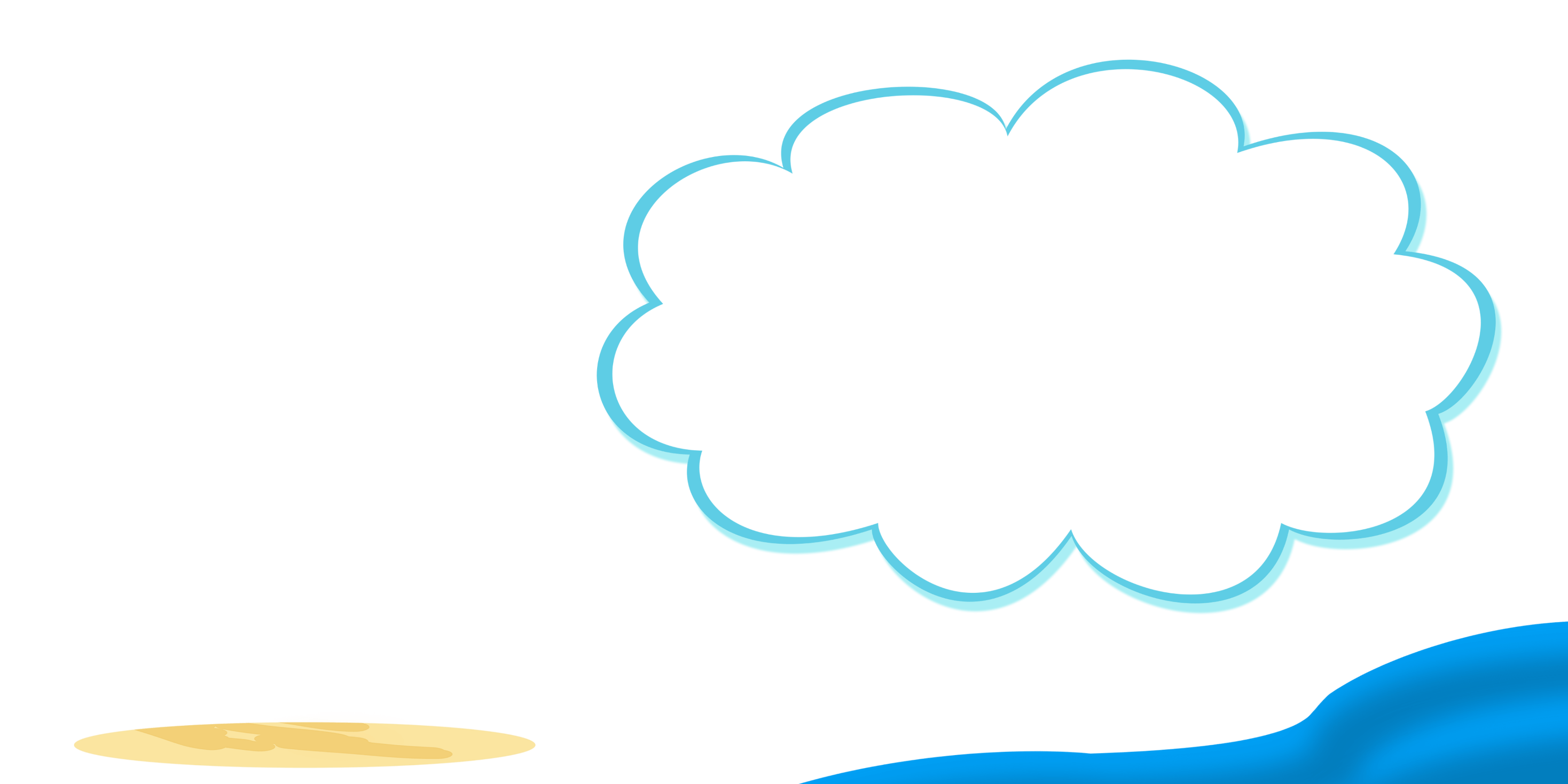 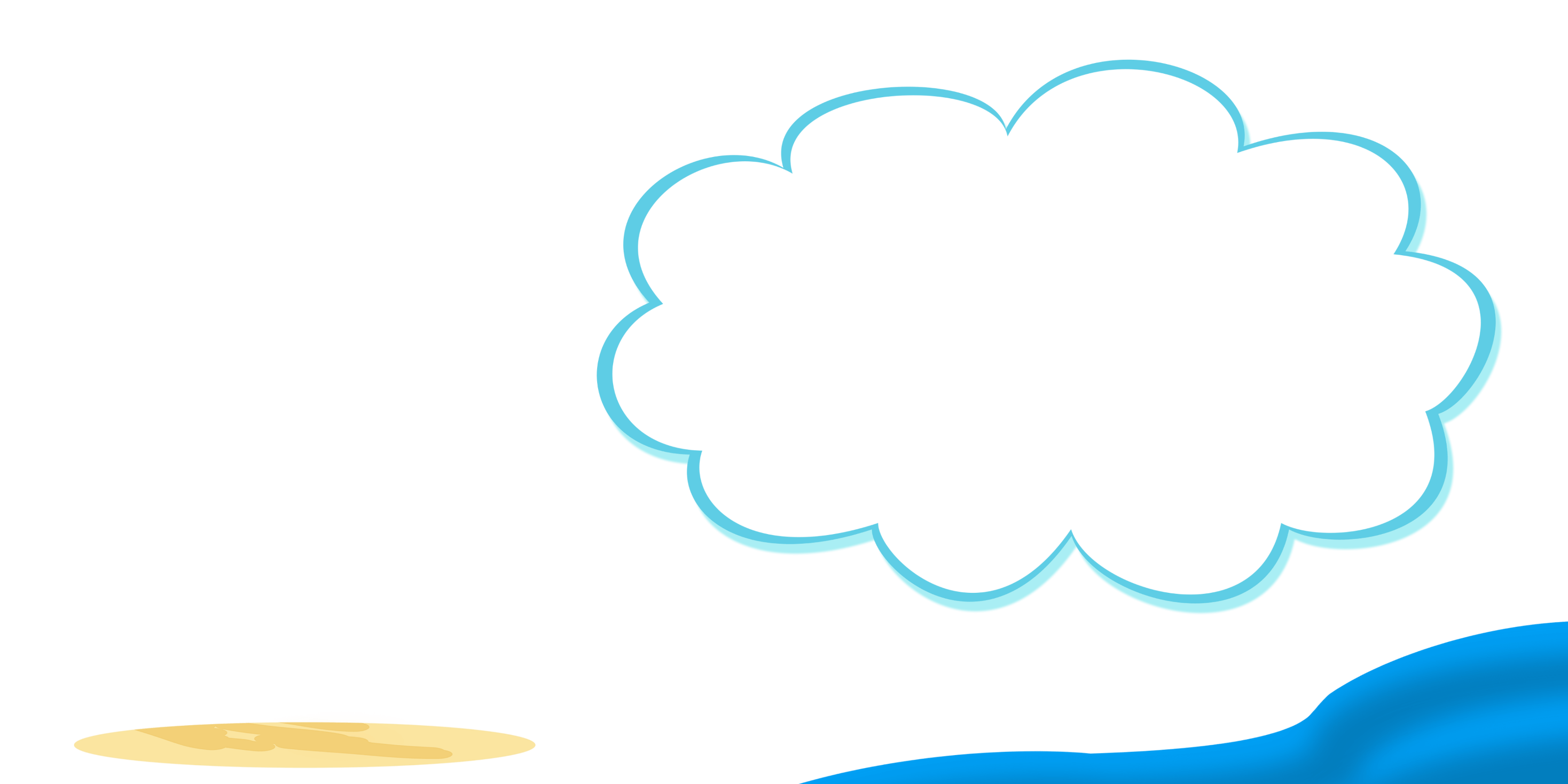 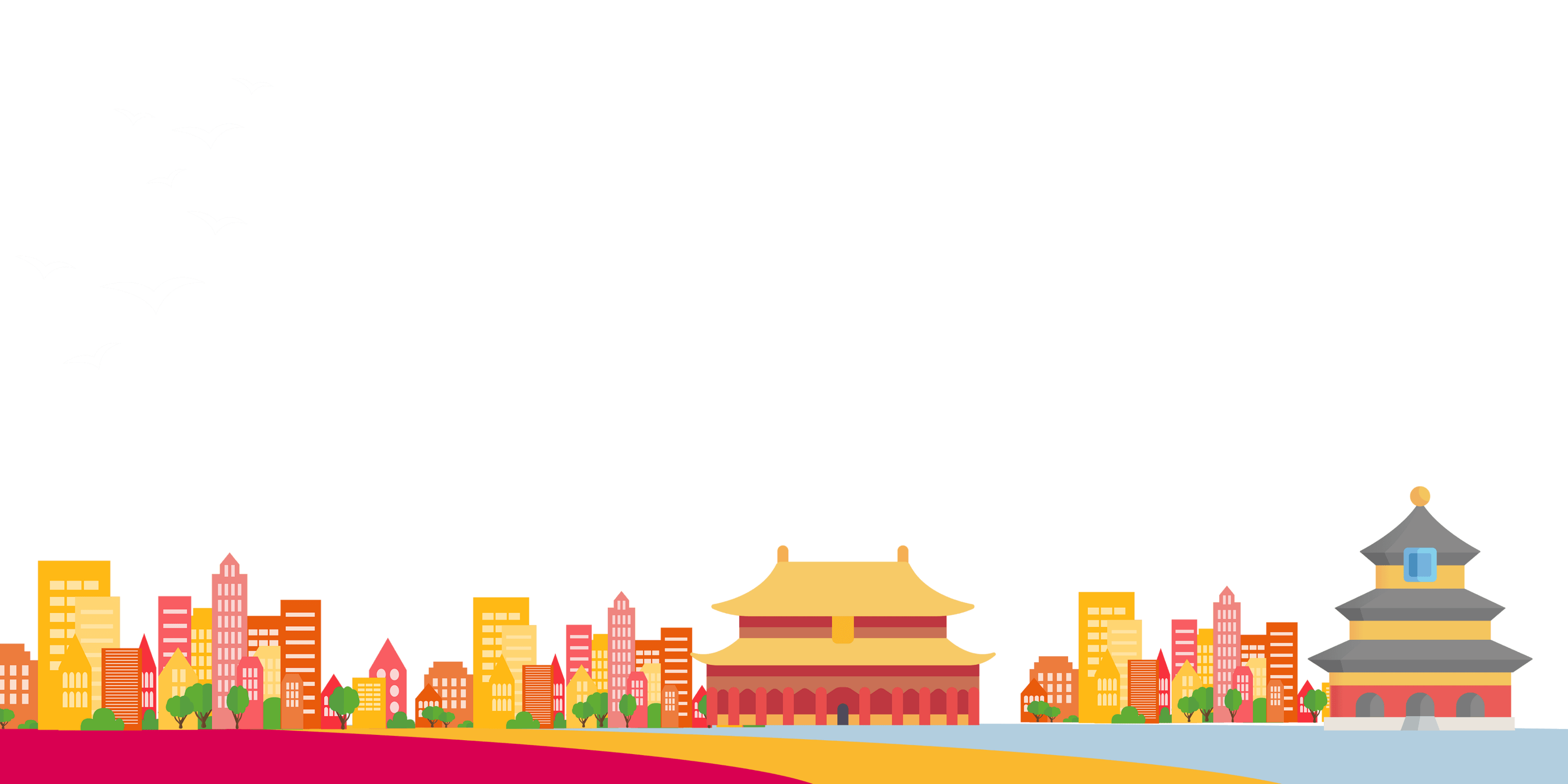 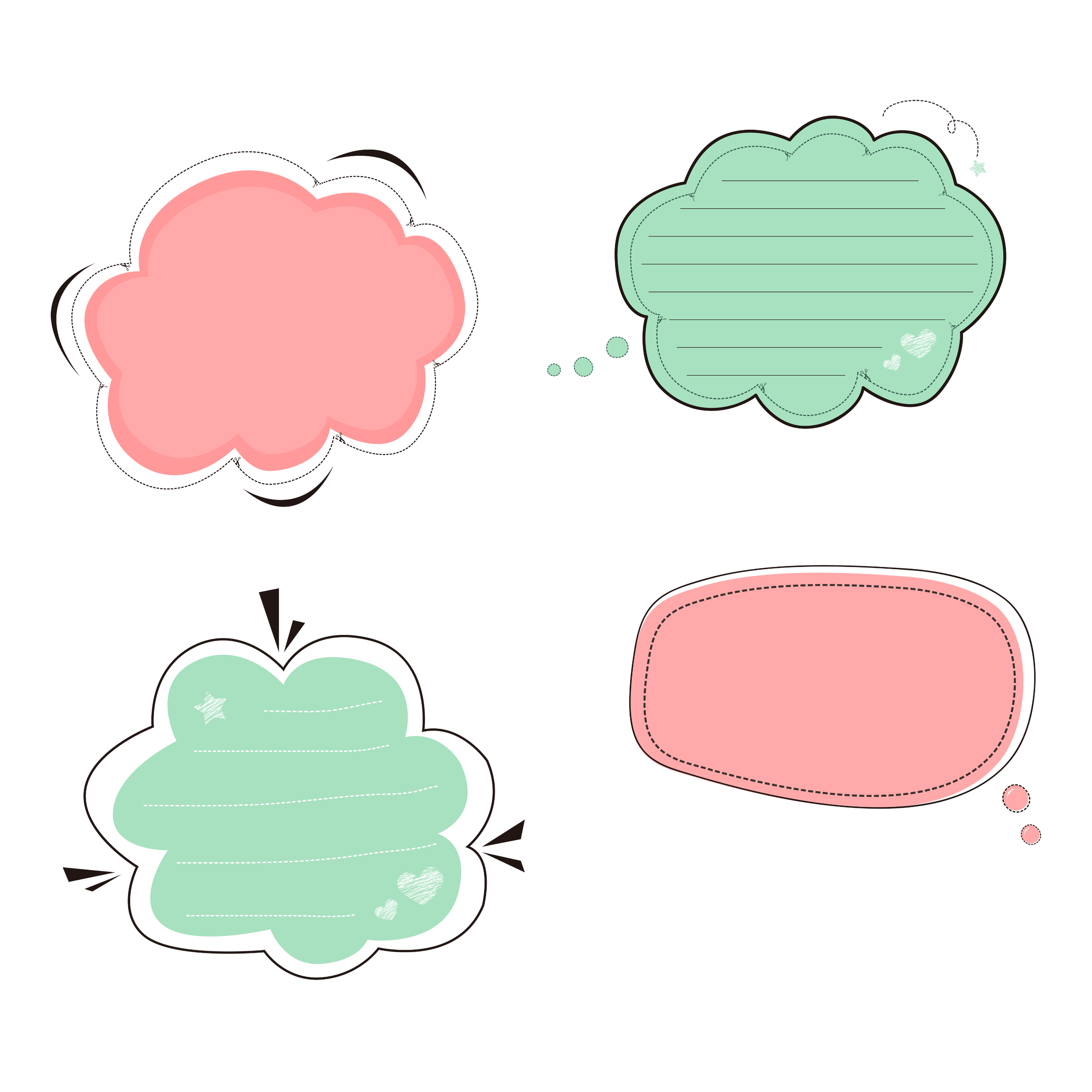 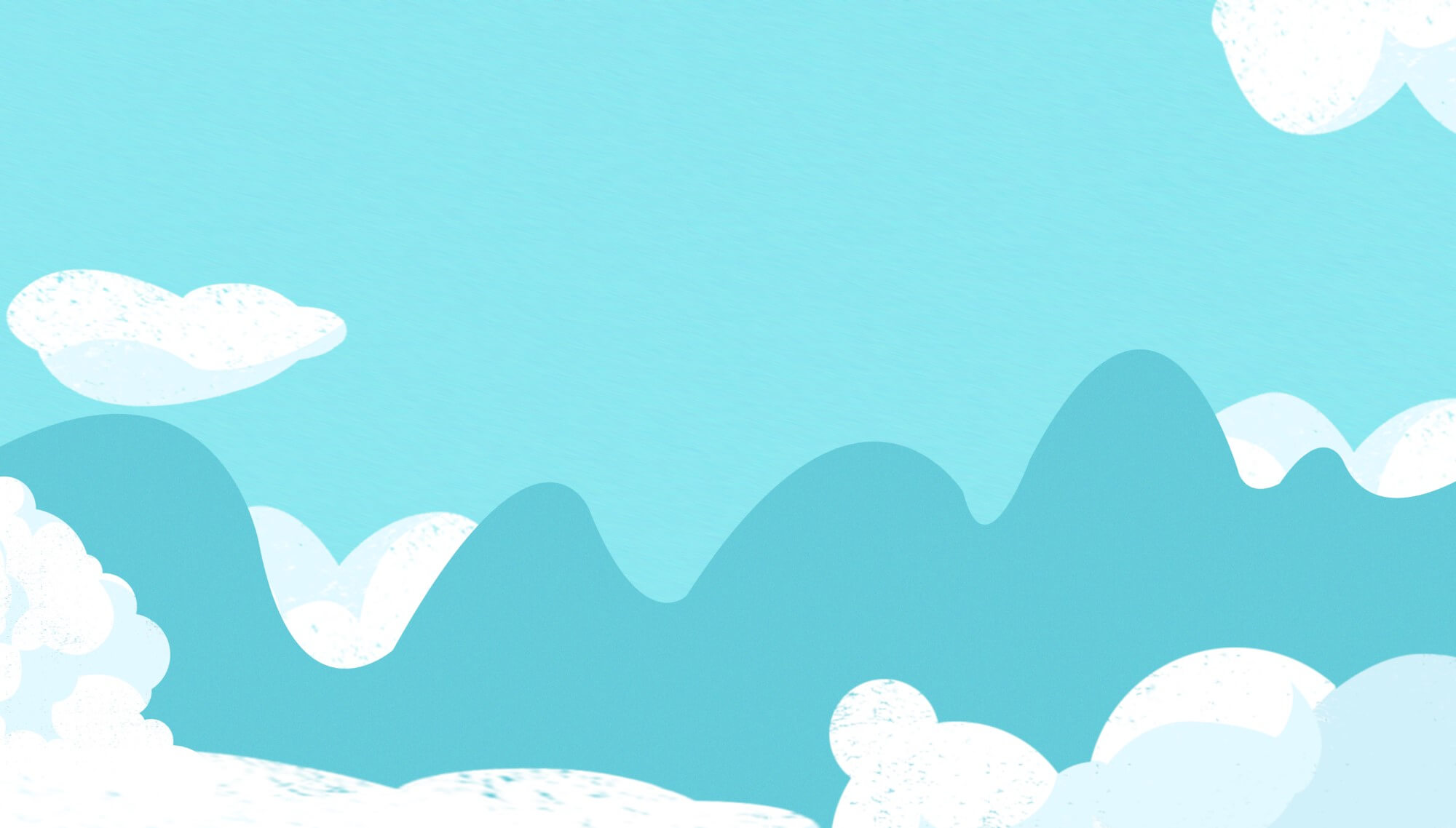 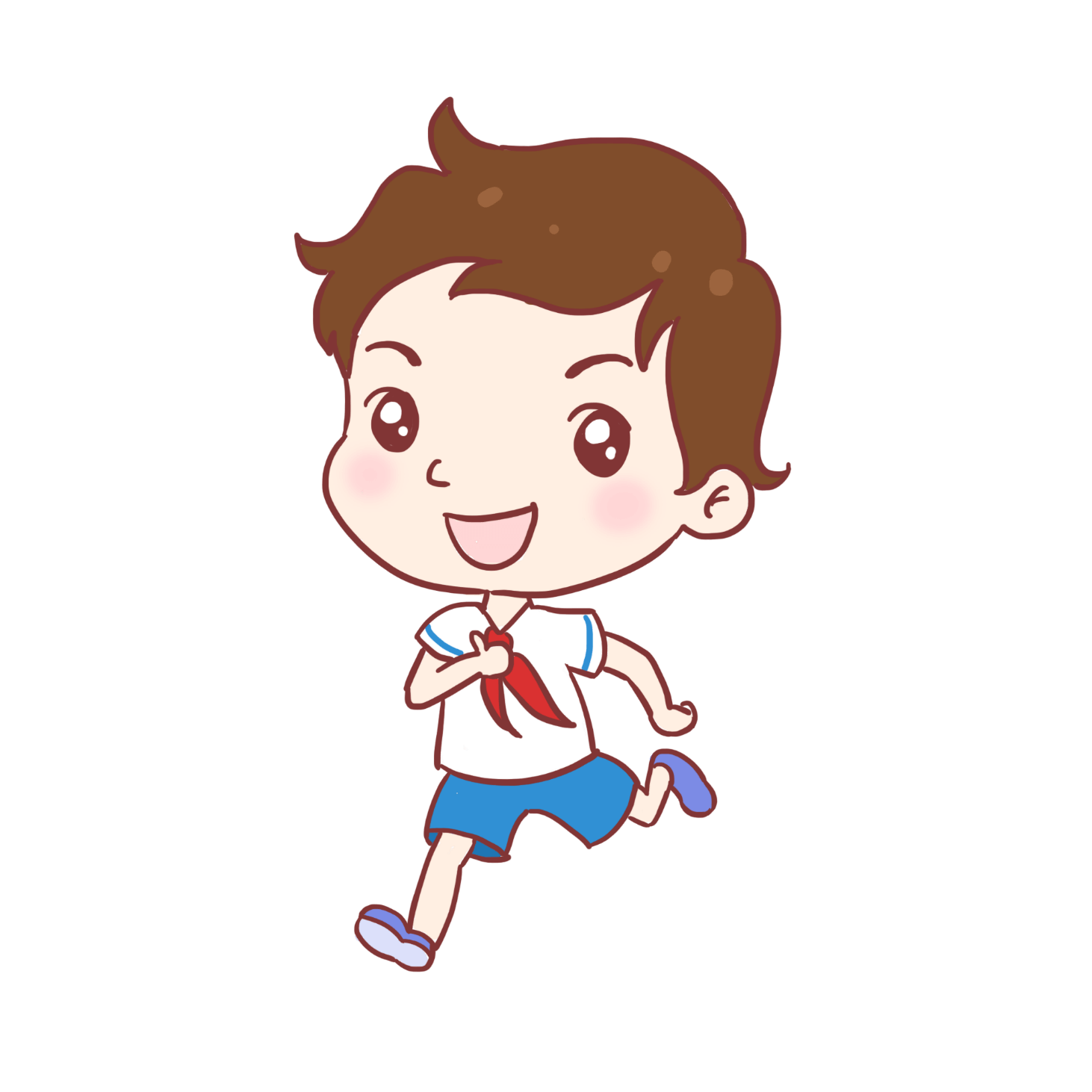 729 : 243 = ?
a. 2
b. 3
c. 4
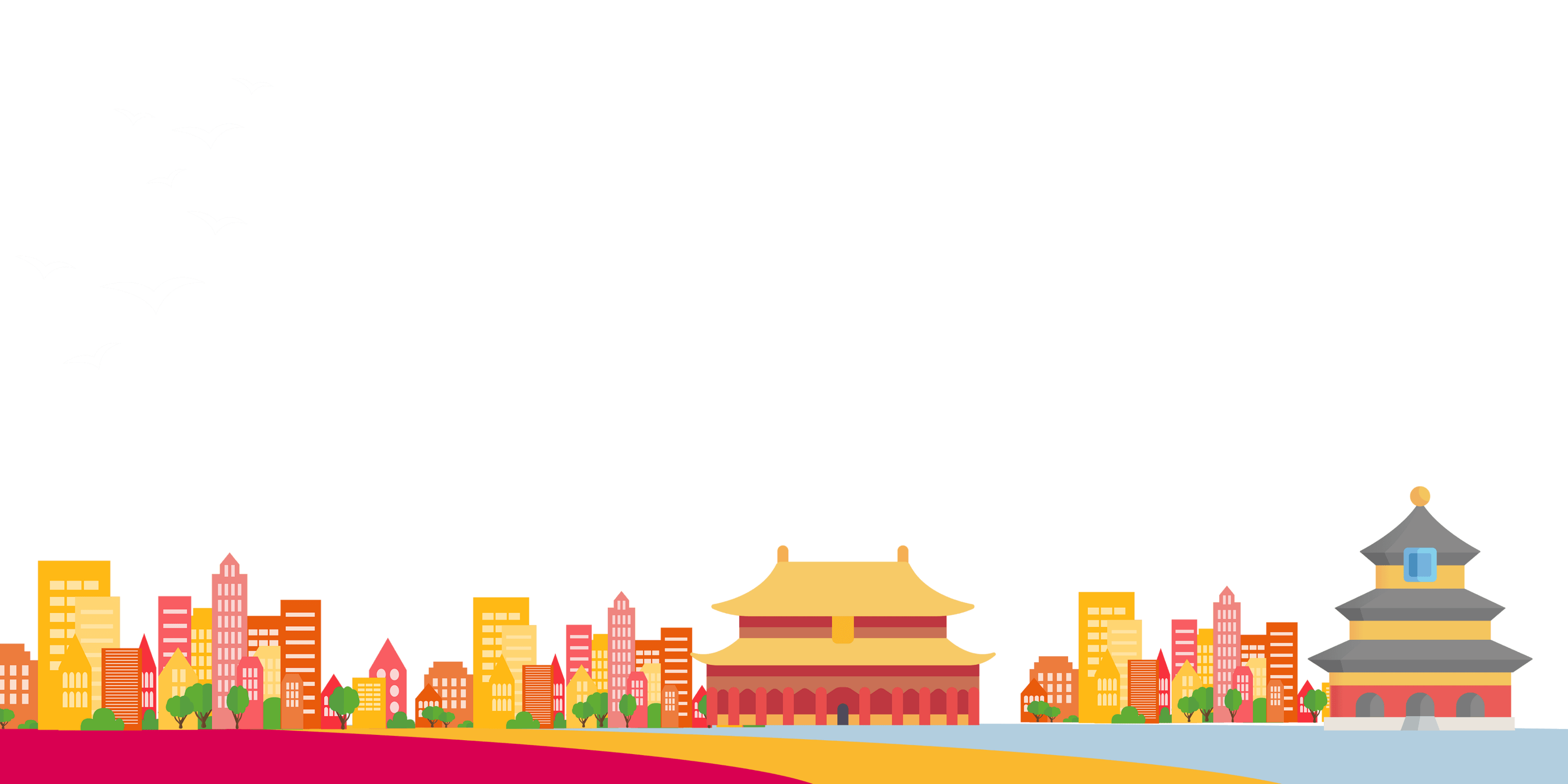 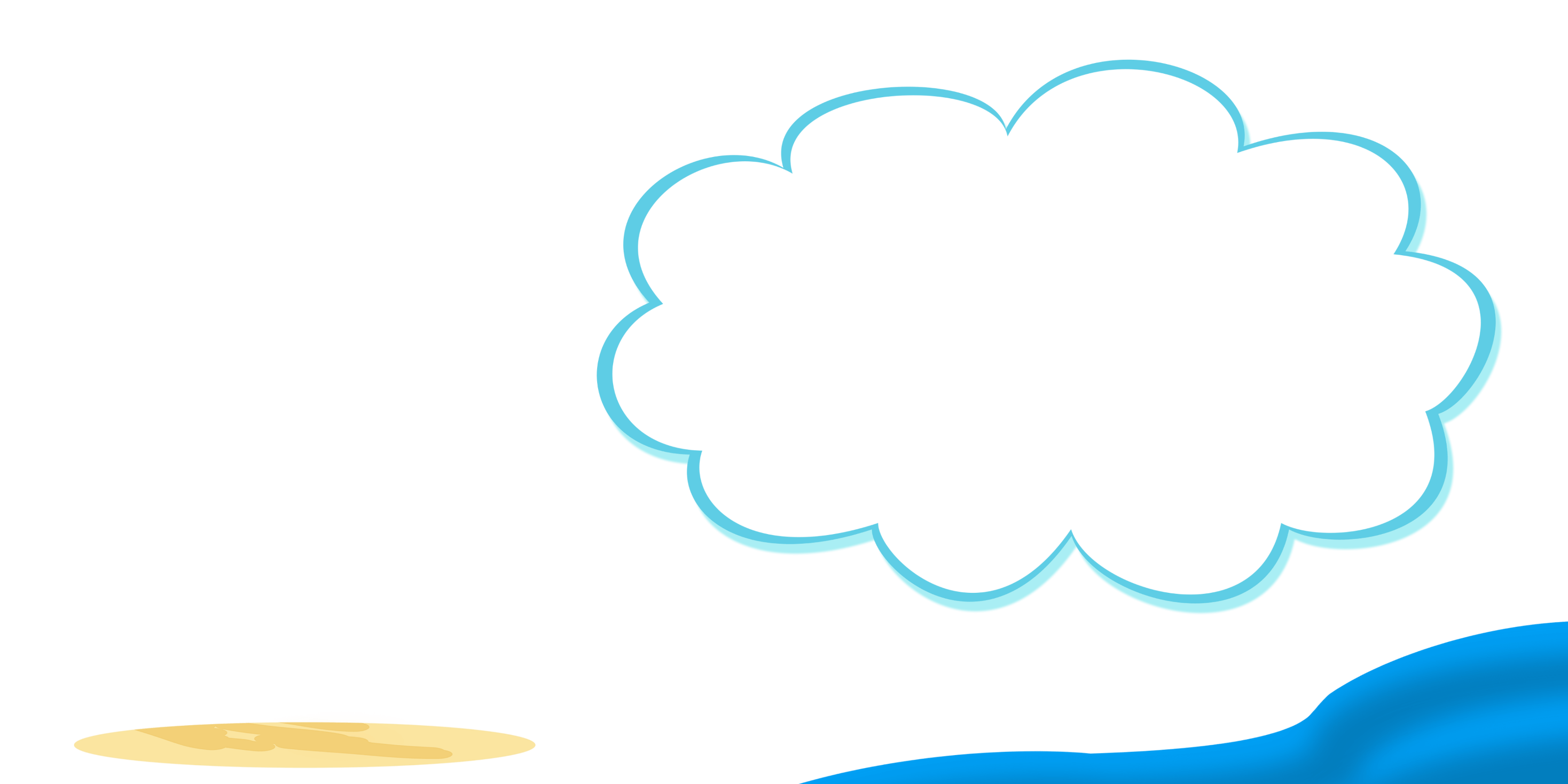 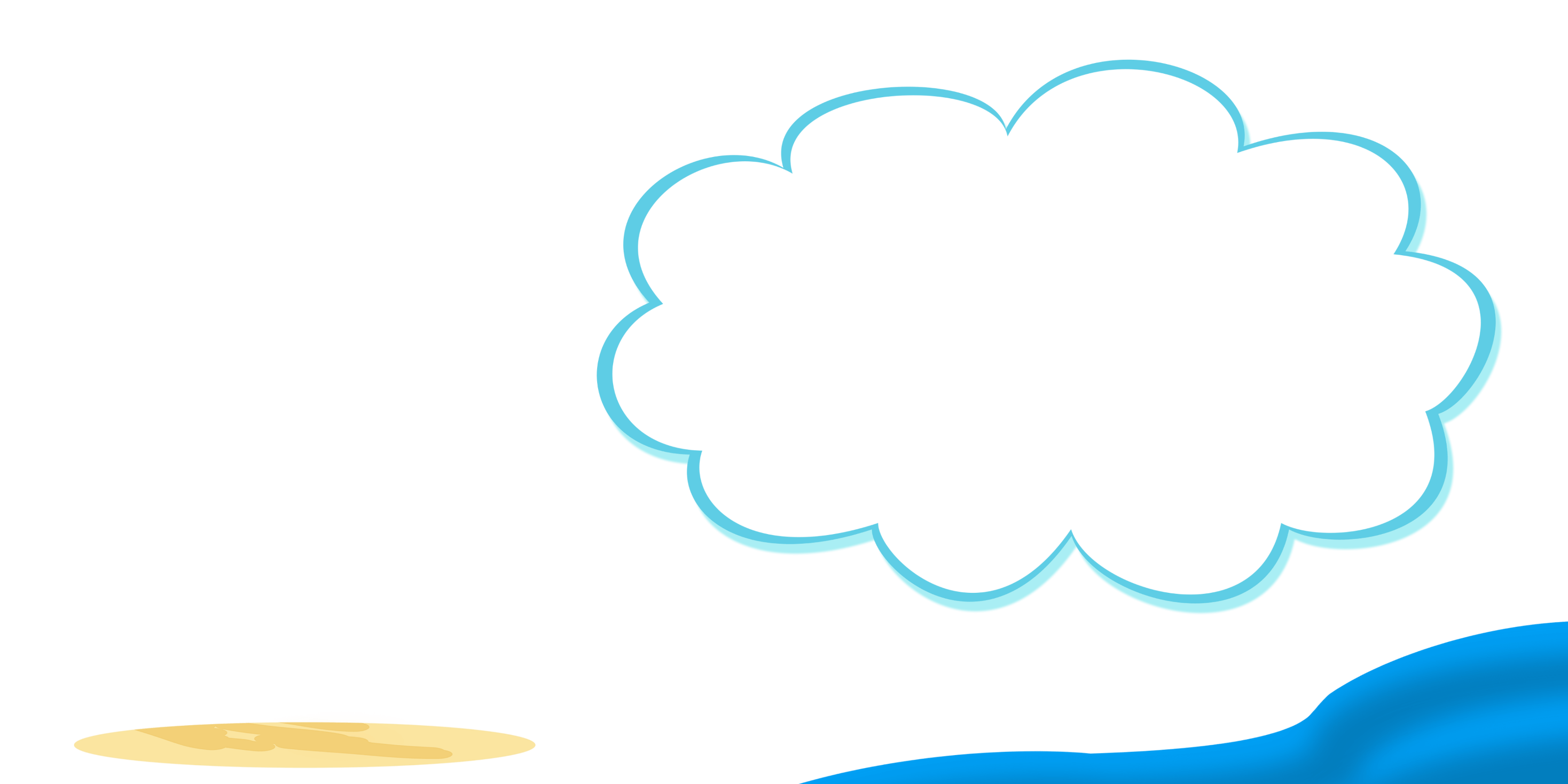 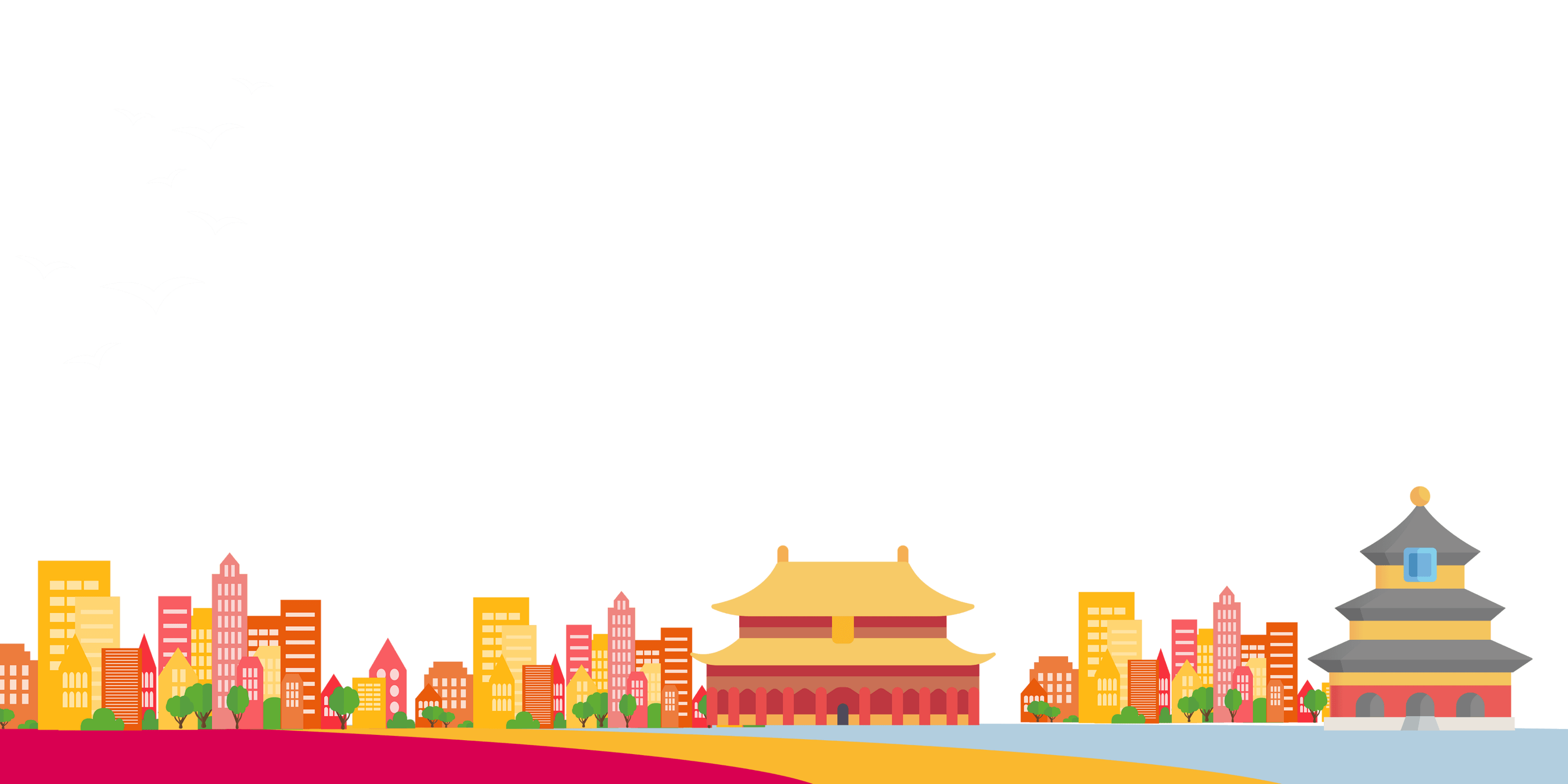 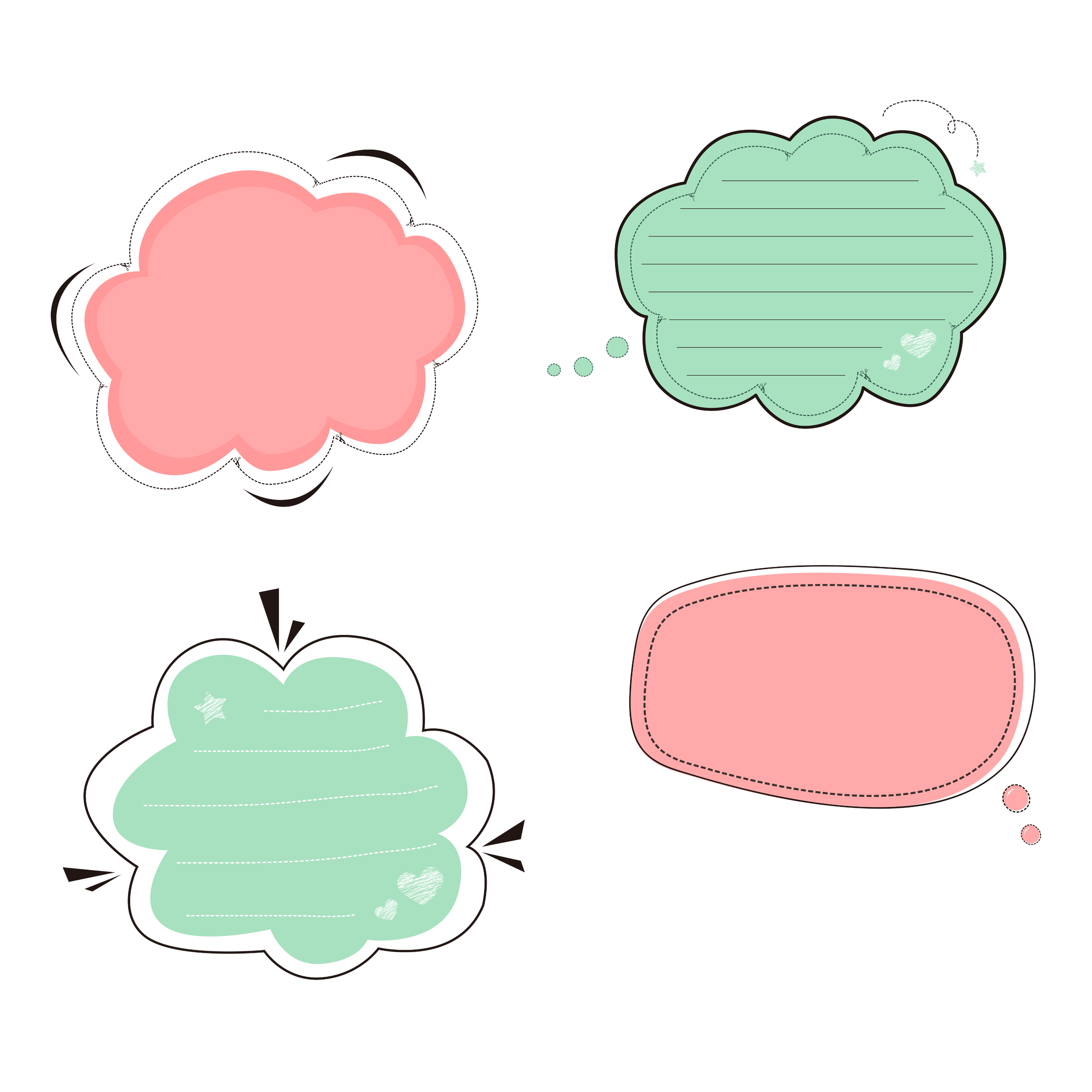 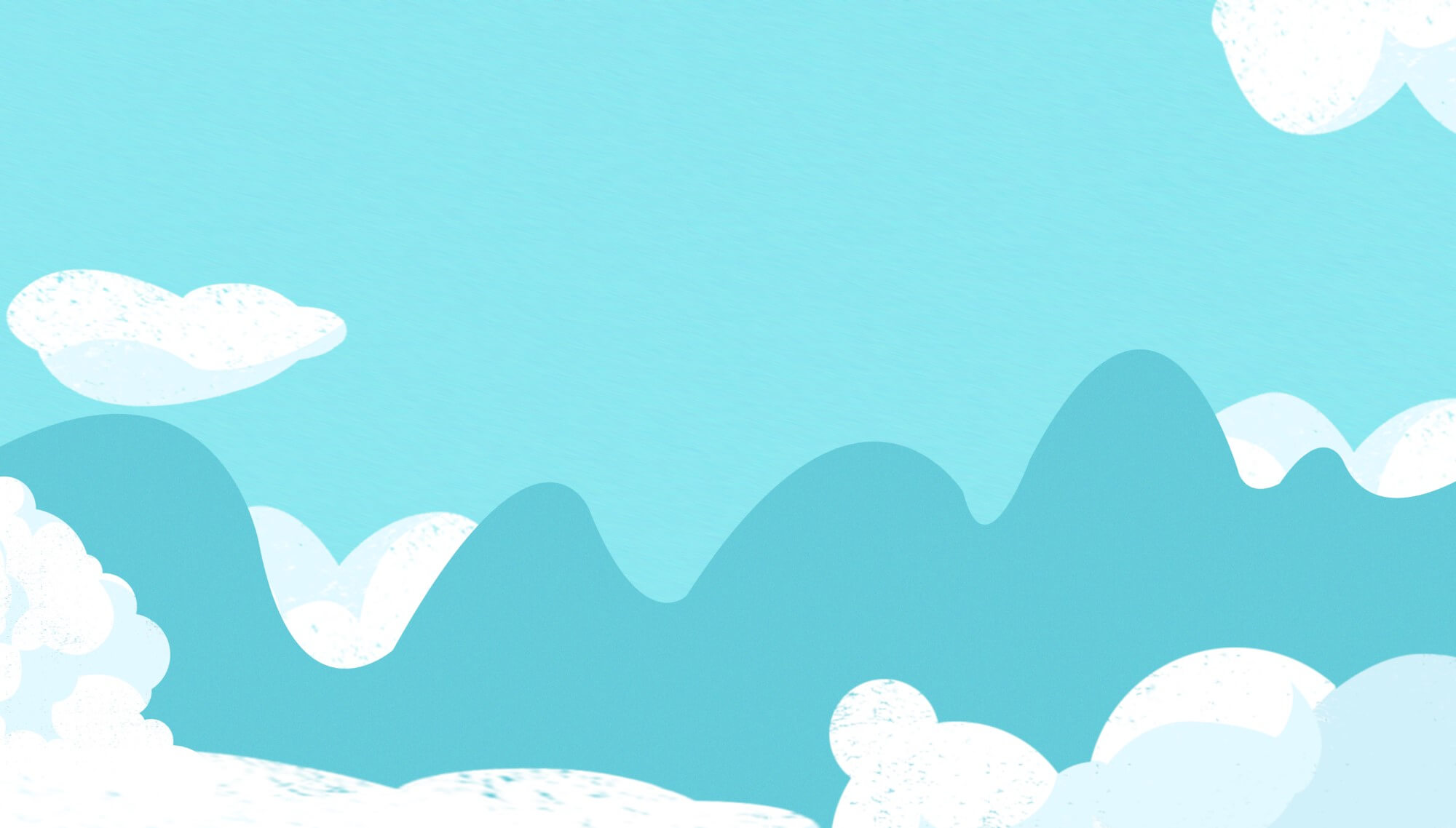 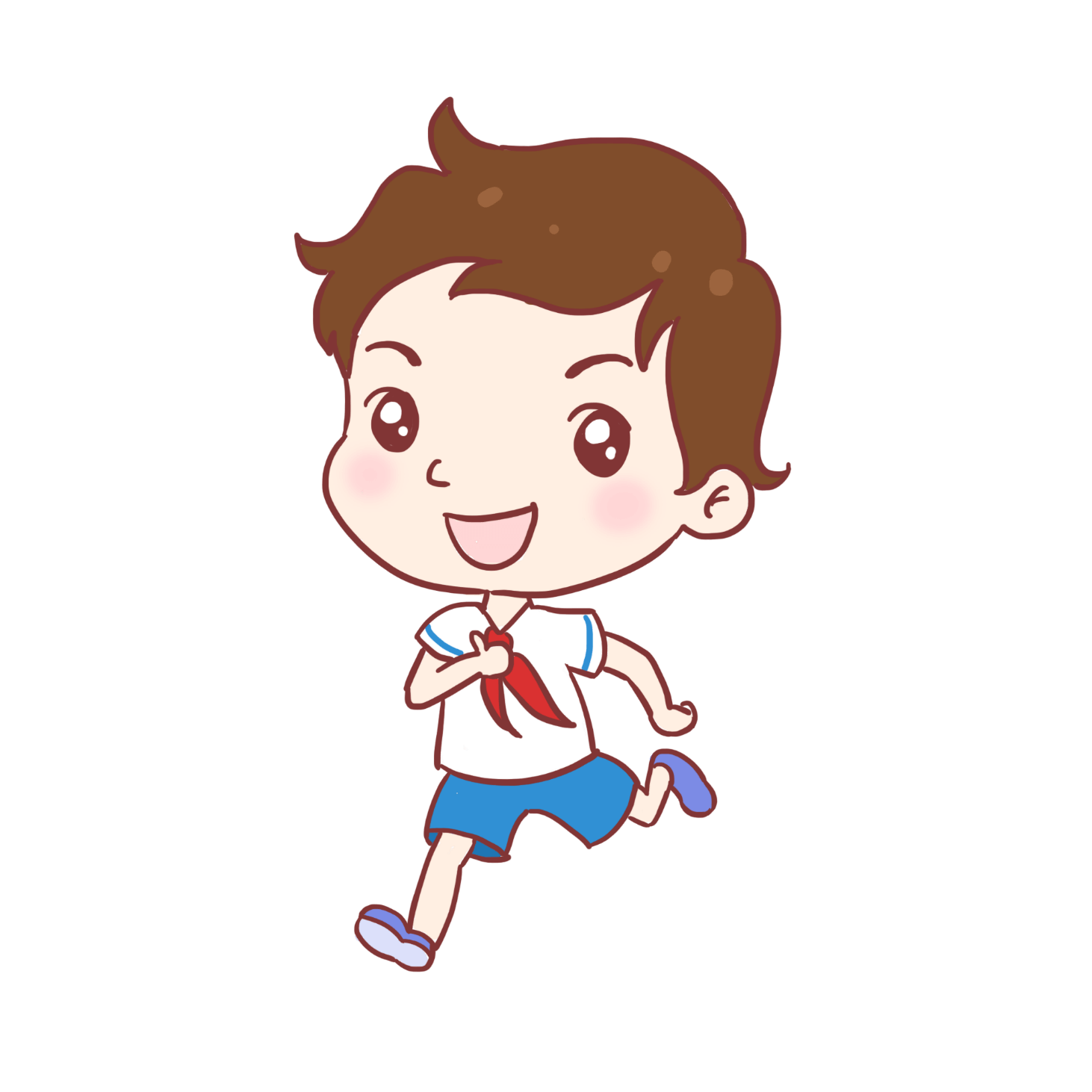 8910 : 495 = ?
a. 18
b. 19
c. 20
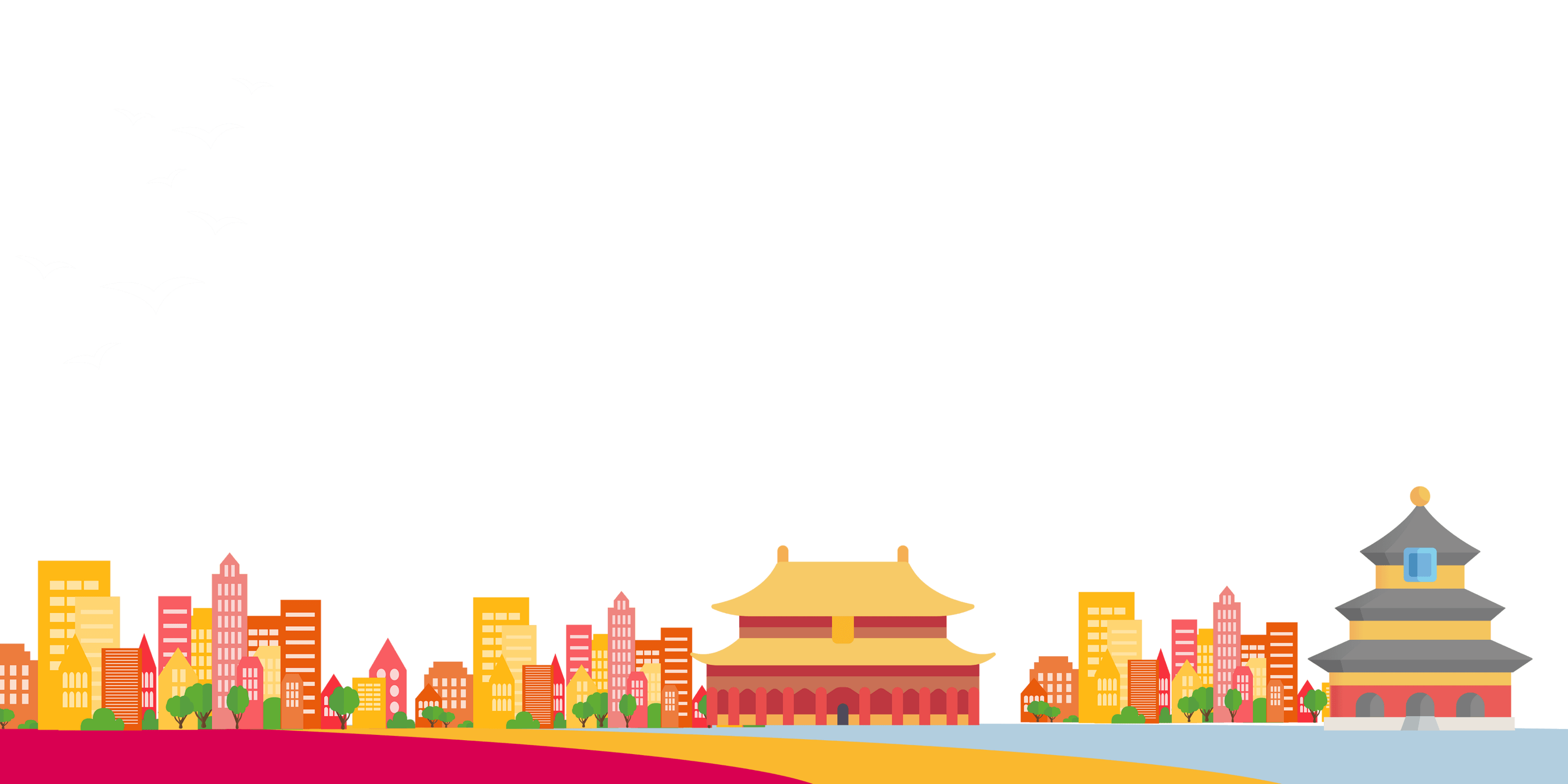 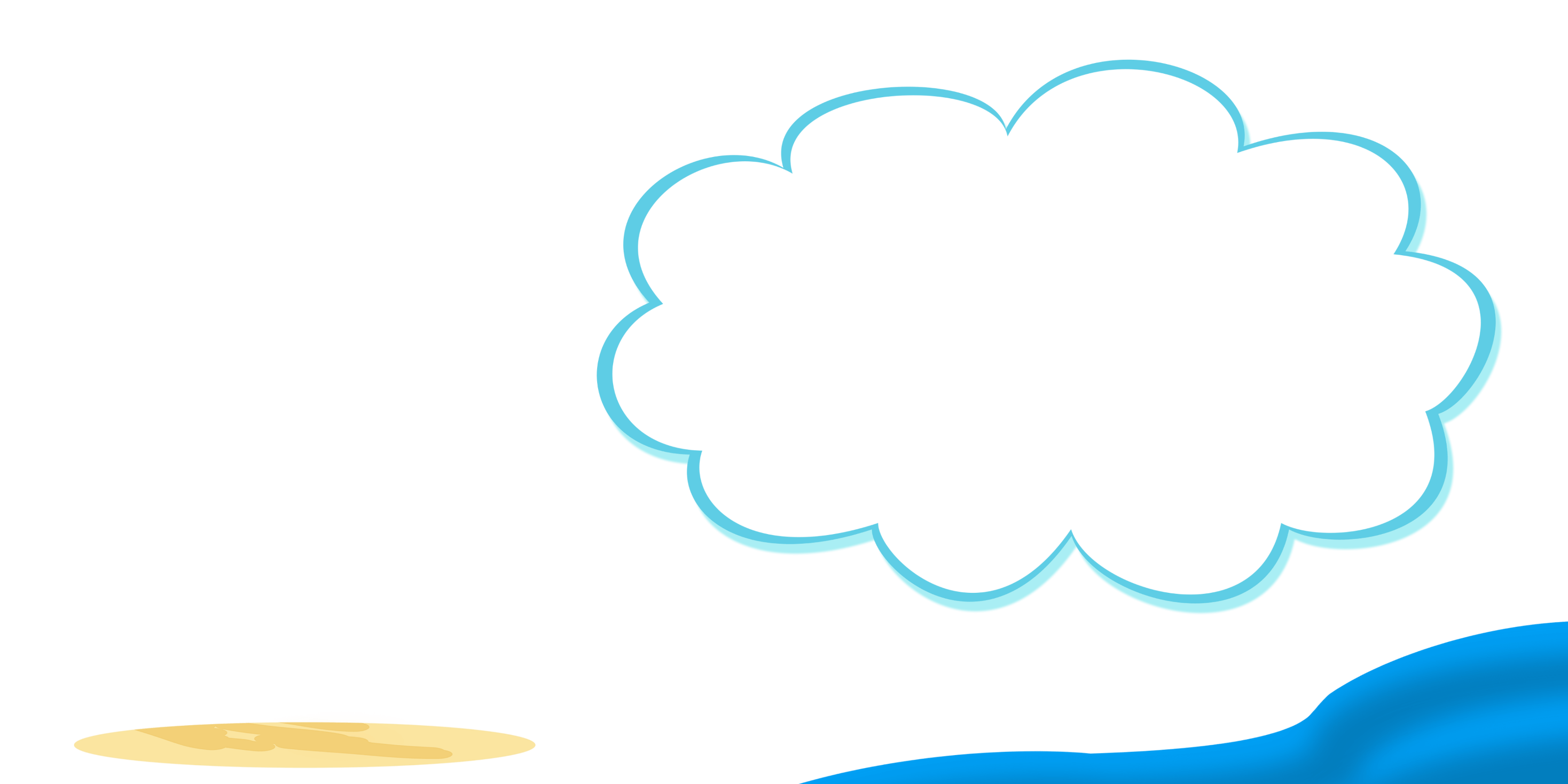 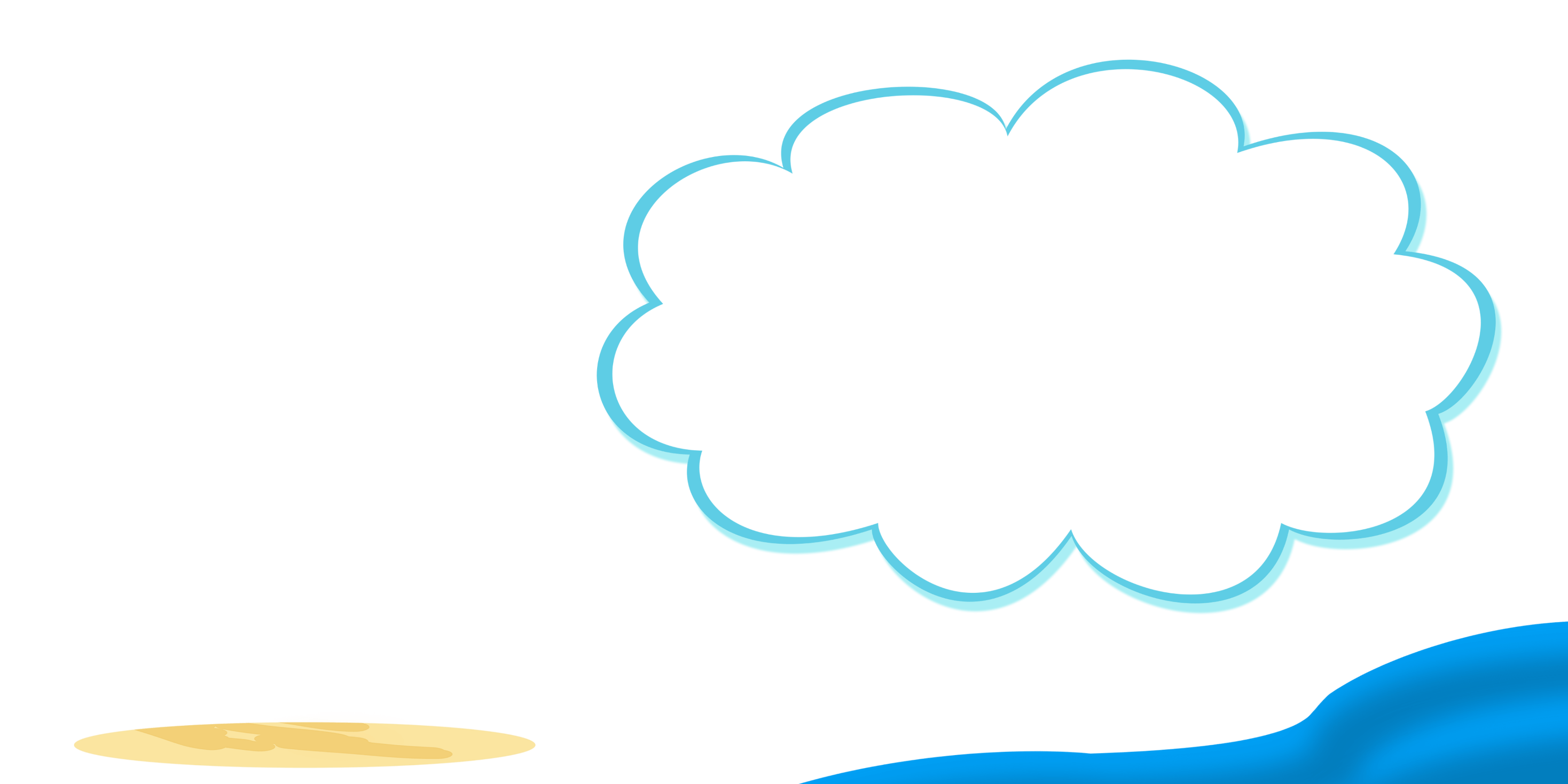 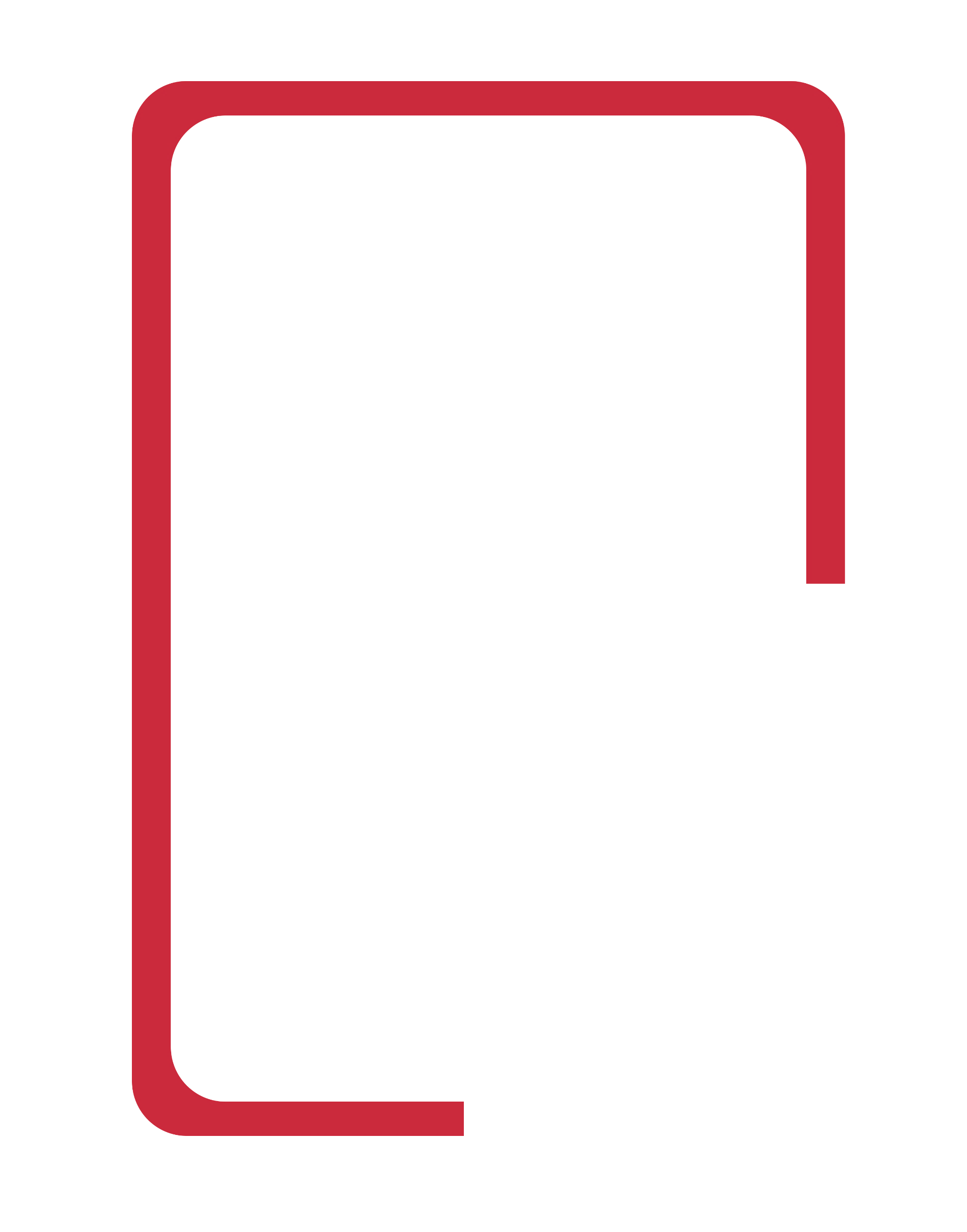 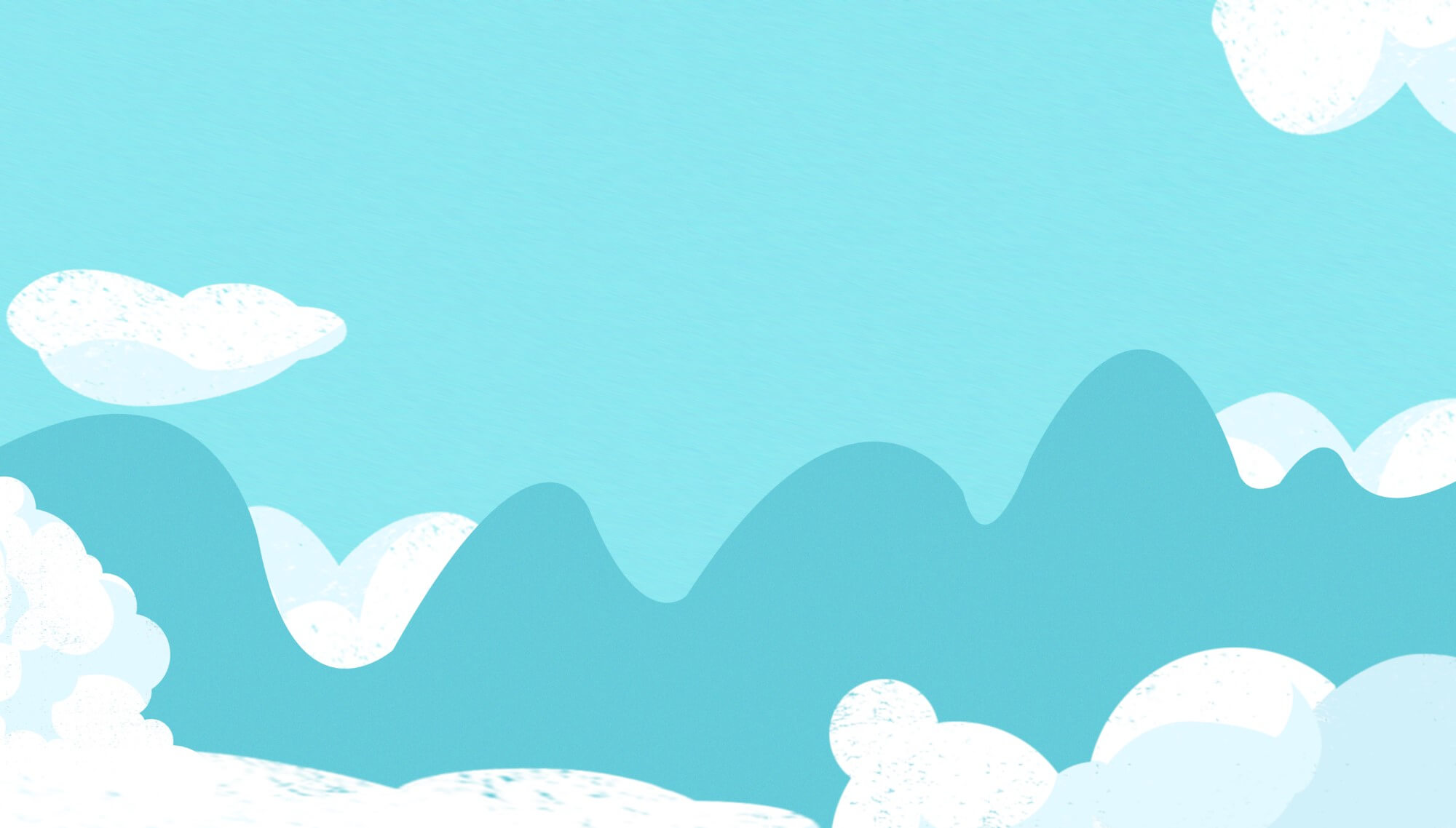 THỰC HÀNH
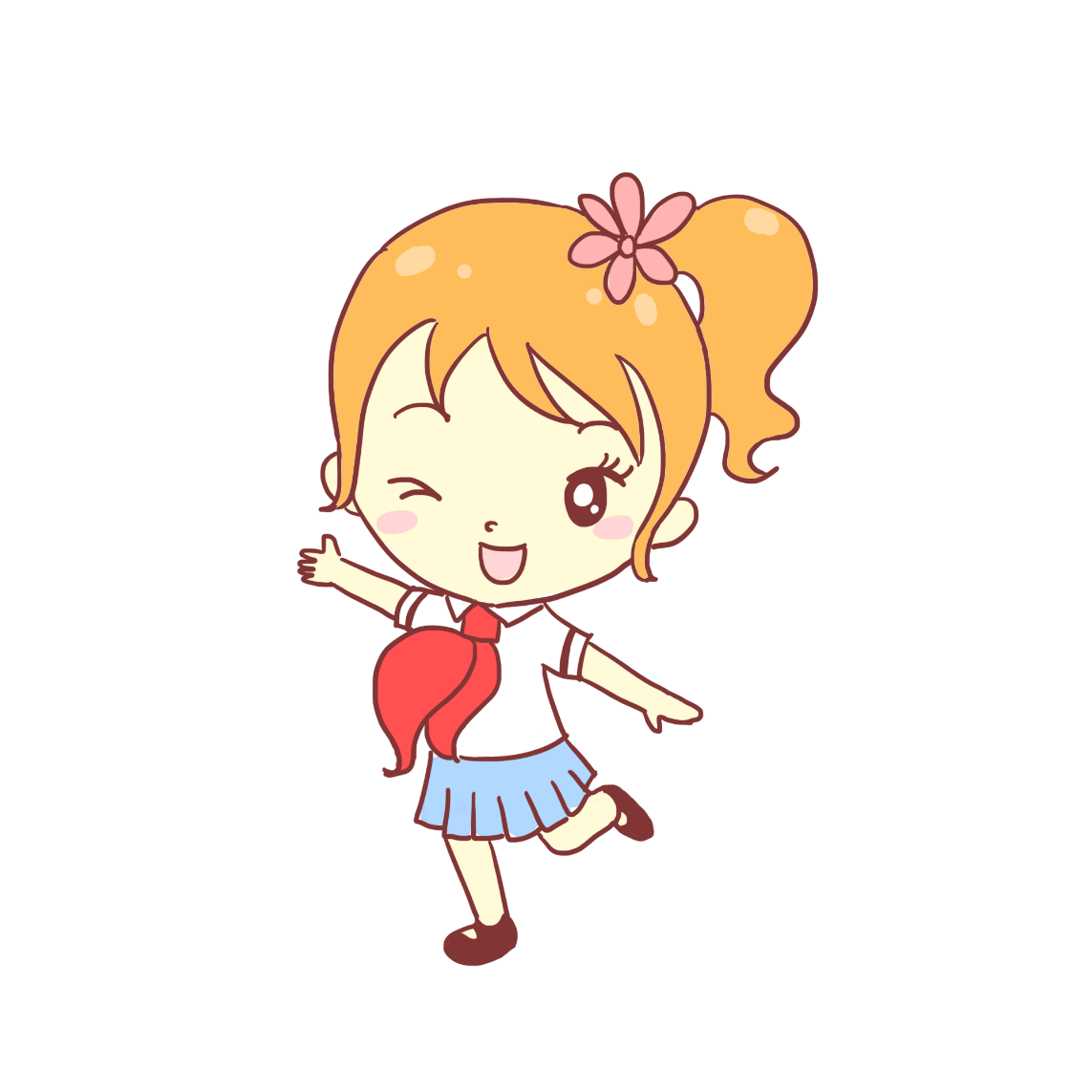 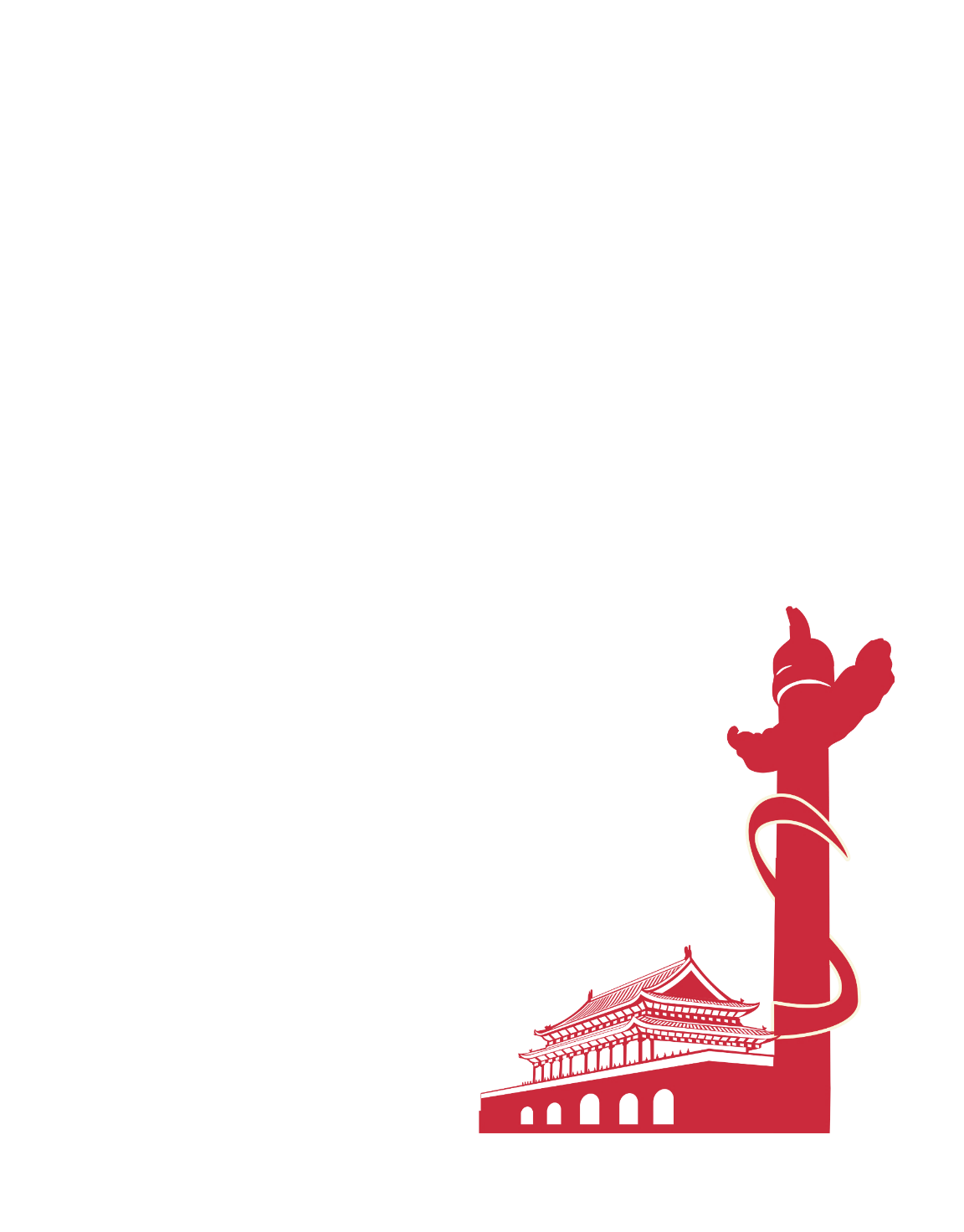 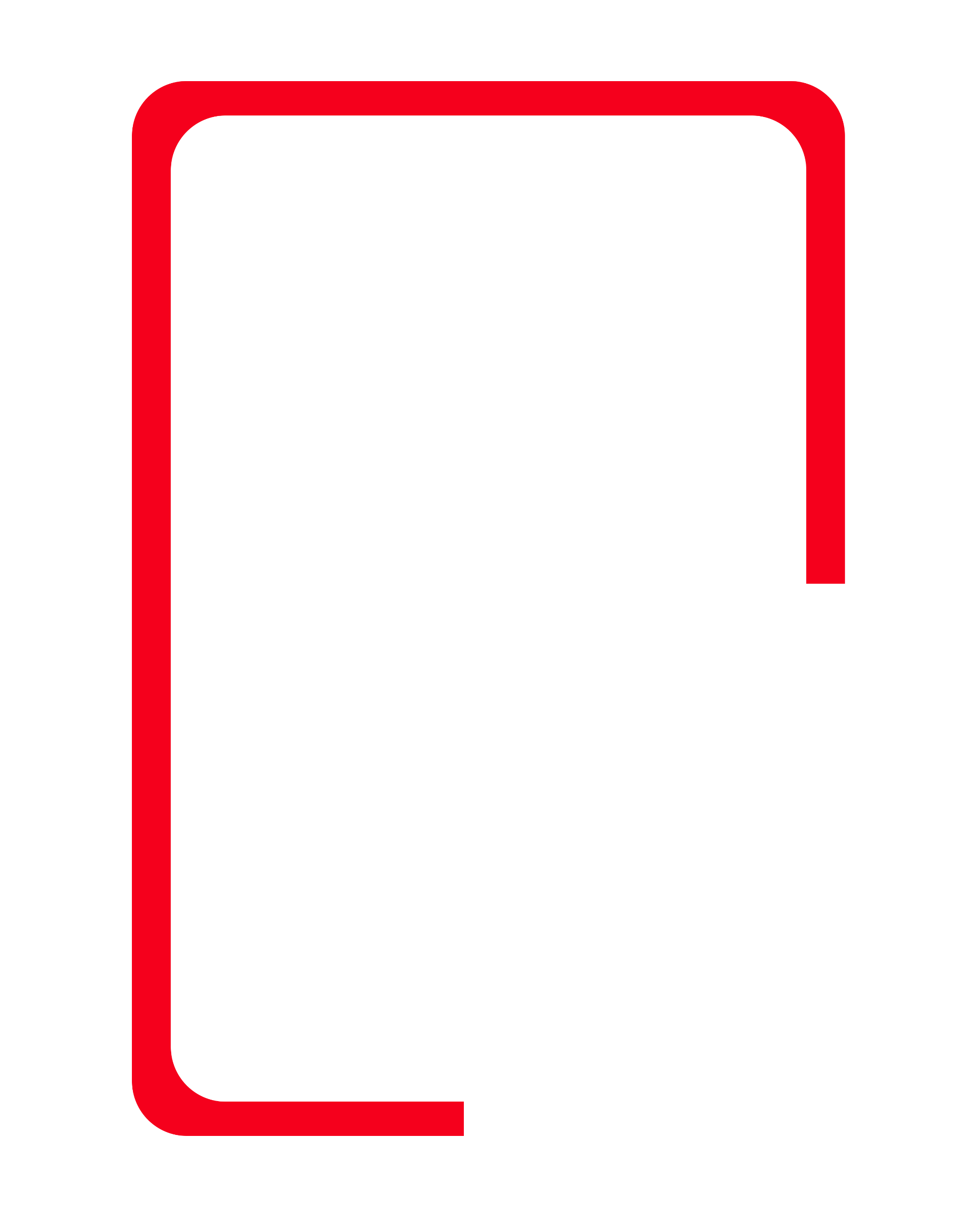 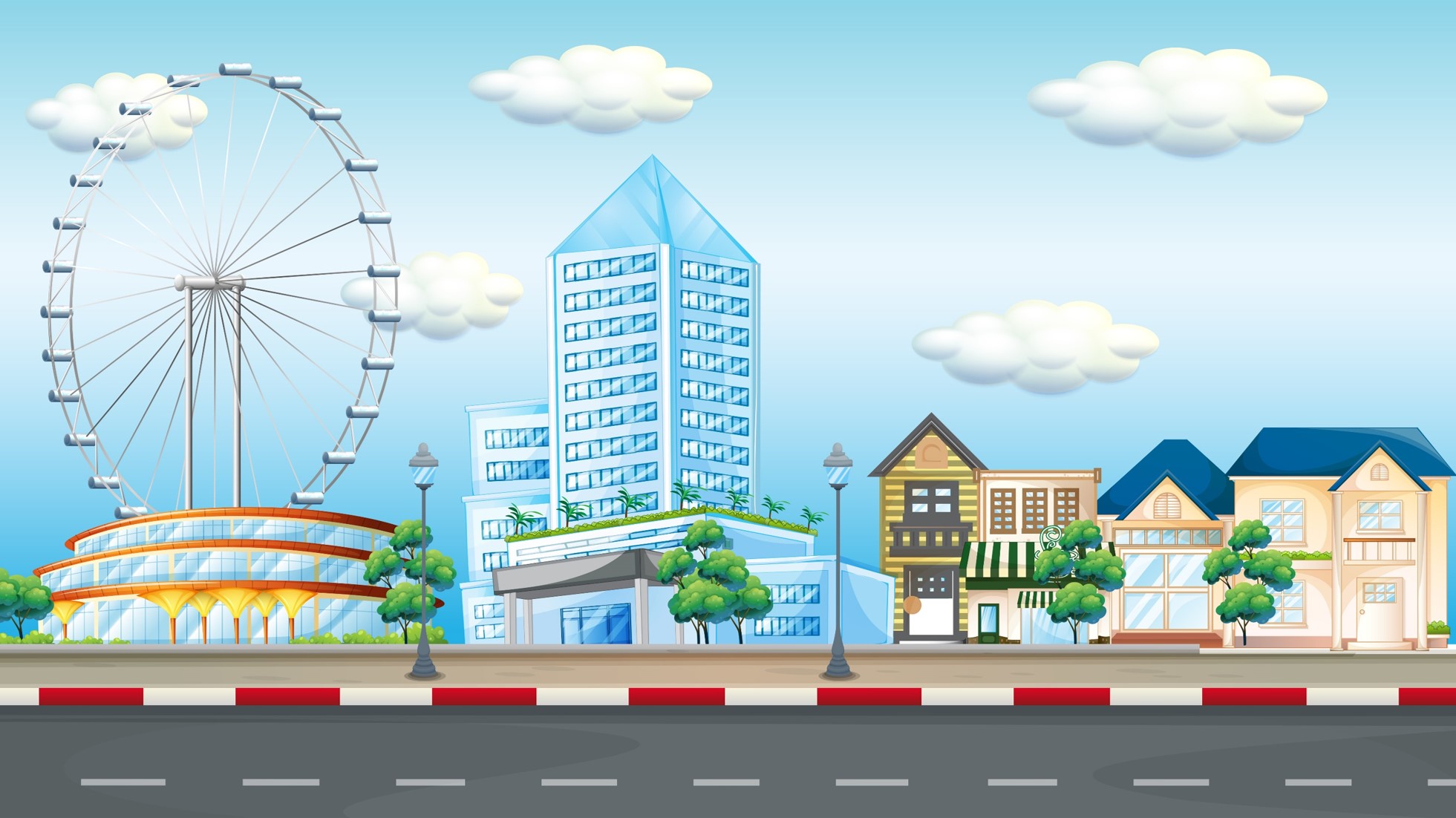 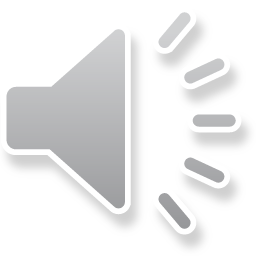 VƯỢT CHƯỚNG NGẠI VẬT
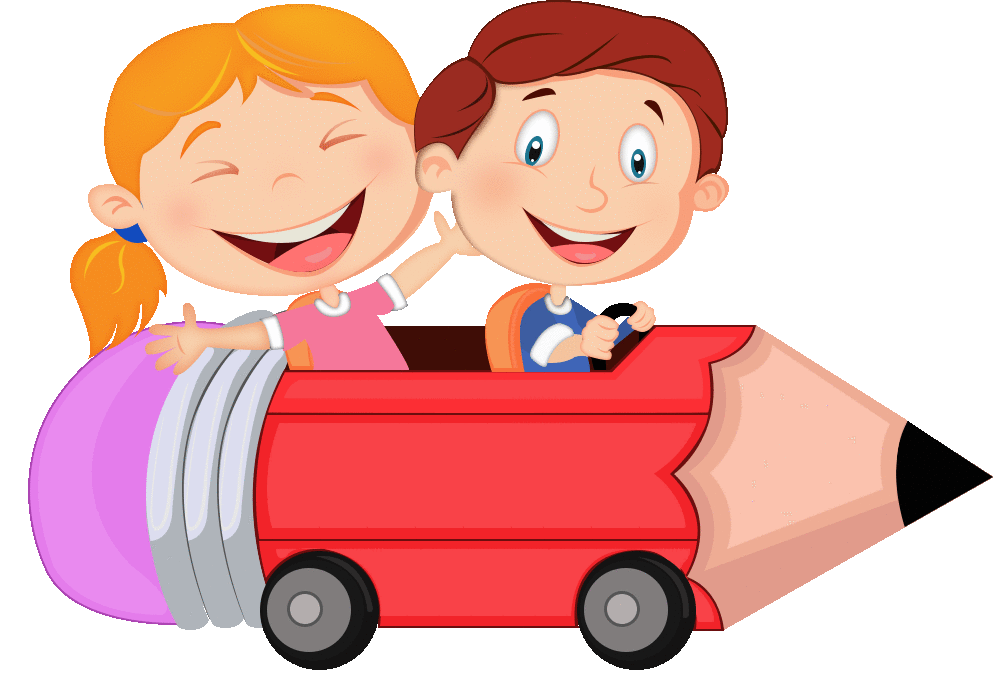 [Speaker Notes: Các thầy cô chỉ cần nhất vào nút Start thôi nhé! Ở các slide tiếp theo, chỉ cần bấm mũi tên tới là sẽ tới được bài tập.]
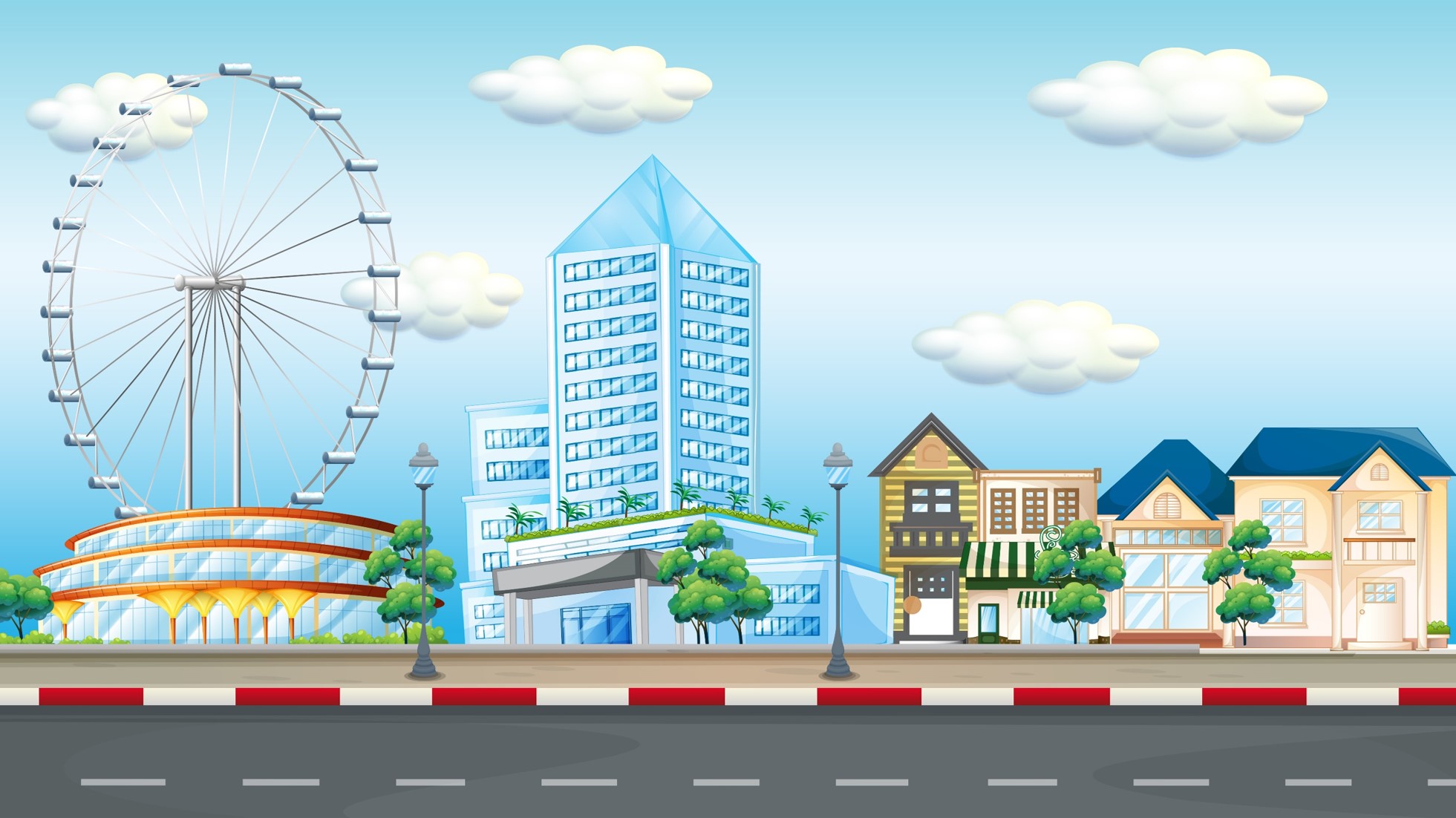 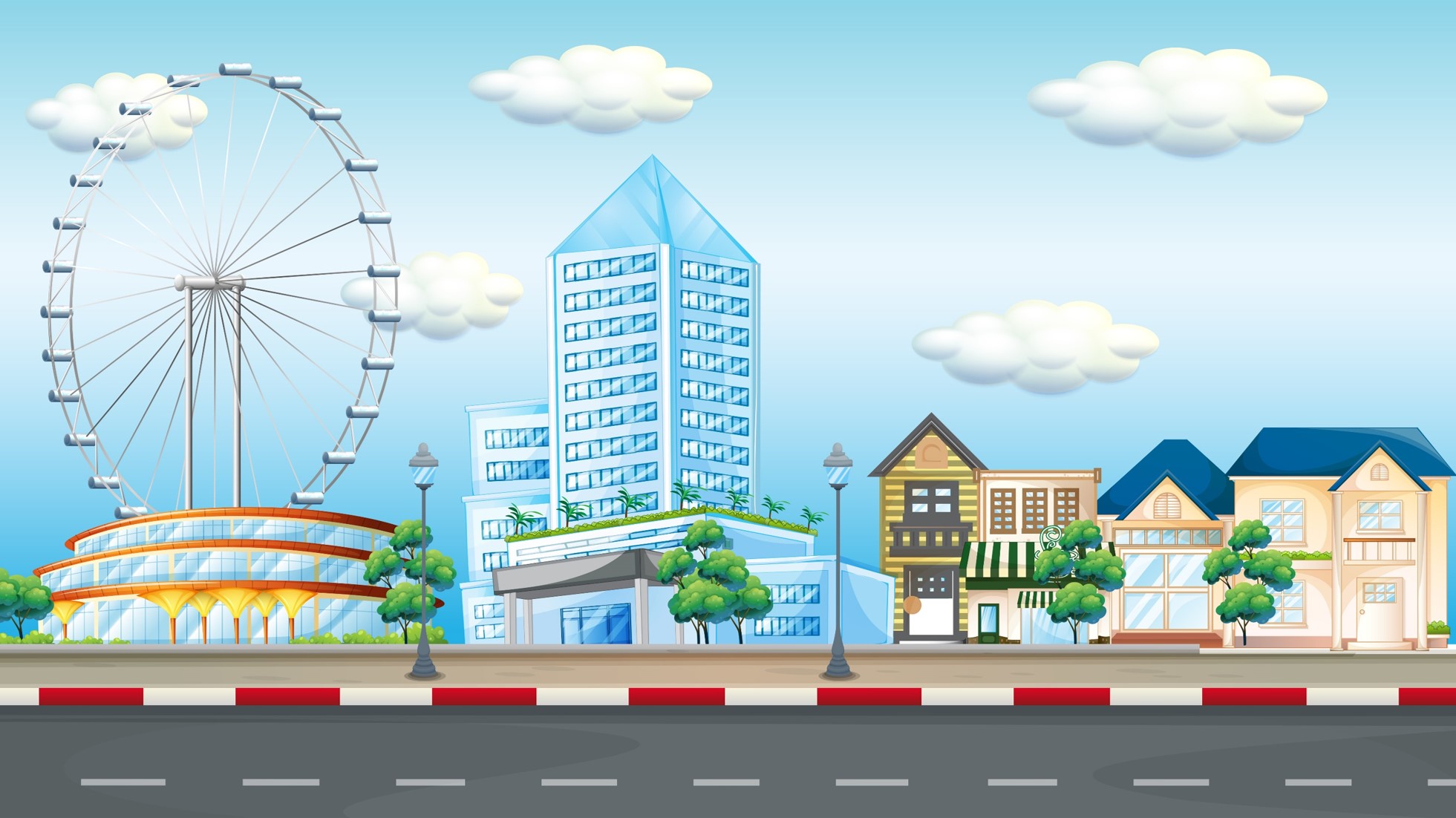 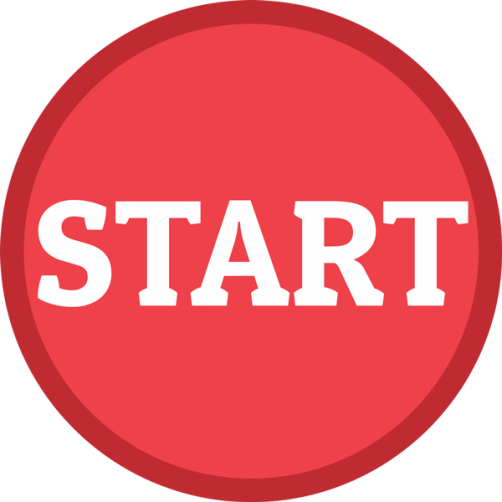 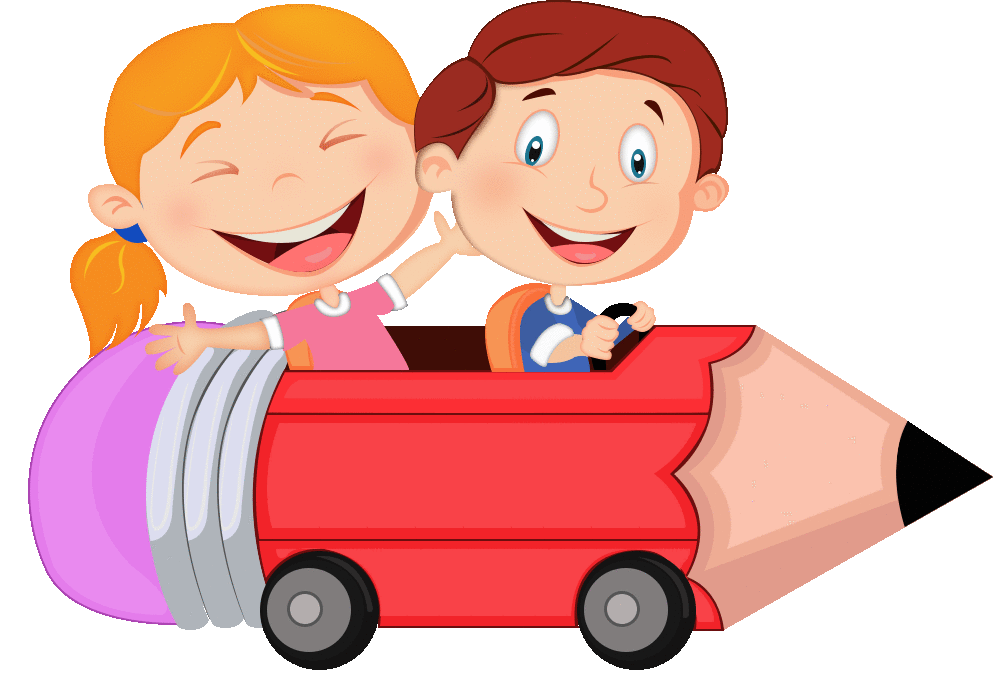 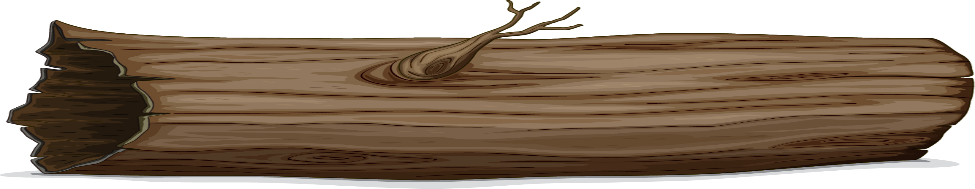 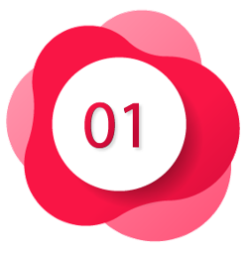 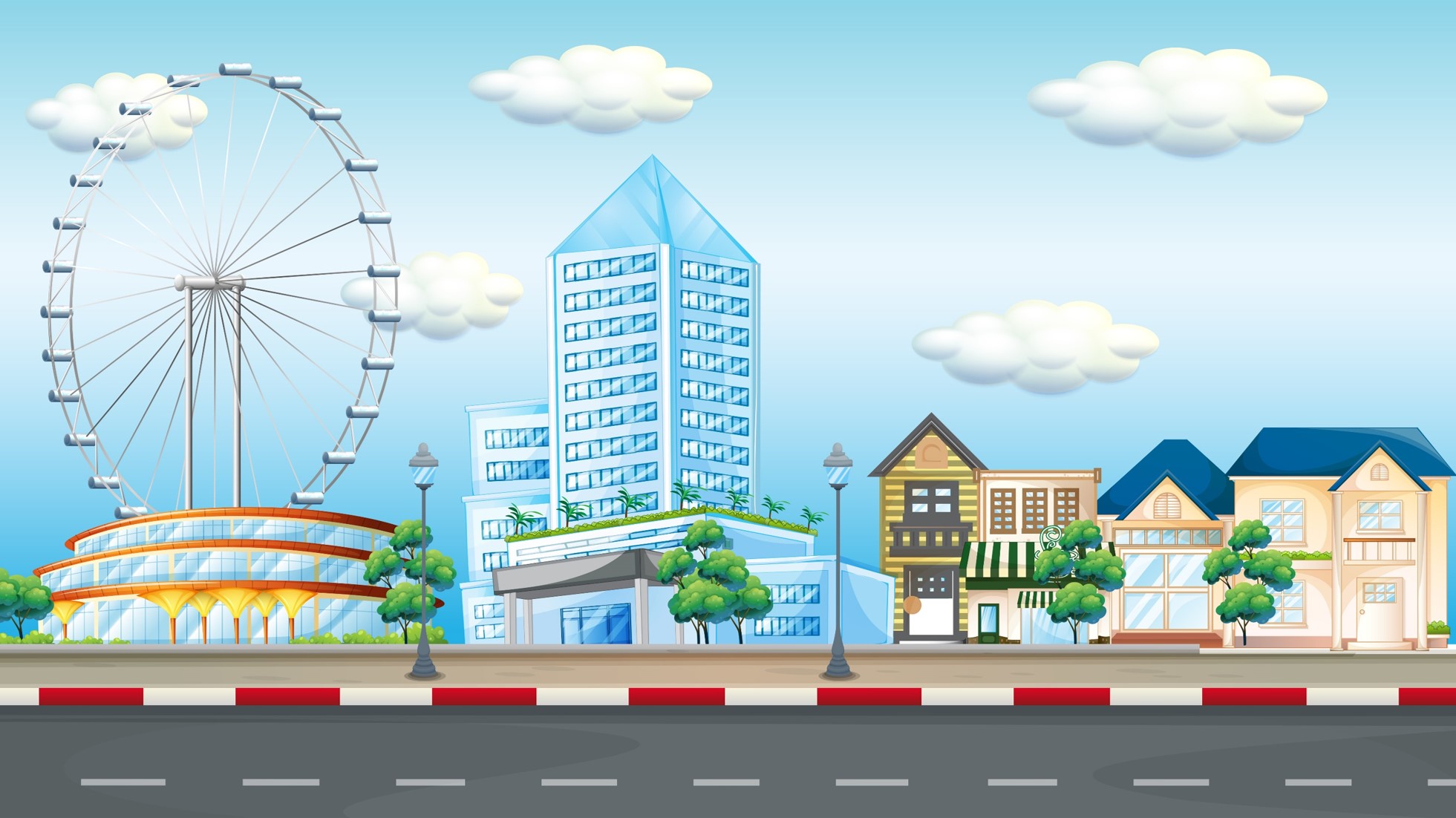 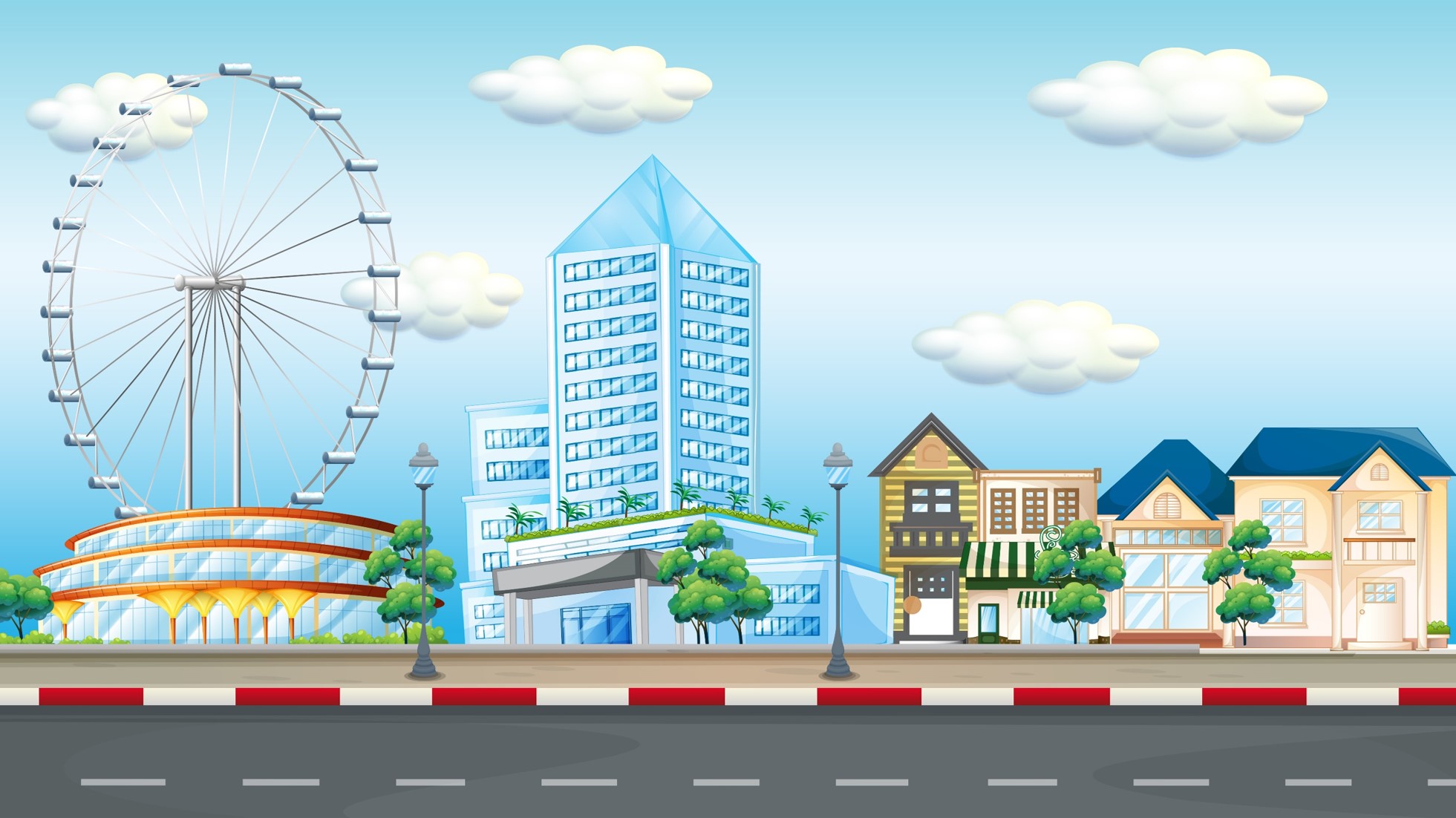 Bài 1: Đặt tính rồi tính
708 : 354
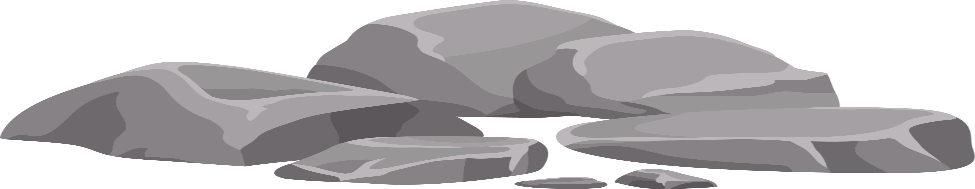 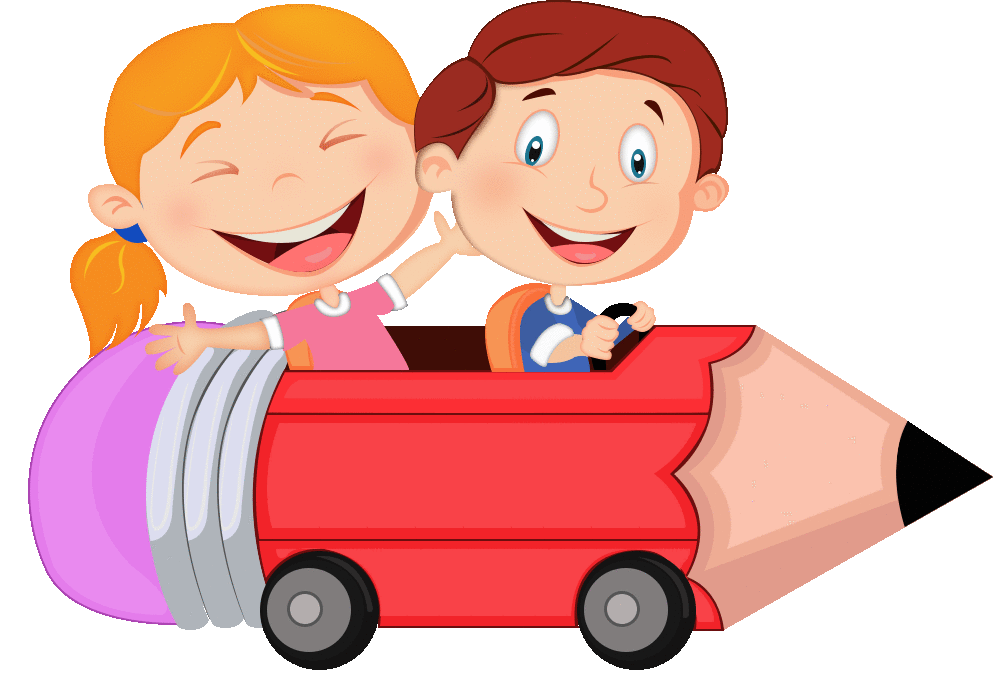 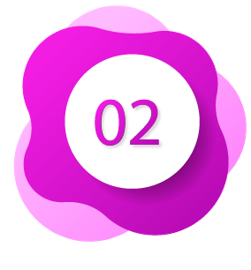 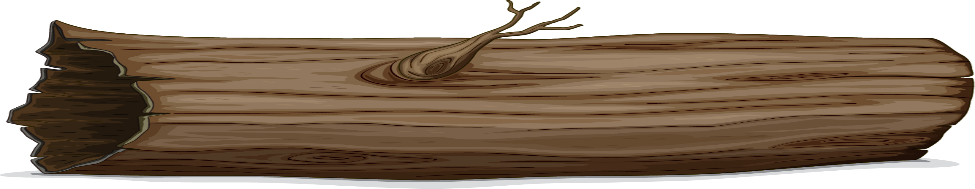 354
708
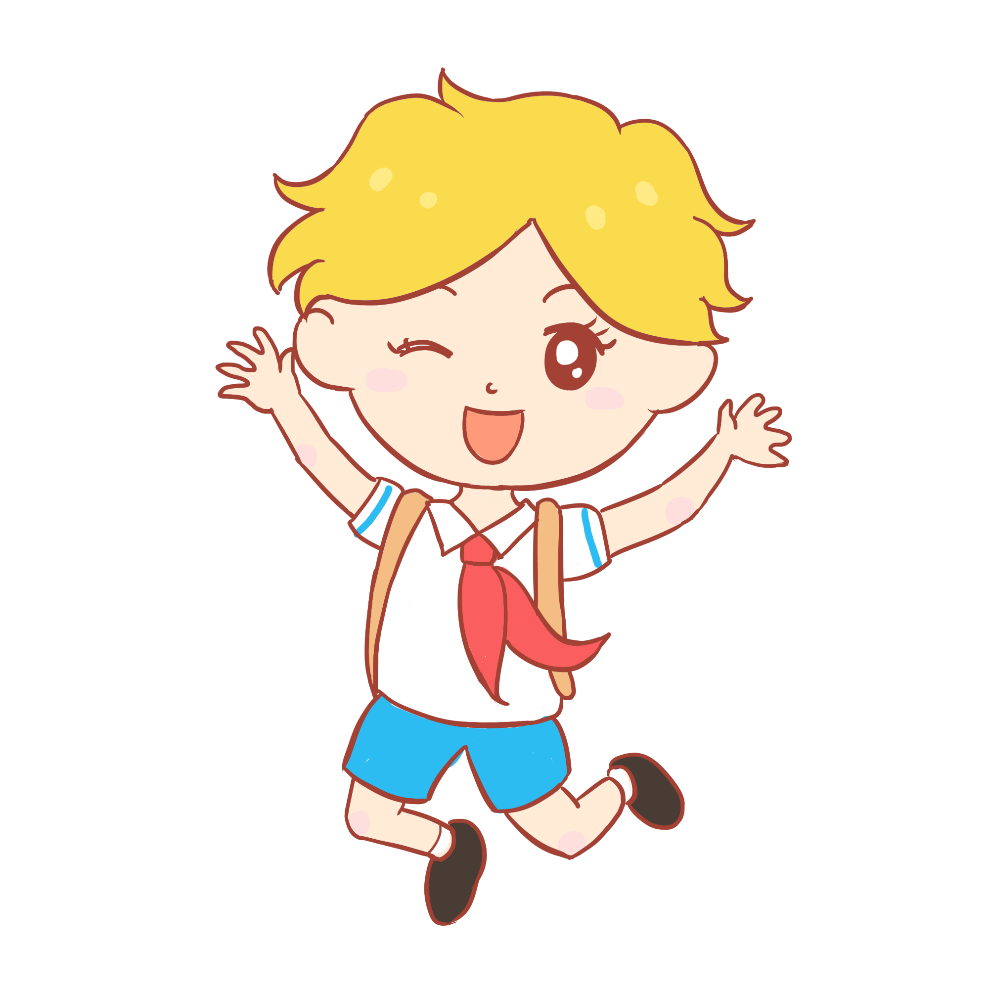 0
2
708 : 354 = 2
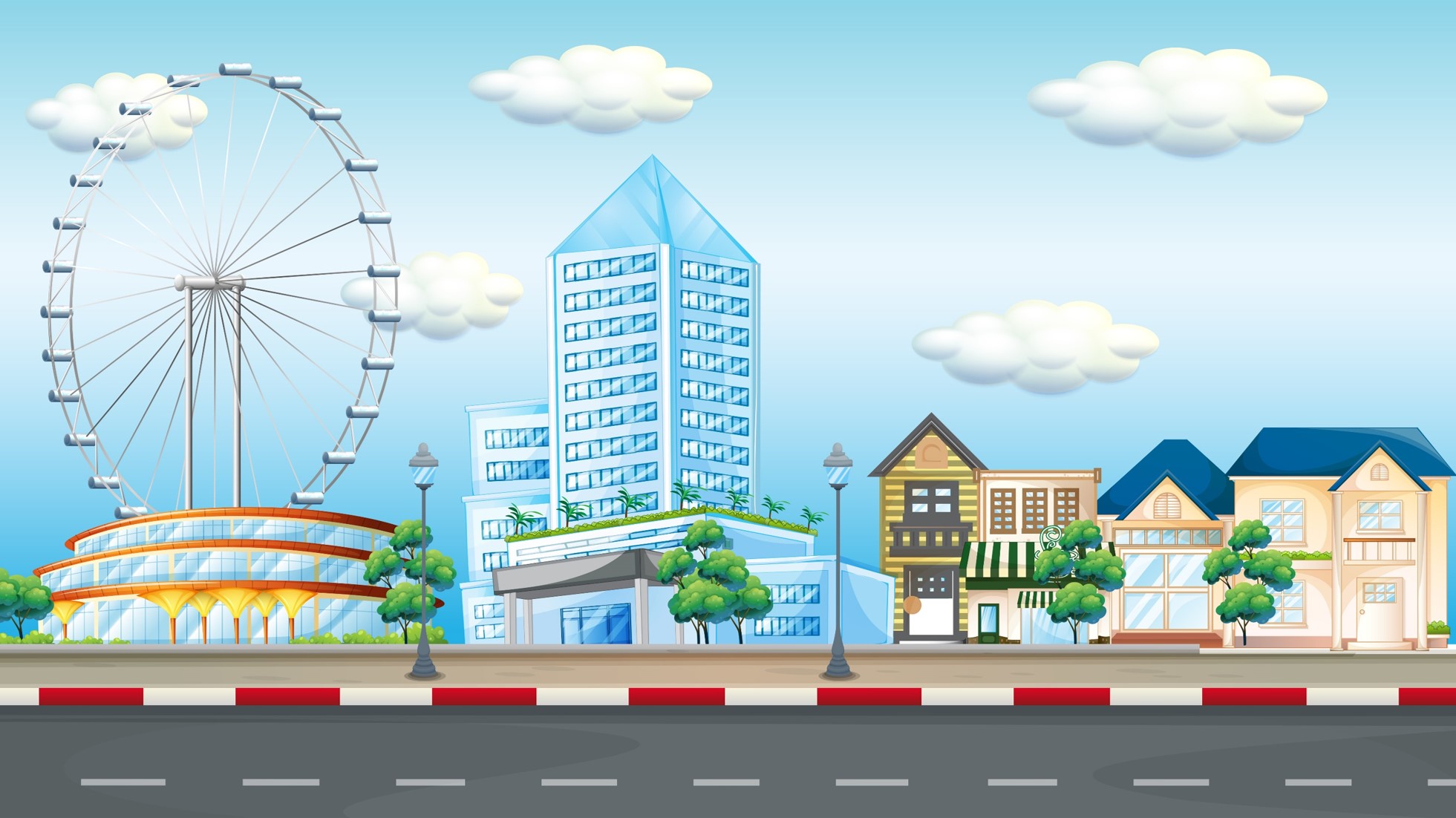 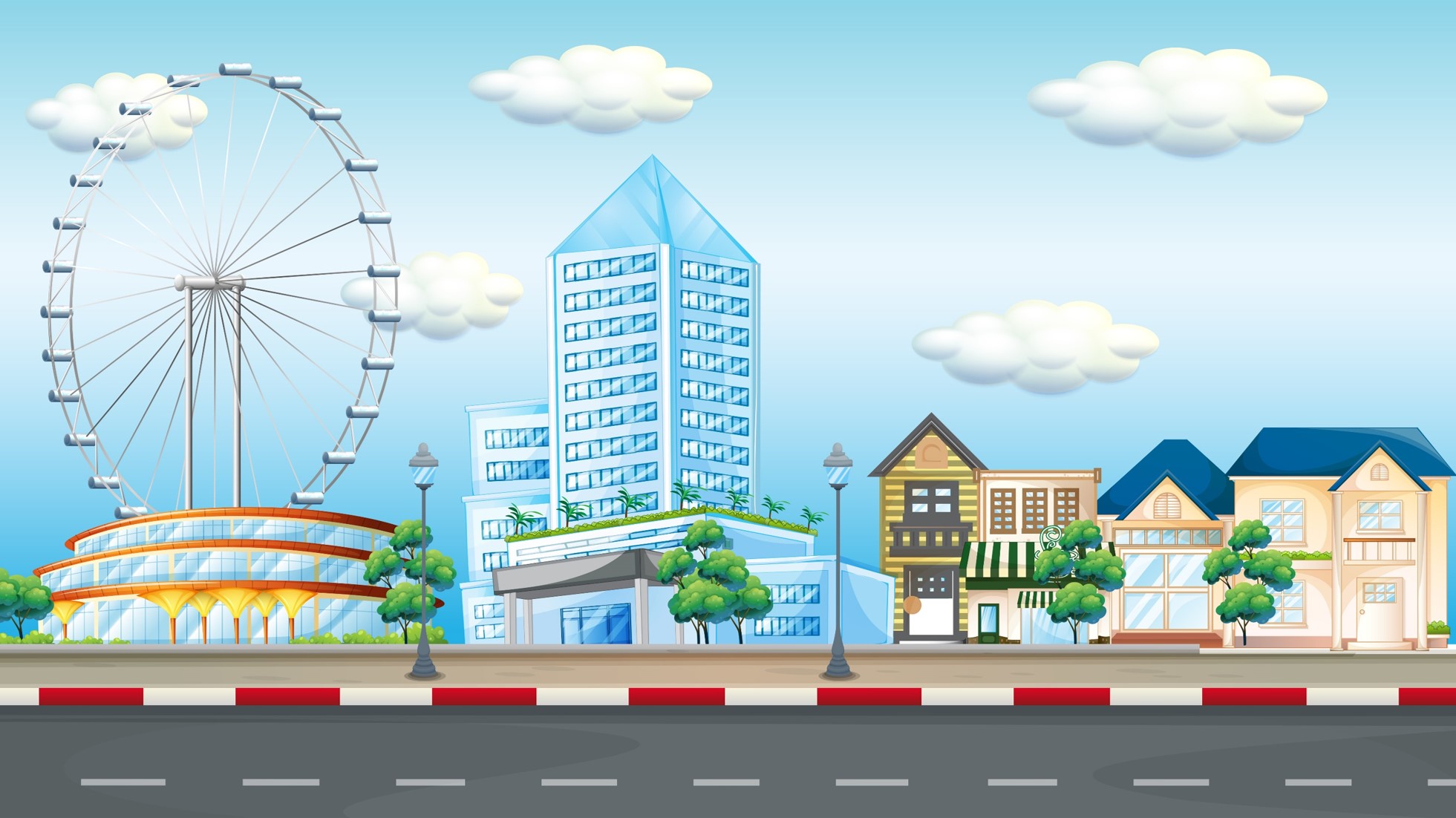 Bài 1: Đặt tính rồi tính
7552 : 236
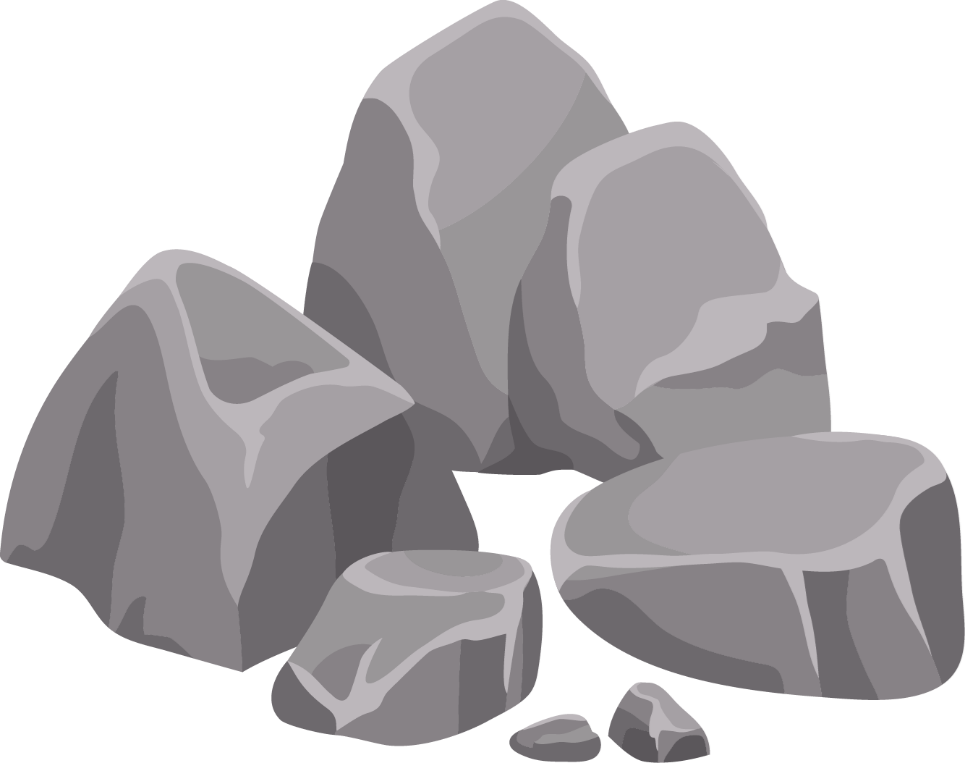 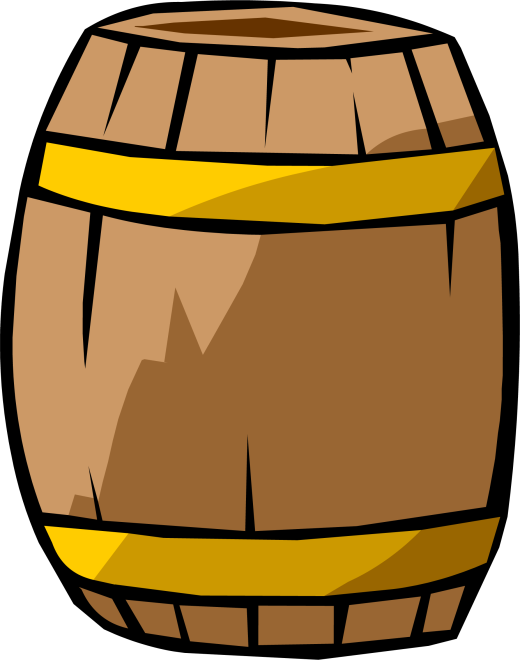 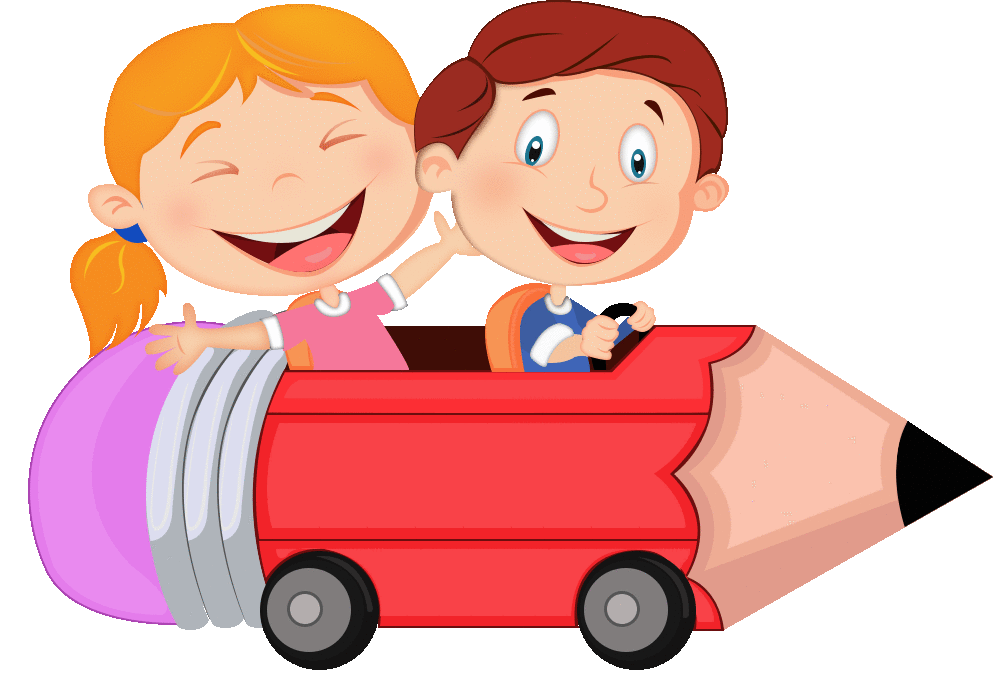 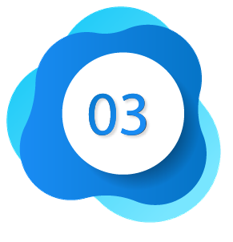 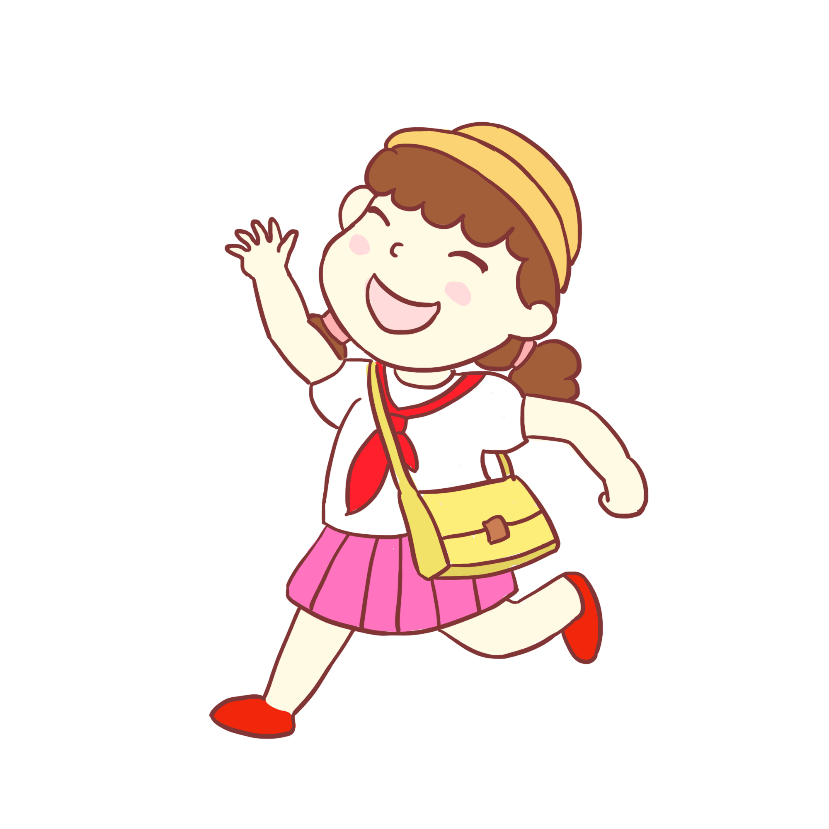 236
7552
2
047
2
3
0
7552 : 236 = 32
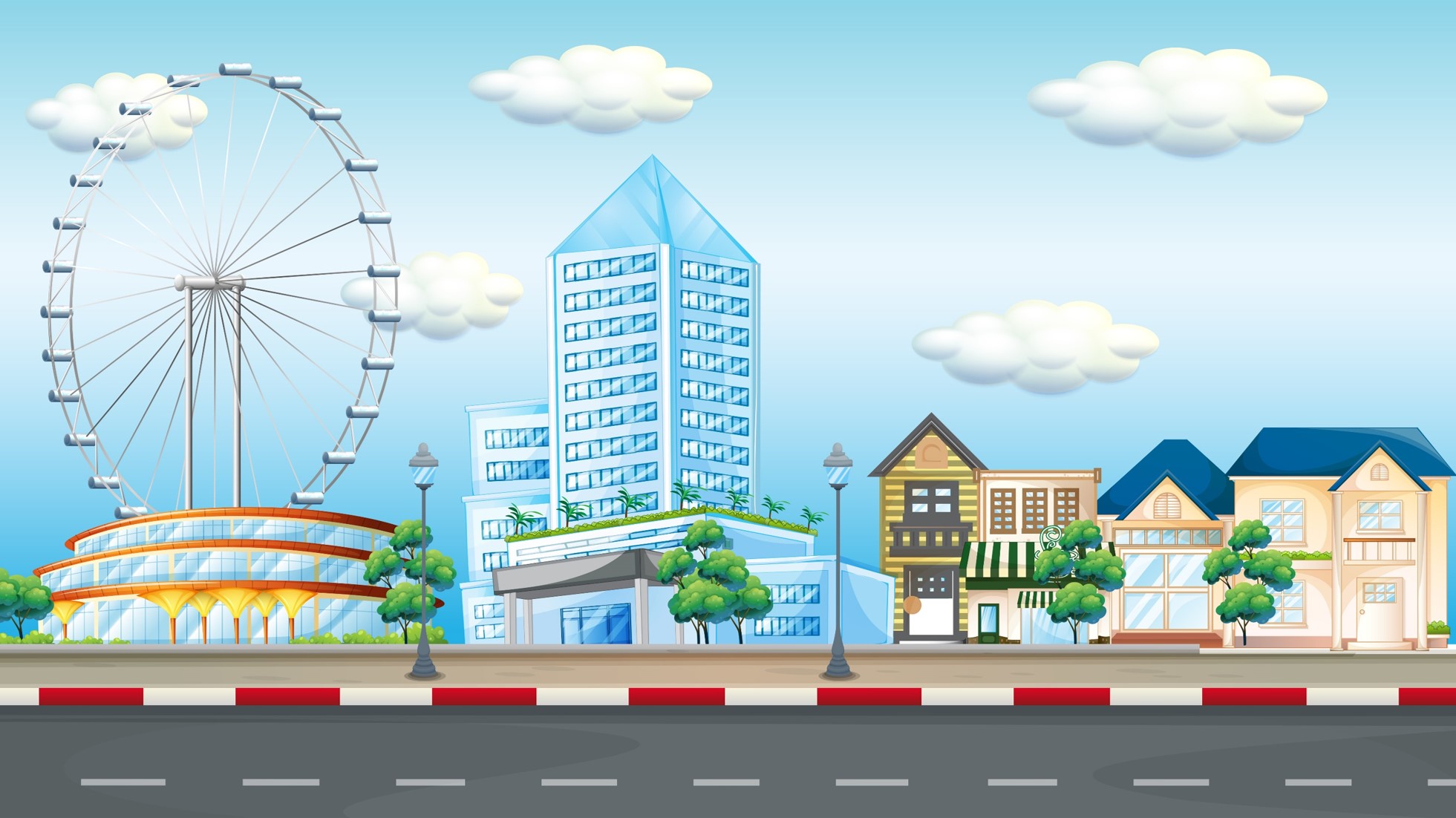 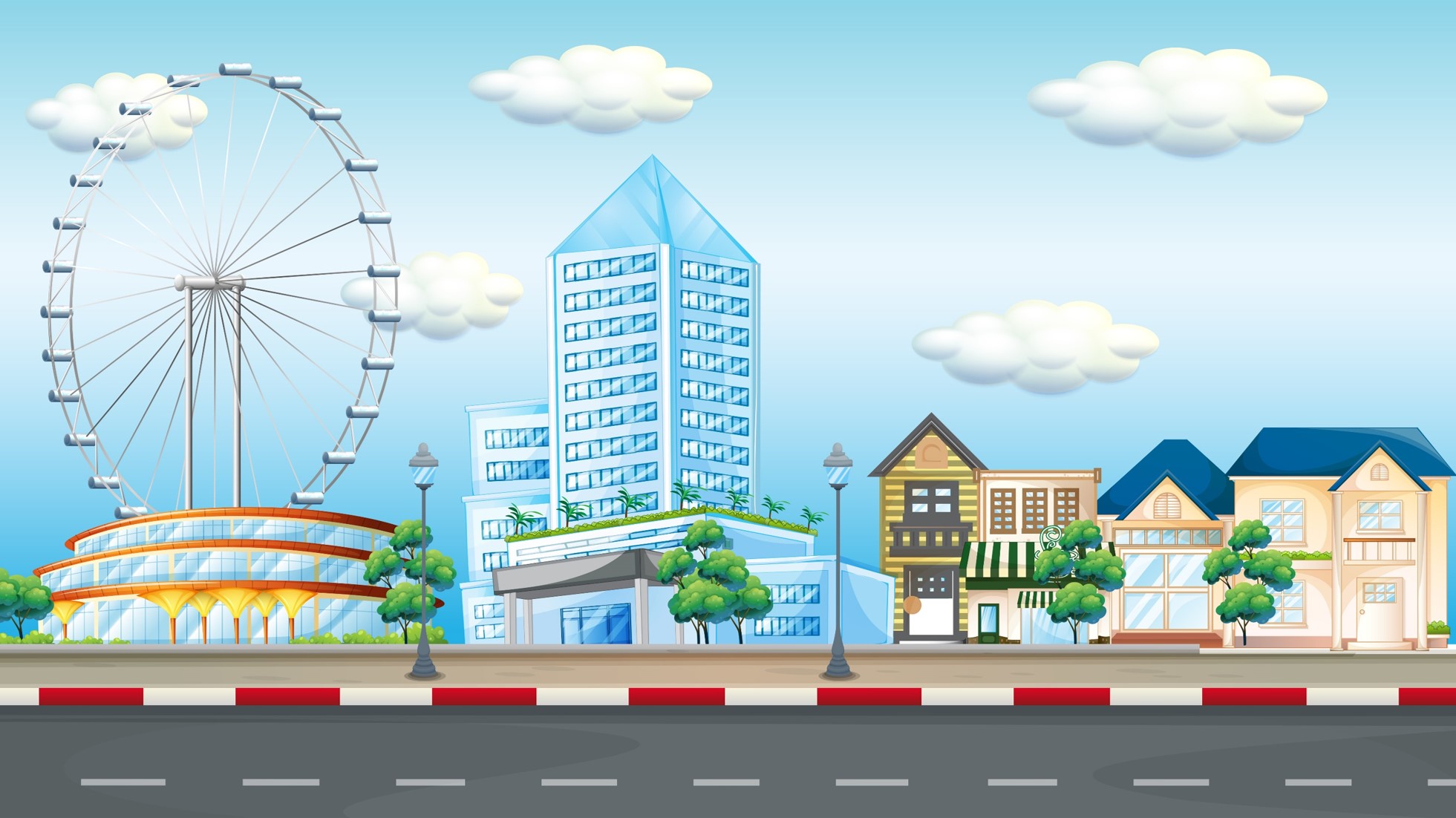 Bài 1: Đặt tính rồi tính:
9060 : 453
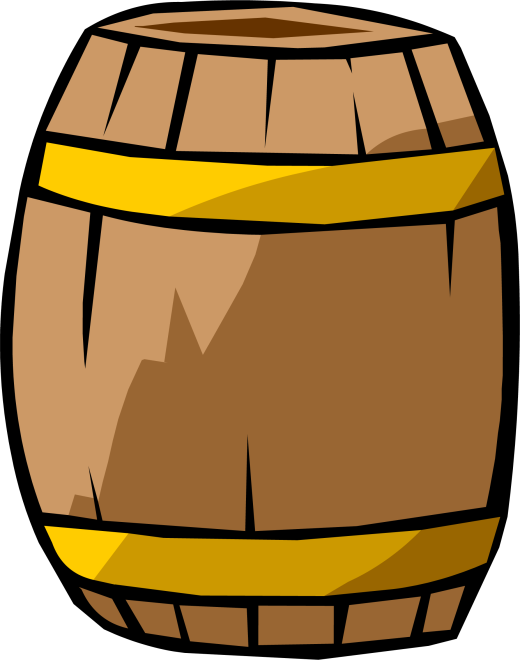 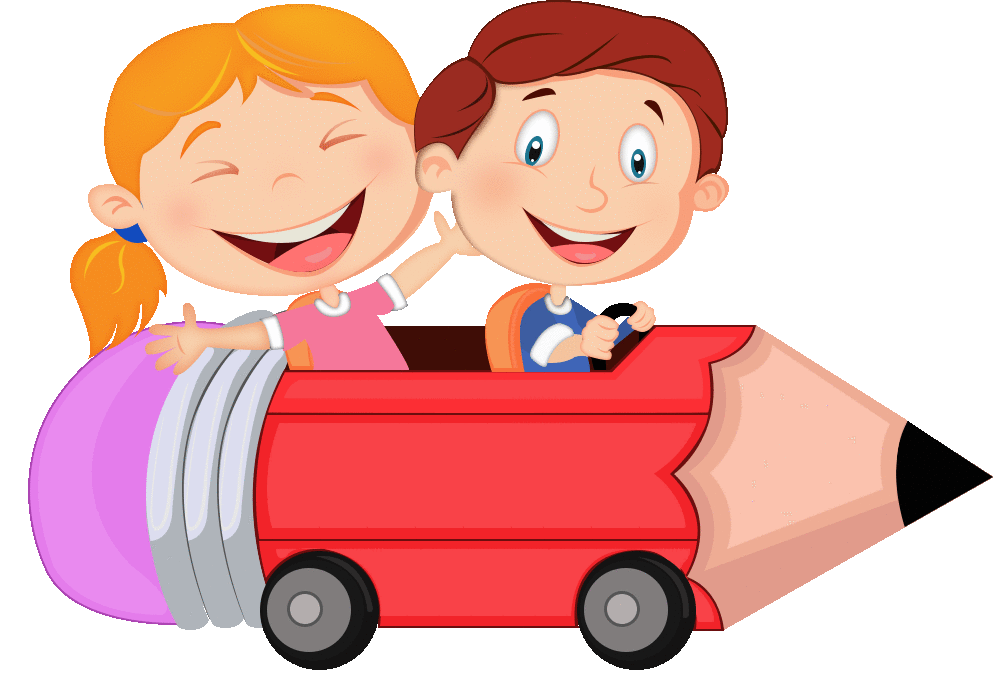 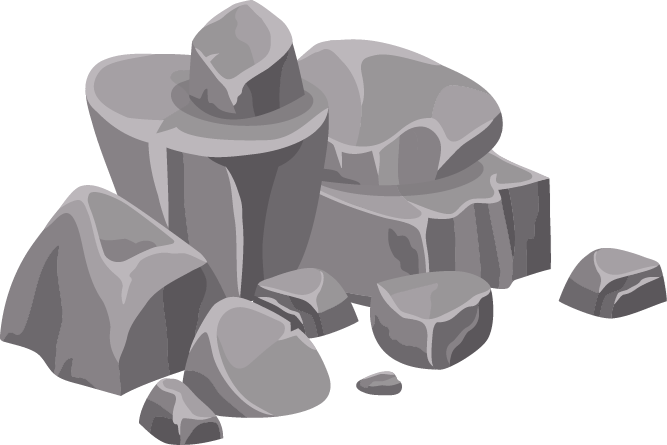 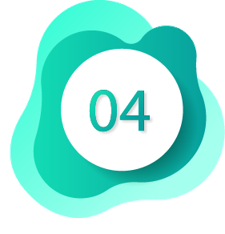 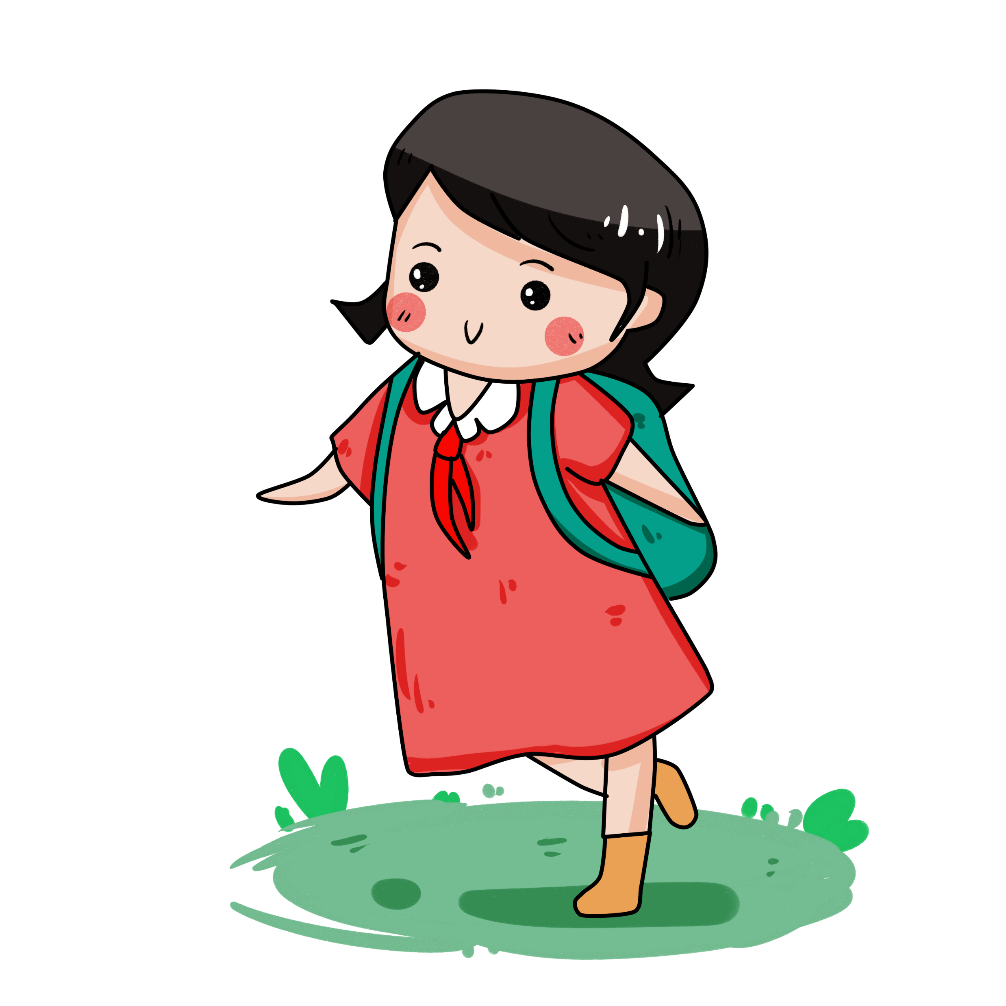 453
9060
0
0
0
2
0
9060 : 453 = 20
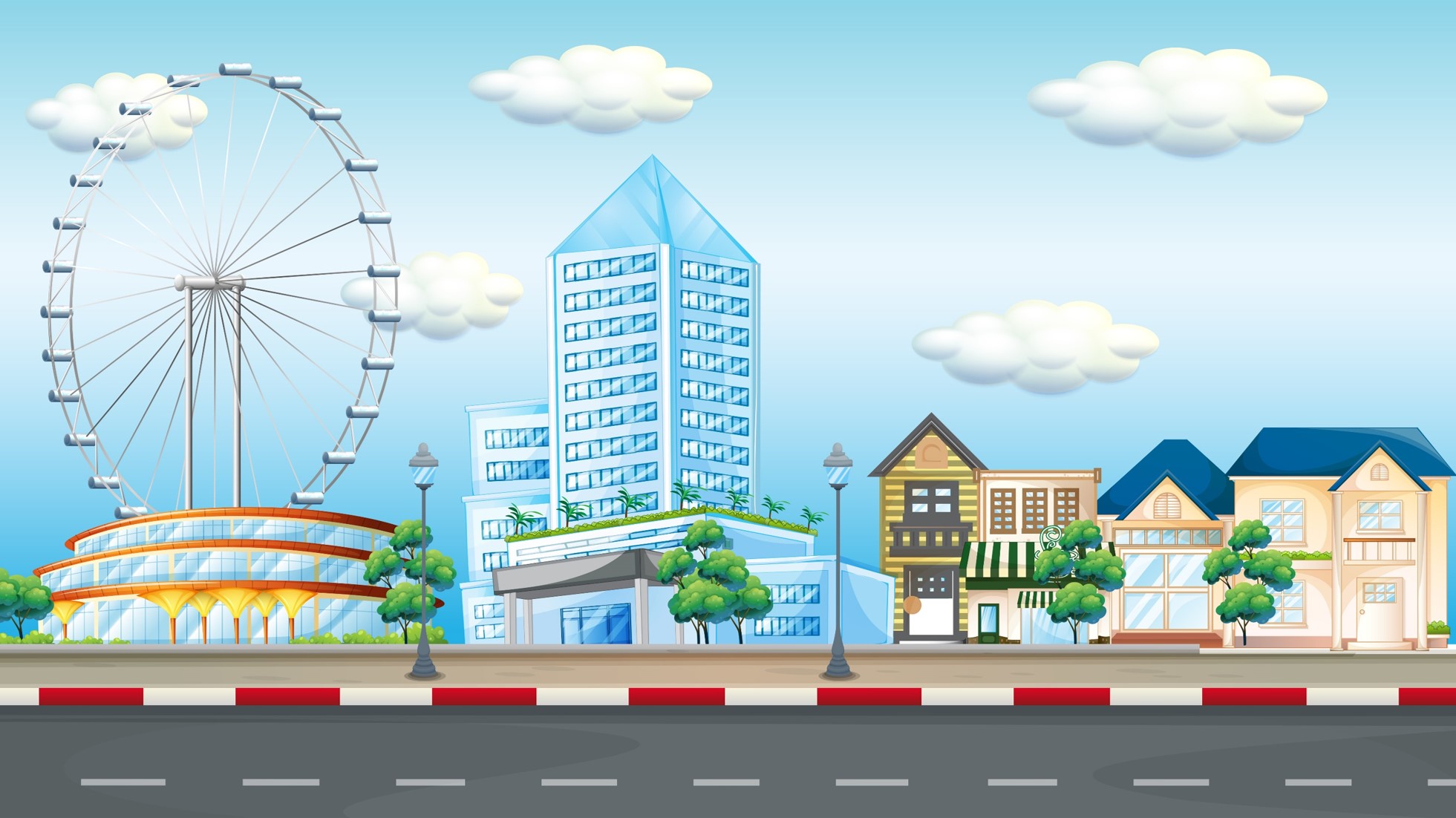 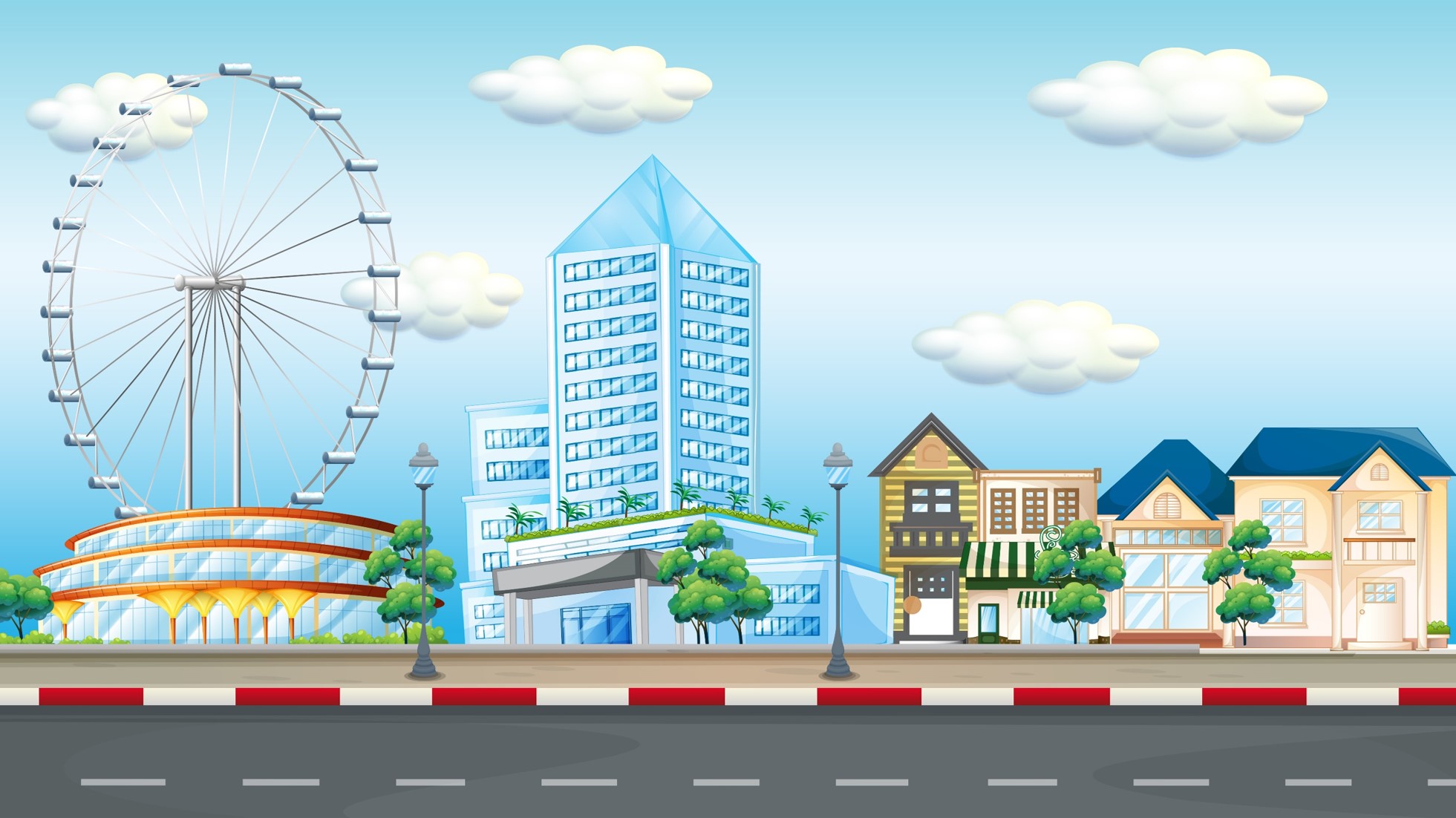 Bài 2: Người ta xếp những gói kẹo vào 24 hộp, mỗi hộp chứa 120 gói. Hỏi nếu mỗi hộp chứa 160 gói kẹo thì cần có bao nhiêu hộp để xếp hết số gói kẹo đó?
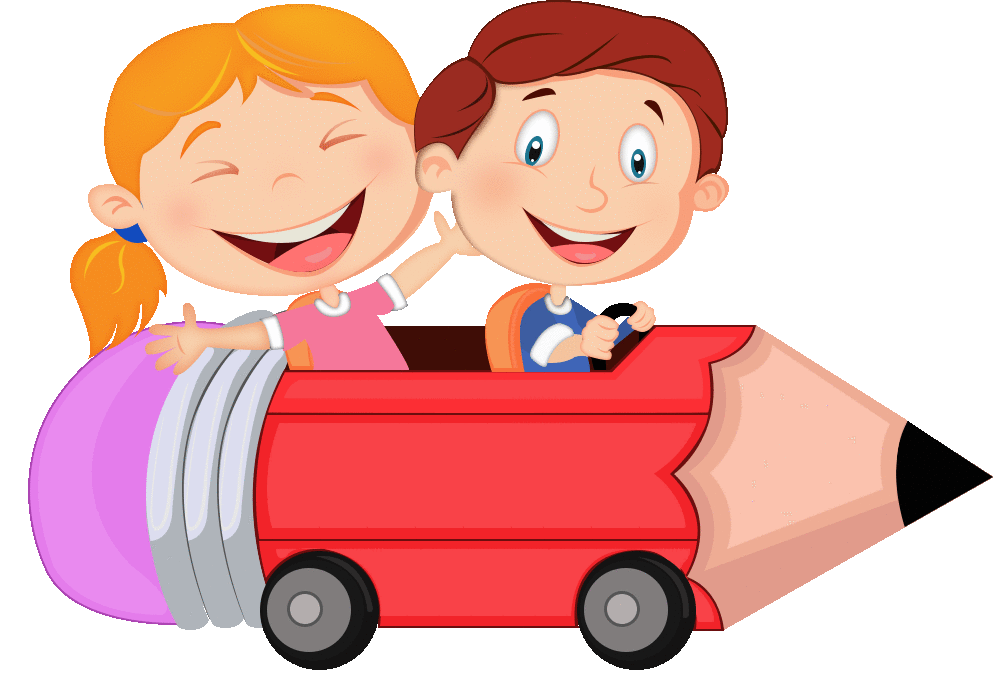 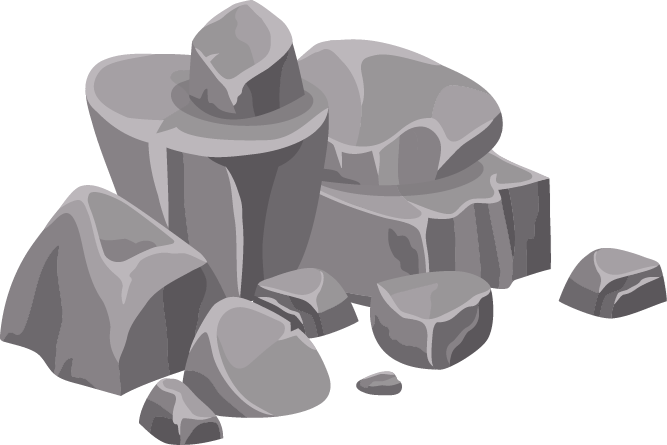 Bài giải:
Tóm tắt:
Số gói kẹo trong 24 hộp là:
    24 x 120 = 2880 (gói)
Số hộp loại chứa 160 gói kẹo là:
    2880: 160 = 18 (hộp)
                          Đáp số: 18 hộp
120 gói : 24 hộp
160 gói : ? hộp
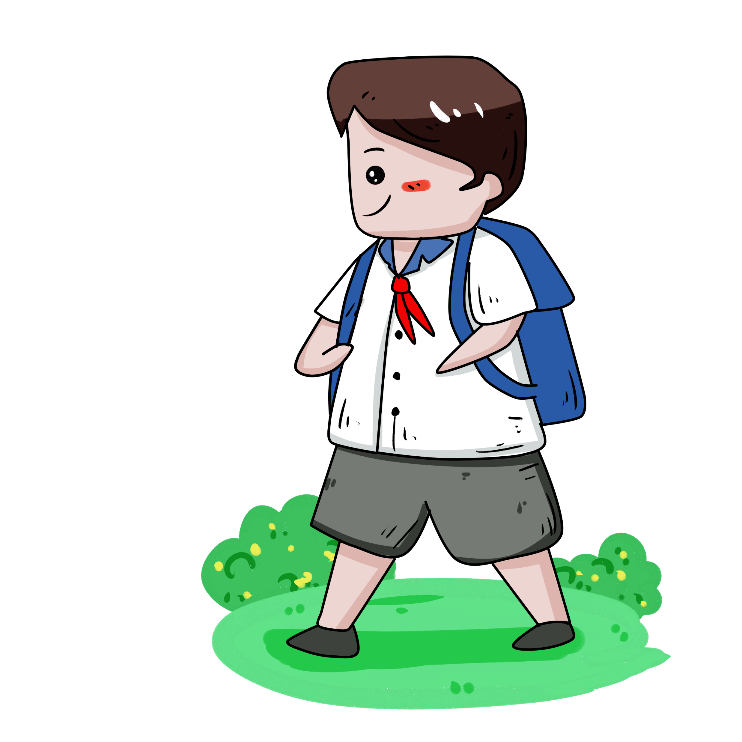 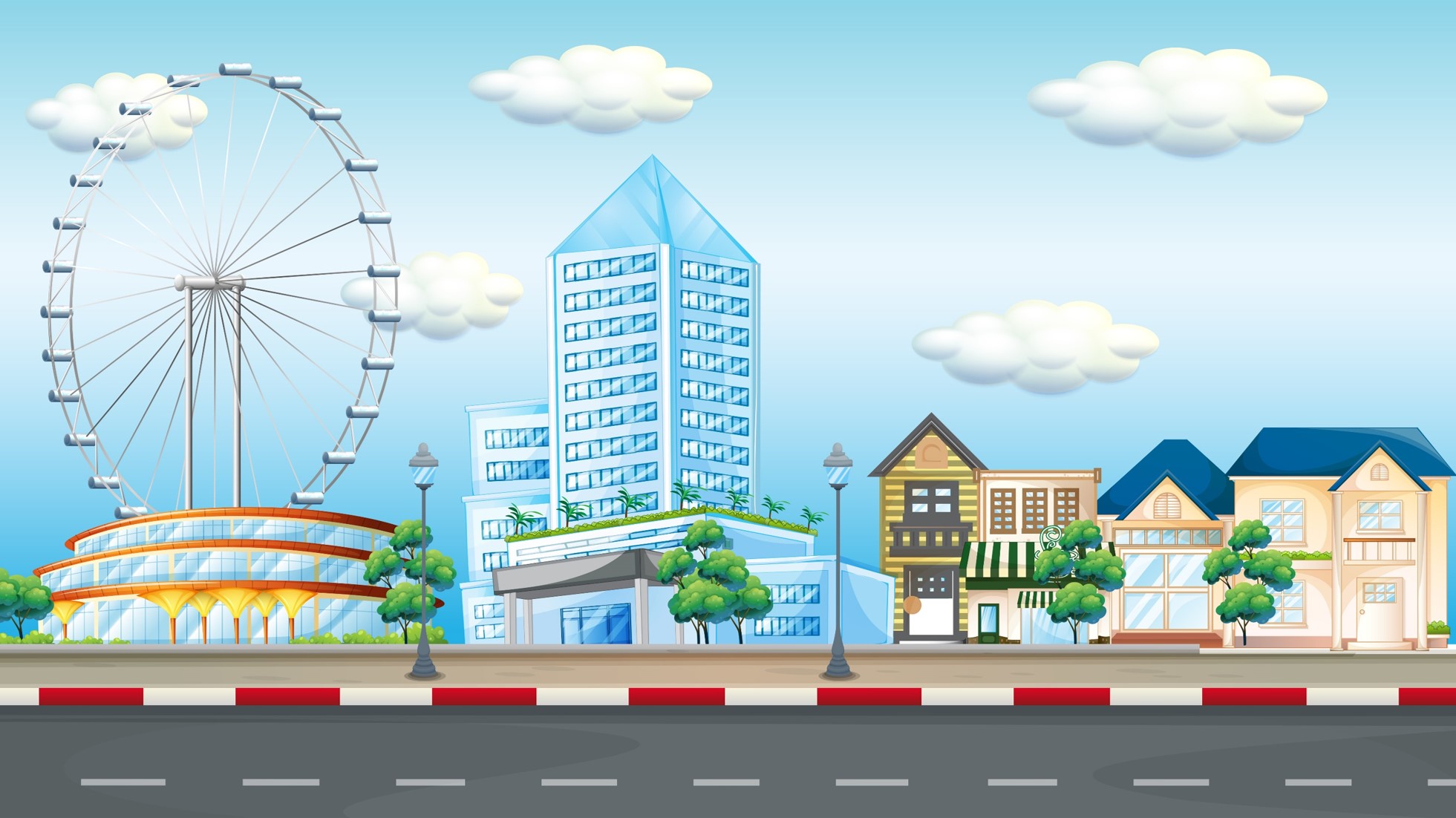 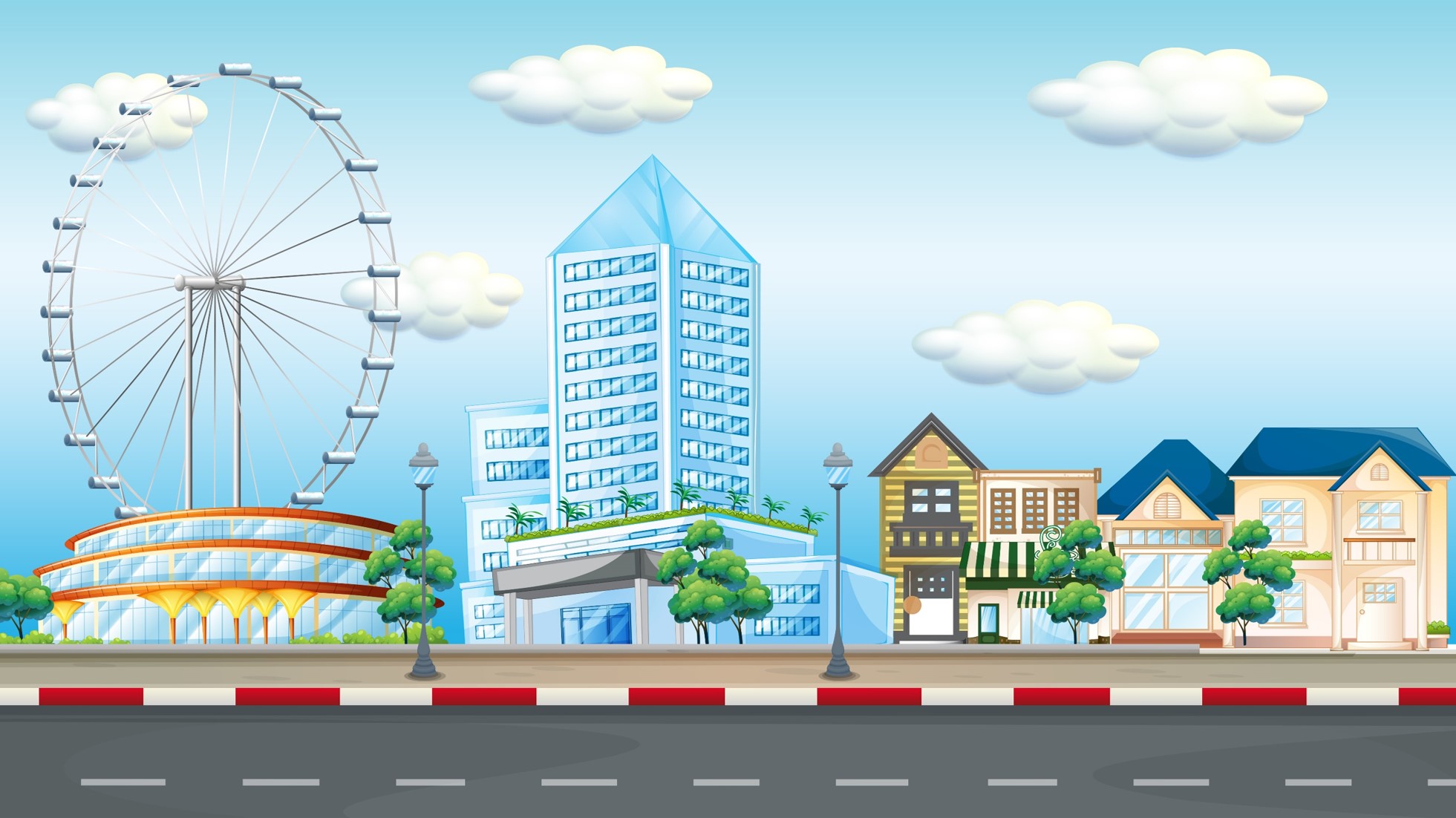 Bài 3: Tính bằng 2 cách:
2205 : (35x7)
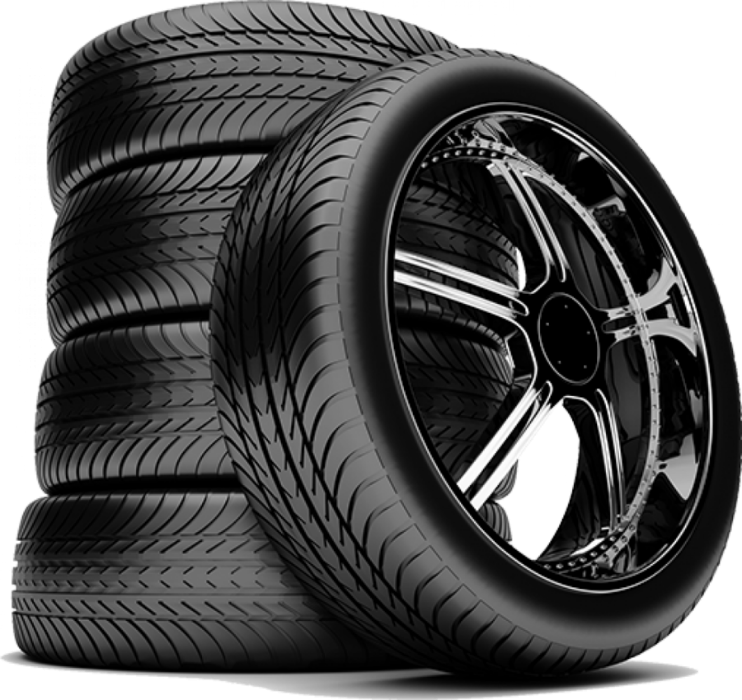 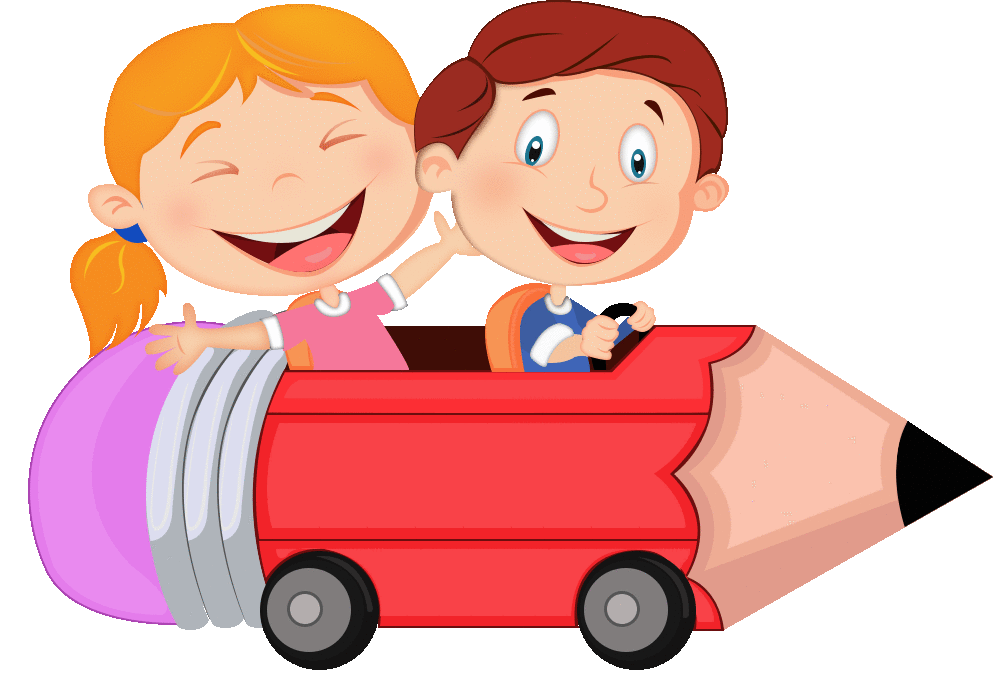 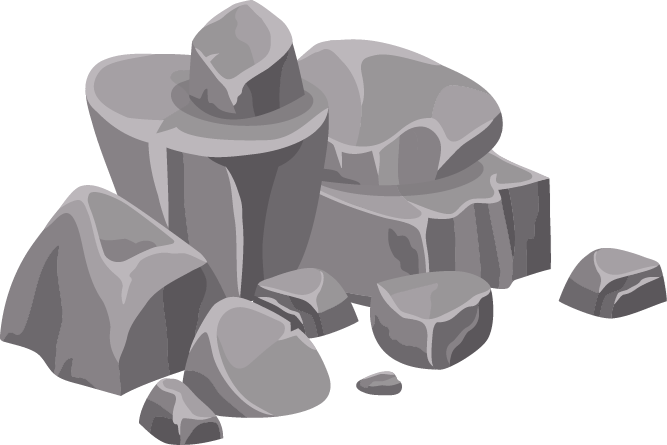 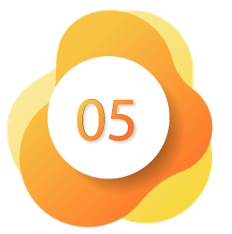 2205 : (35 x 7)
Cách 2:
Cách 1:
Chia 2205 cho tích của 35 và 7.
Chia 2205 cho 35, rồi lấy thương chia tiếp cho 7.
2205 : (35 x 7)
2205 : (35 x 7)
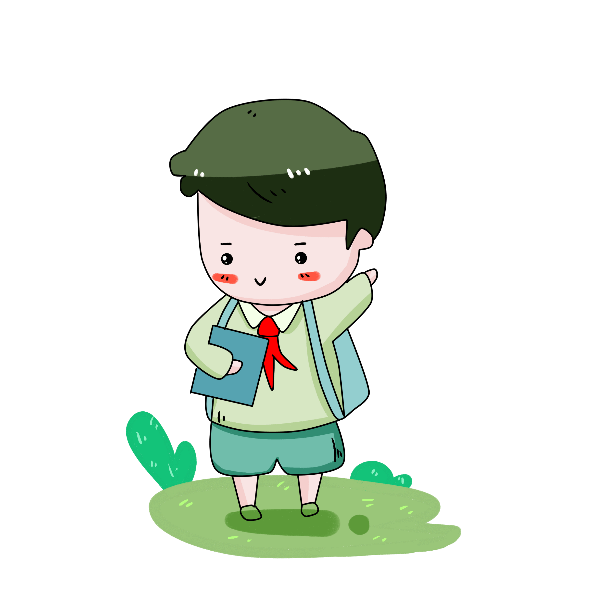 = 2205 : 35 : 7
= 2205 : 245
= 63 : 7
= 9
= 9
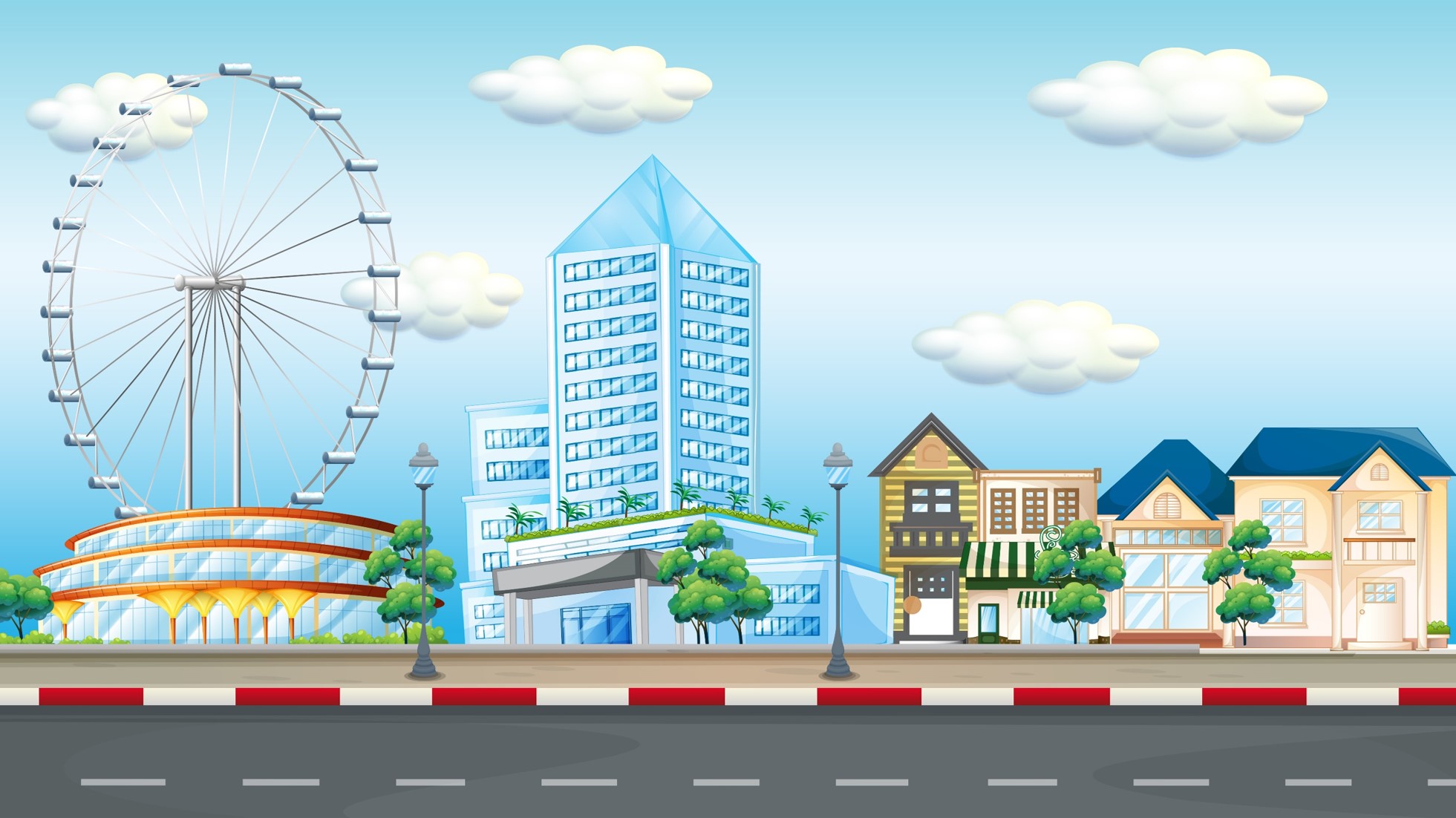 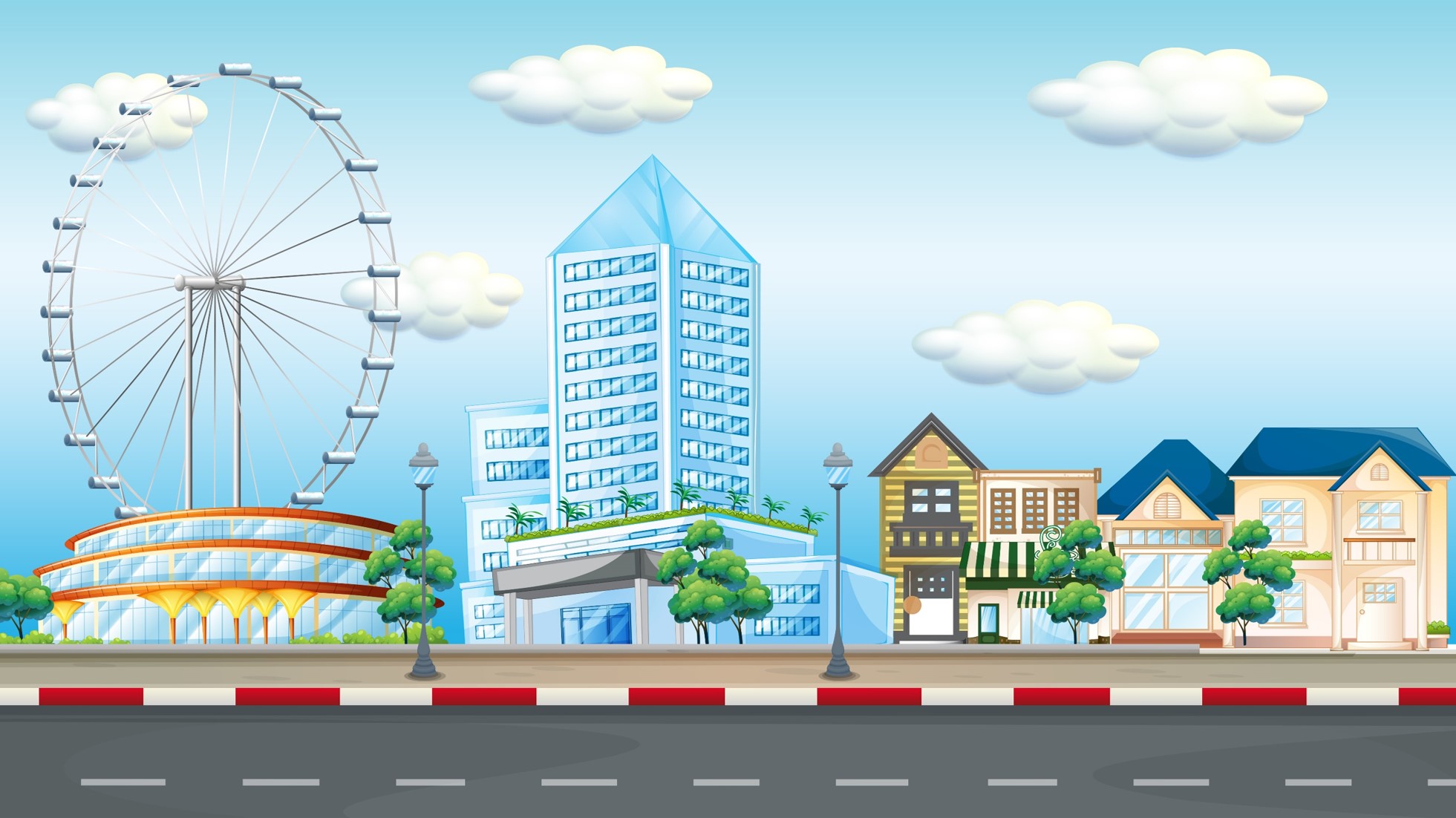 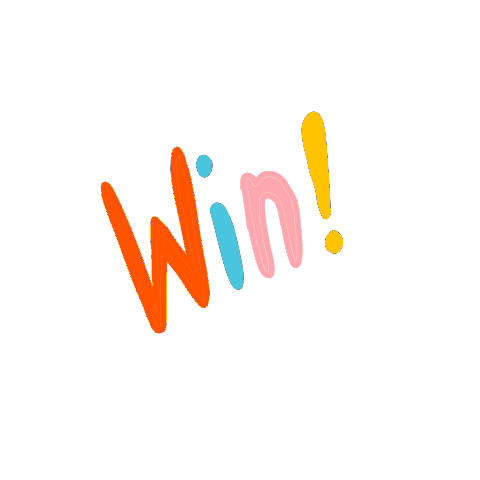 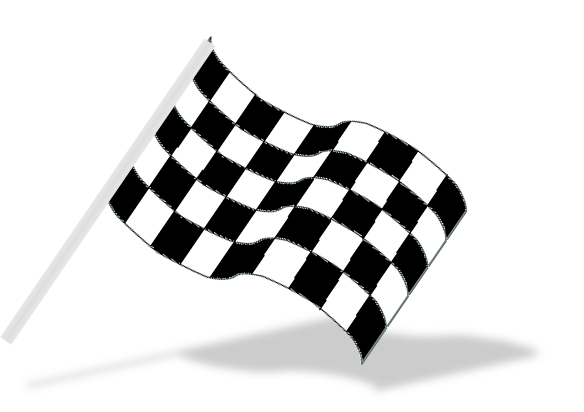 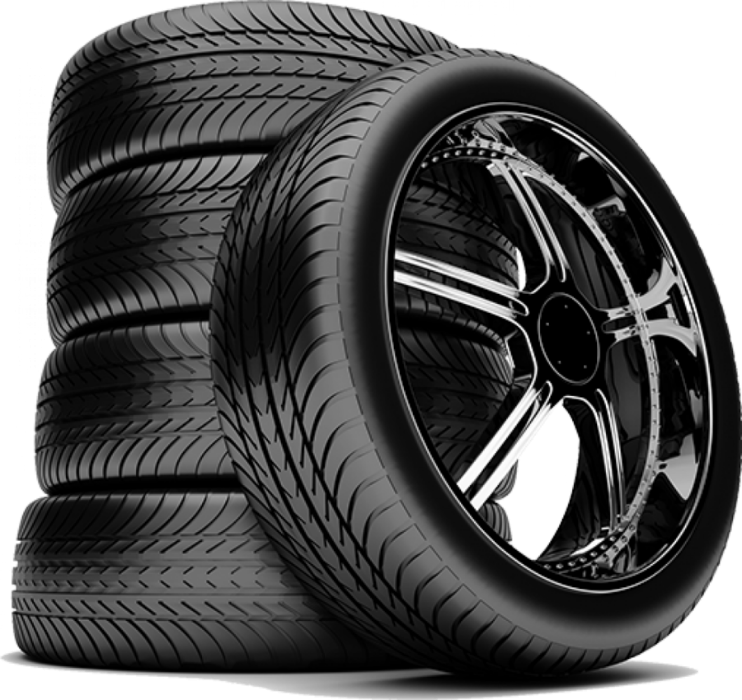 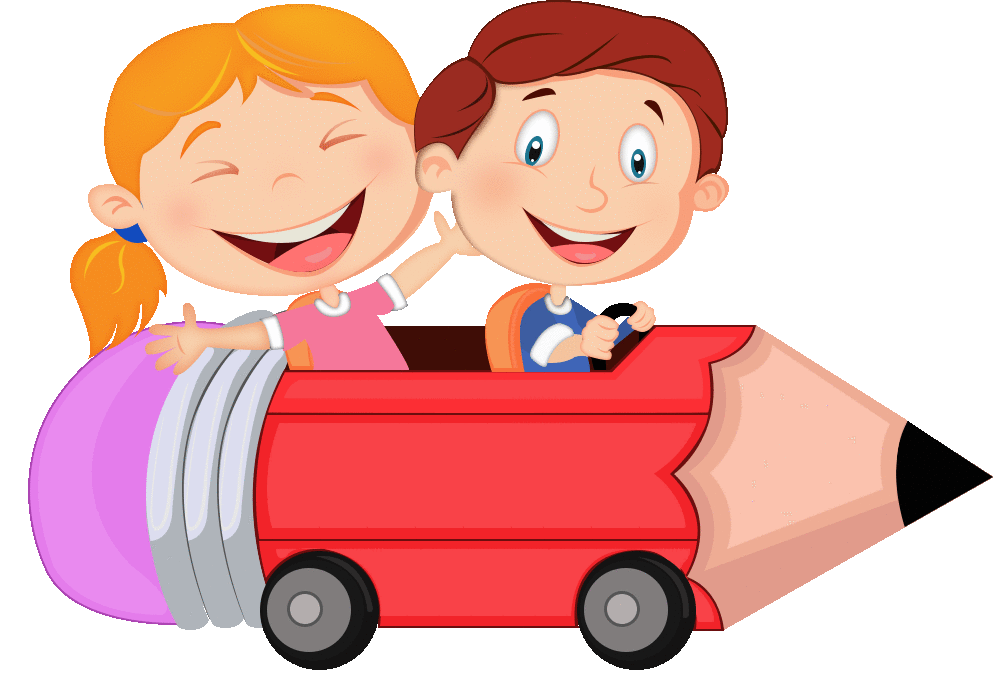 Dặn dò
Ôn lại các bài đã học
Chuẩn bị bài mới: “chia cho số có ba chữ số (tiếp theo)
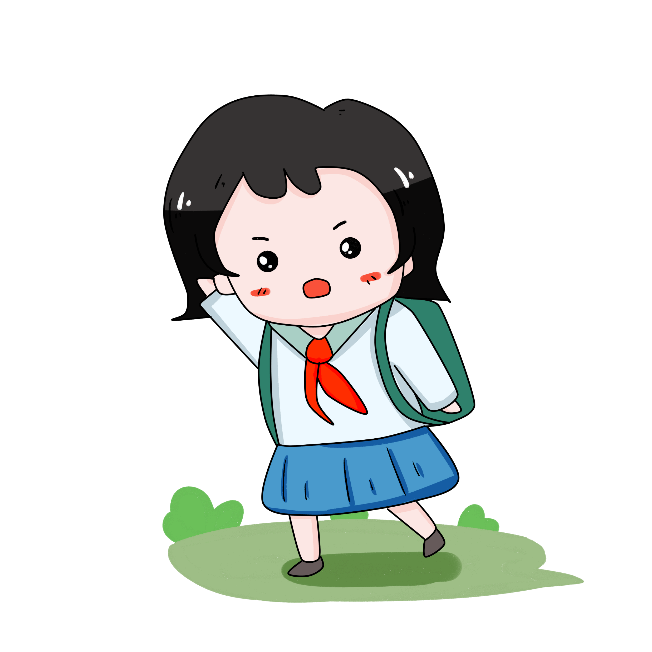 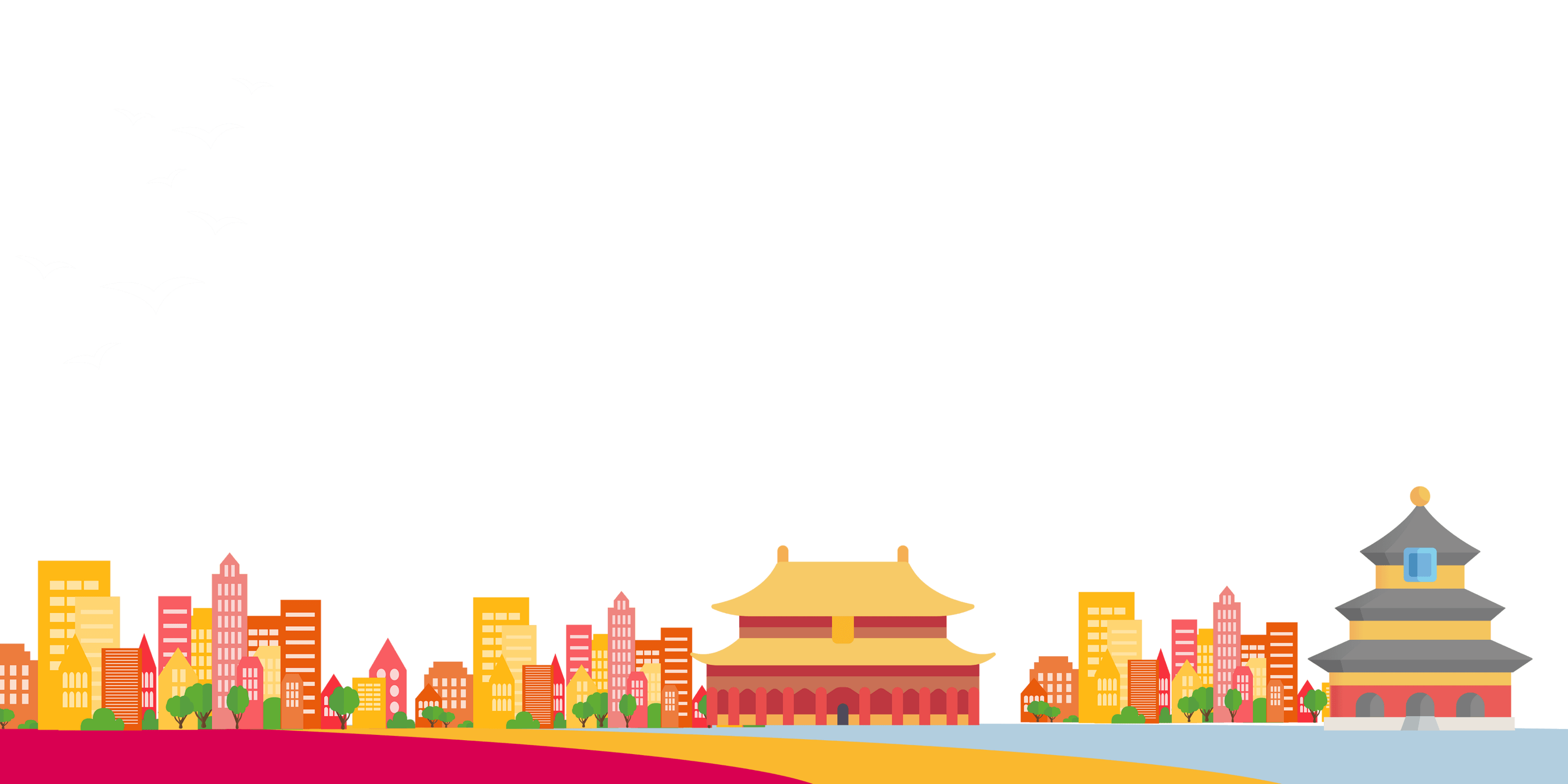 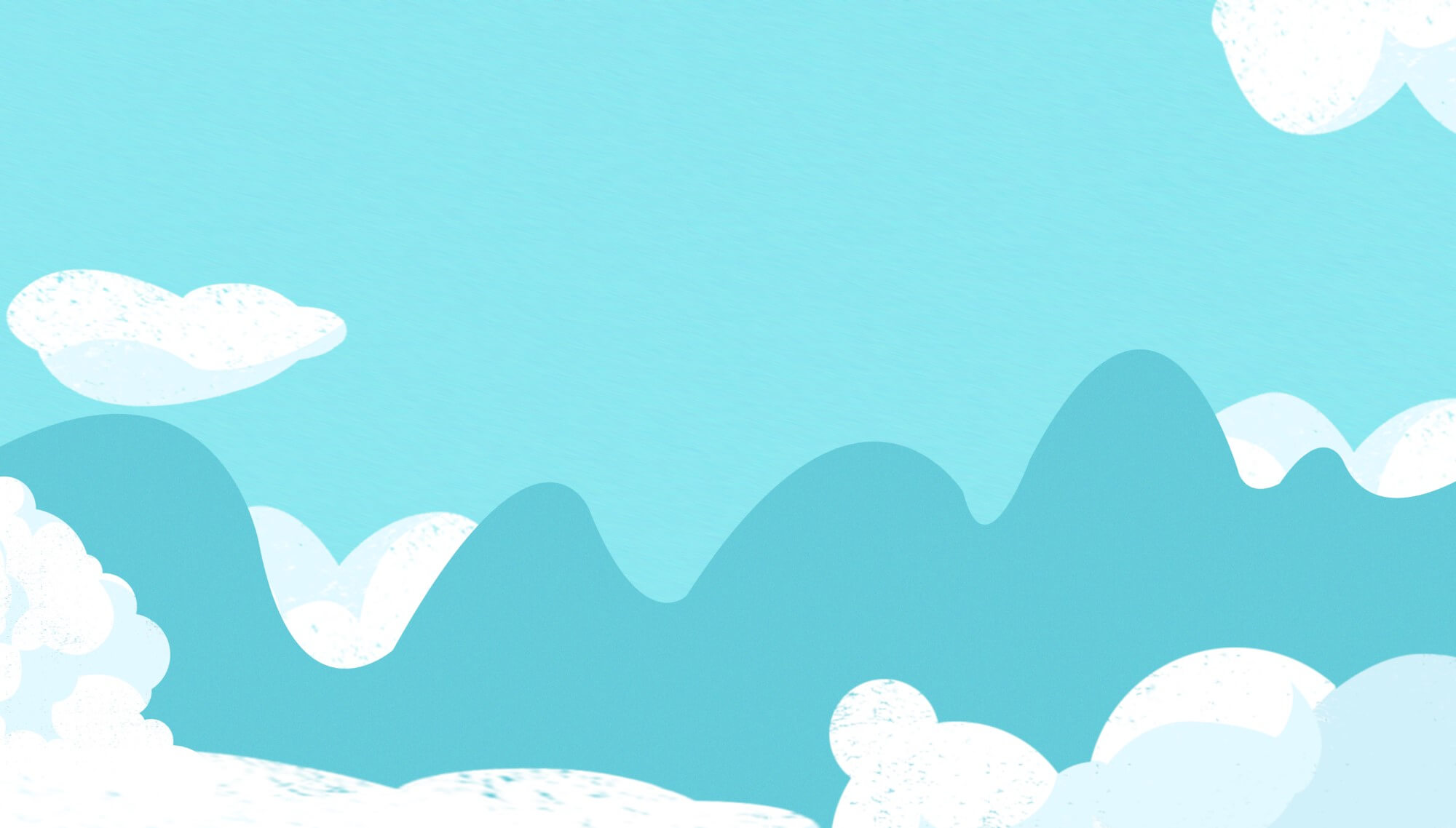 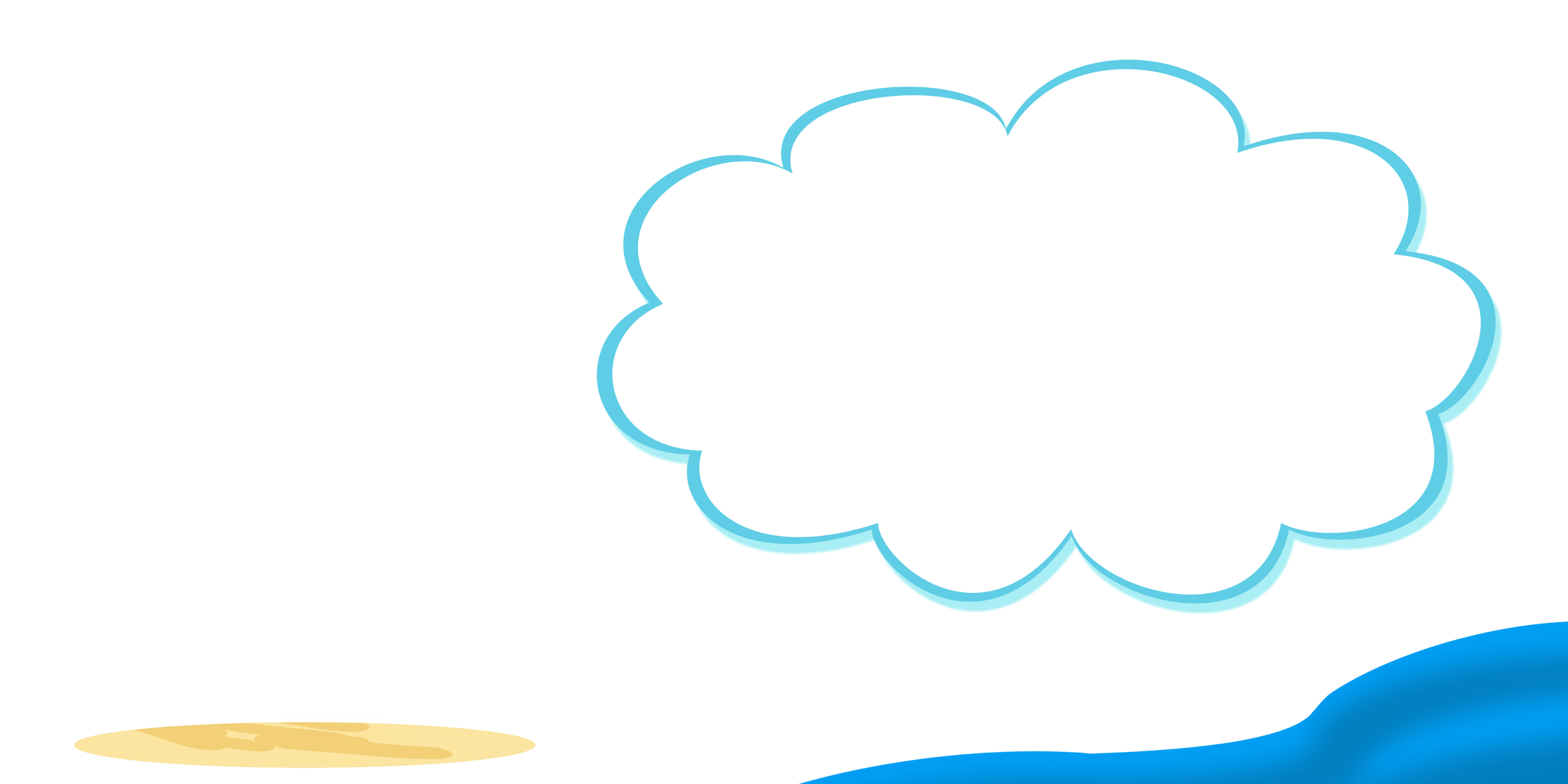 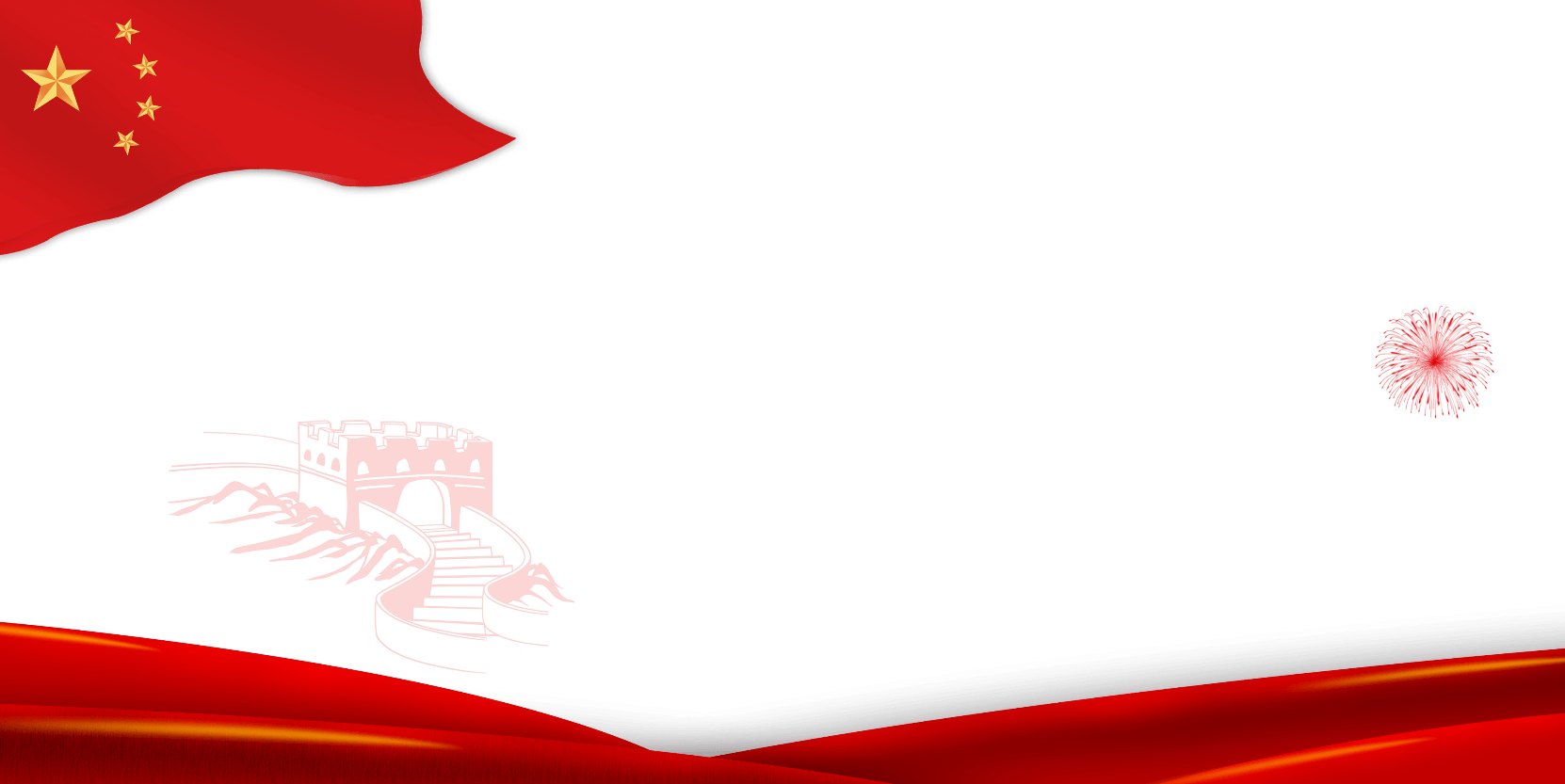 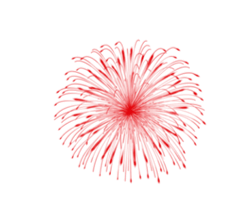 Chúc các em
học tốt!!!
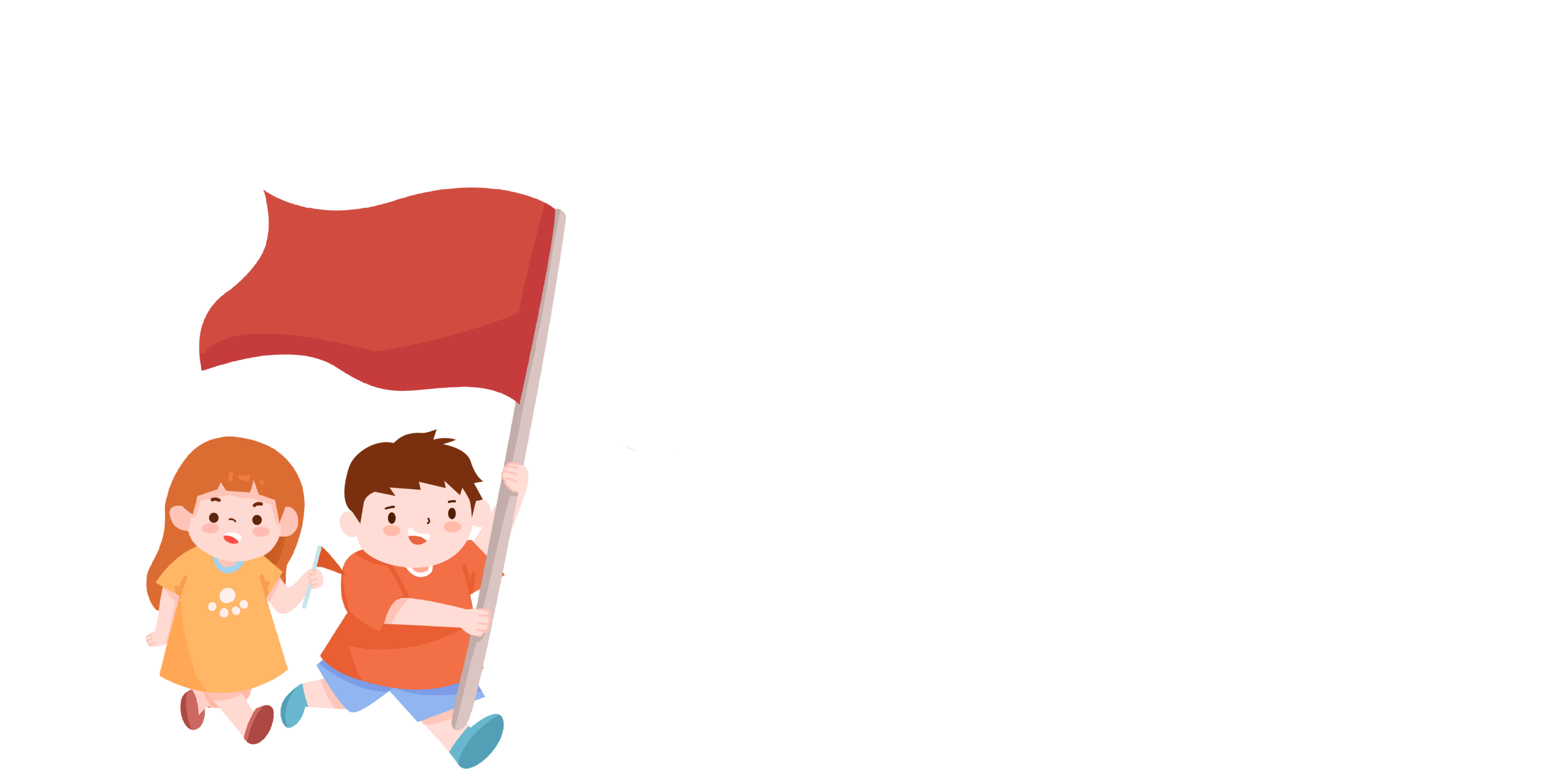 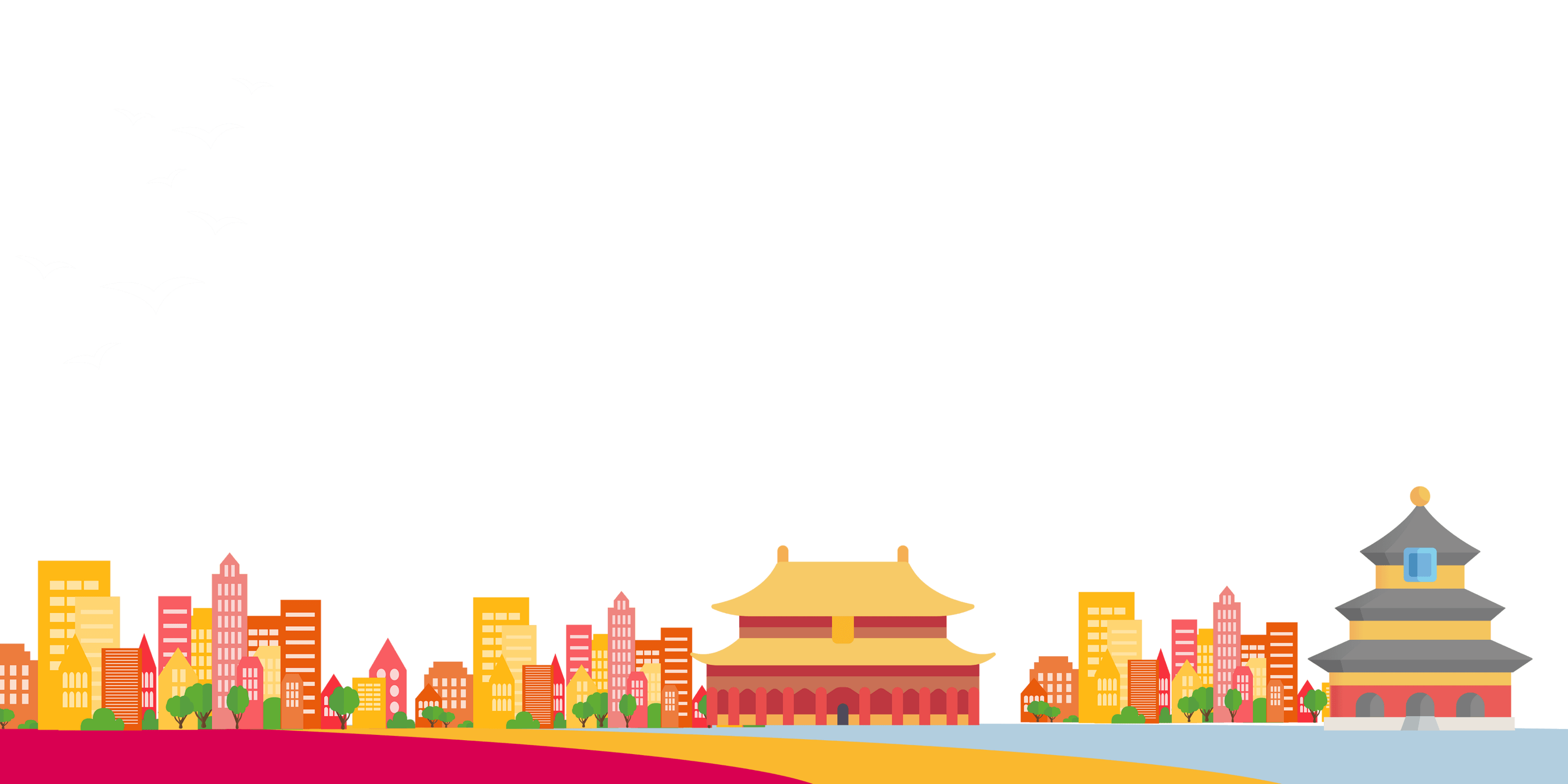 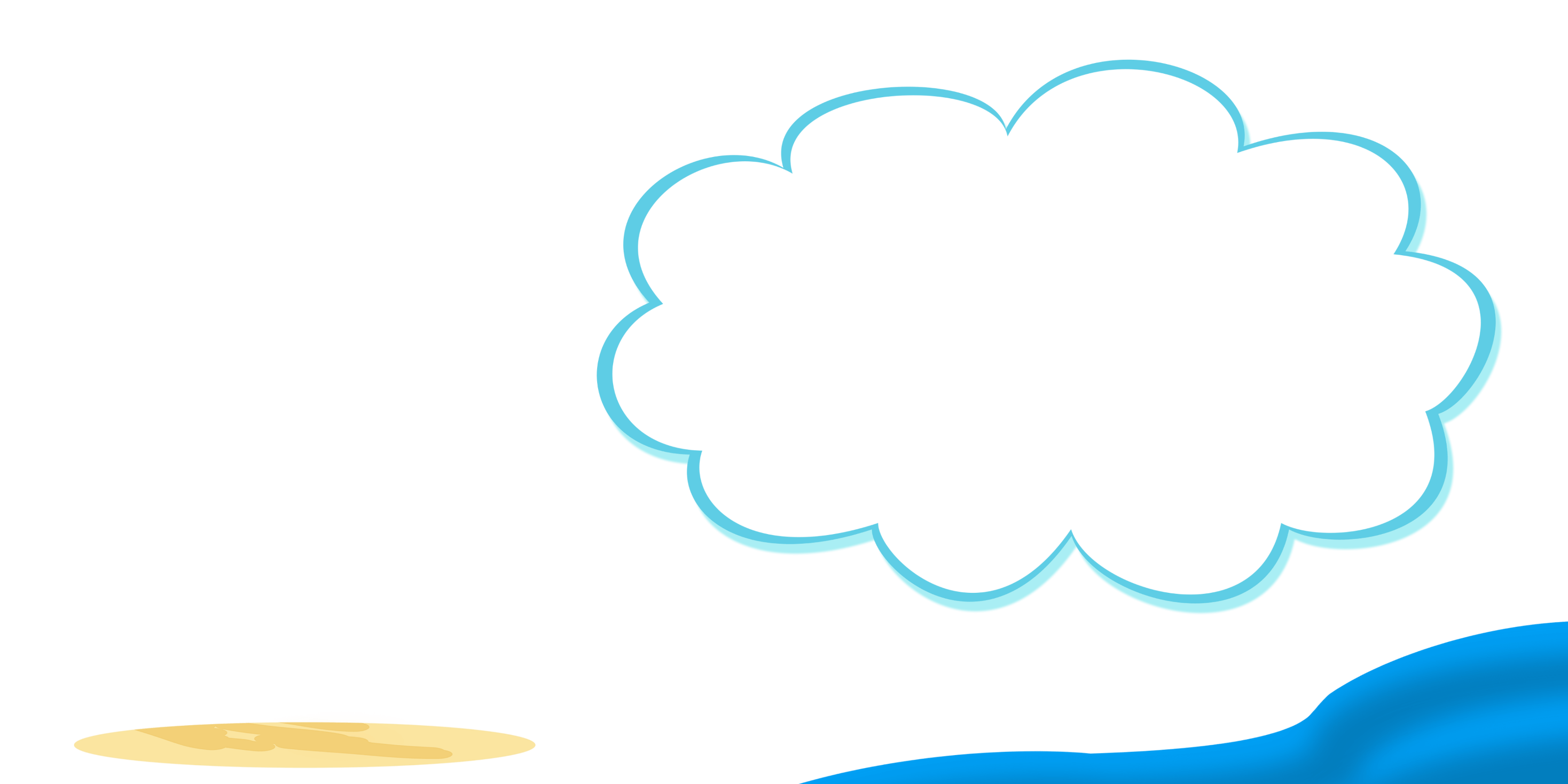 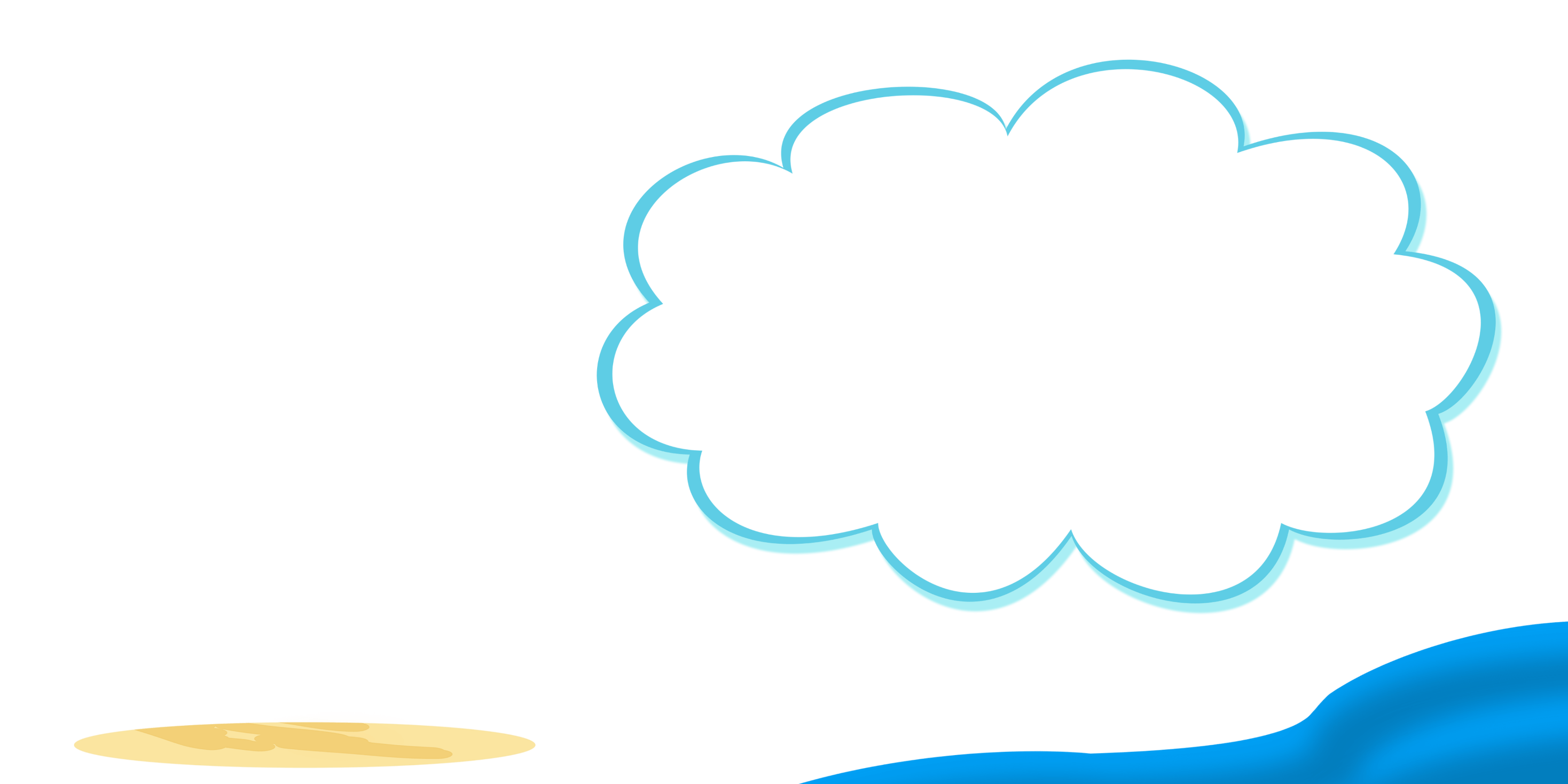 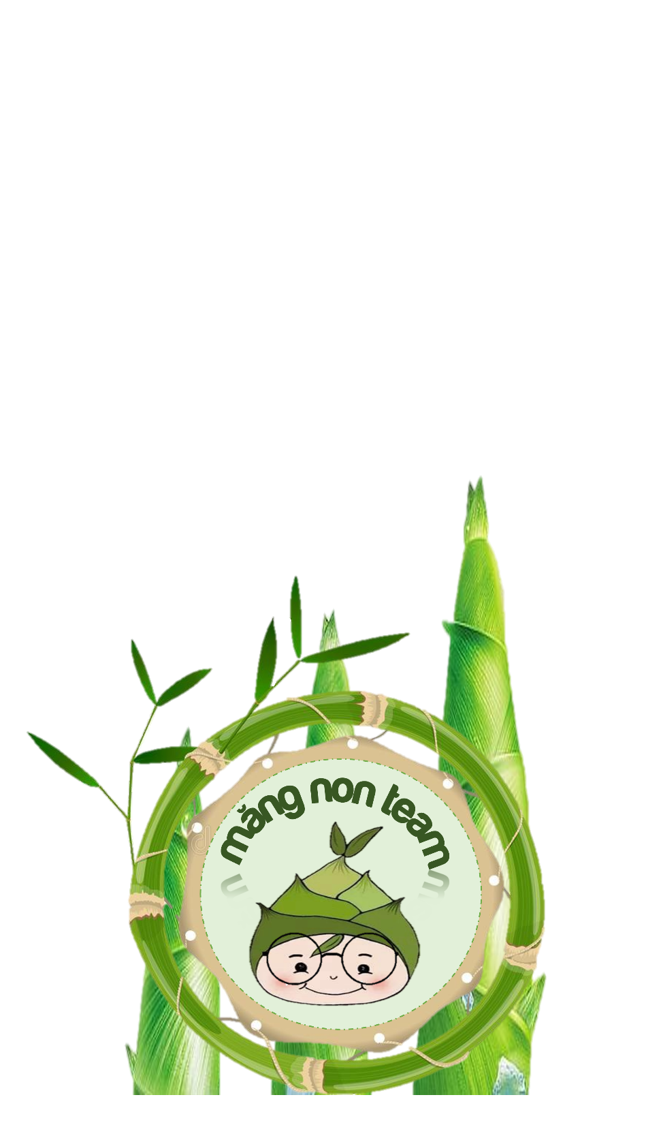 MĂNG NON – TÀI LIỆU TIỂU HỌC
CHUYÊN GIÁO ÁN ĐIỆN TỬ THEO TUẦN KHỐI 4 
BÀI THAO GIẢNG – ELEARNING
Nhóm chia sẻ tài liệu - Qùa tặng: Măng Non – Tài liệu Tiểu học
Page: Măng Non – Tài liệu Tiểu học 
SĐT ZALO : 0382348780 - 0984848929
Những quà tặng tiếp theo sẽ được MĂNG NON cập nhật tại nhóm Măng Non – Tài liệu Tiểu học sau:https://www.facebook.com/groups/629898828017053Mời thầy cô tham gia nhóm để chủ động cập nhật bài giảng điện tử lớp 4 và quà tặng hằng tuần mới nhất nhé!
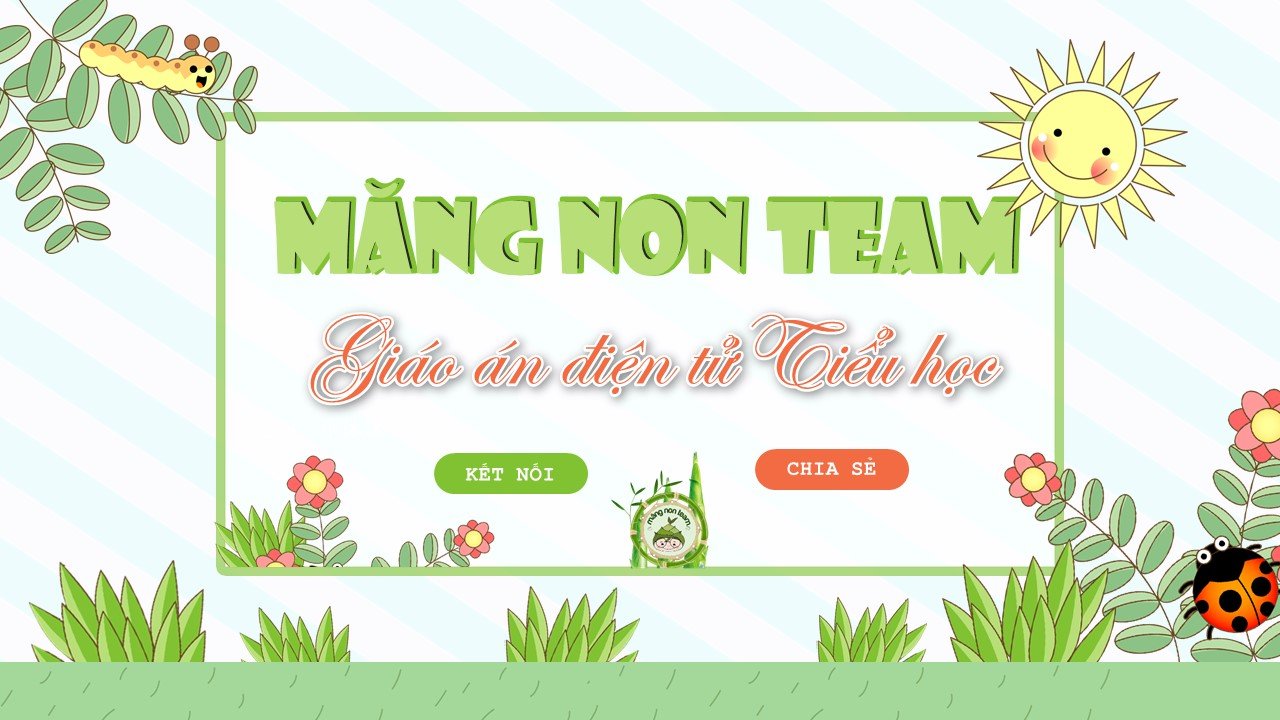